Инженерный класс
 в цифровой школе проектных технологий
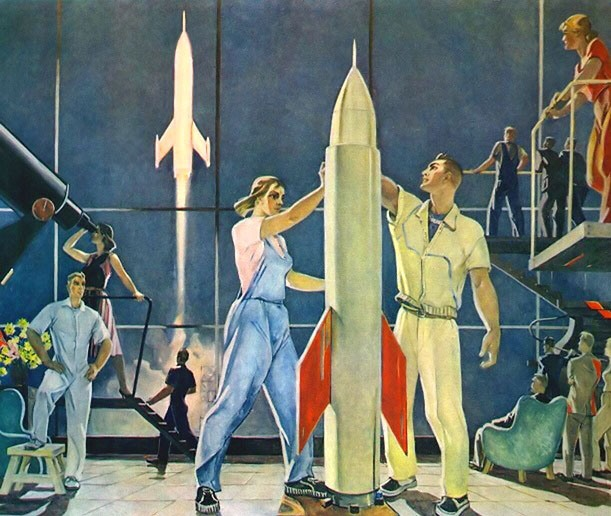 зам. дир по НМР МОУ СОШ 29, лауреат премии правительства РФ в области образования
 к.т.н. Царьков И.С.
ММСО,  2020
[Speaker Notes: Сейчас только ленивый не говорит об инженерном, образовании, цифровизации и проектной деятельности. Вопрос в другом, насколько удается реализовать на практике эти, так широко используемые термины. Как эту деятельность сделать системной, результаты закономерными, а не уникальными, связанными либо с одаренными детьми, либо с гениальными педагогами. Опытом подобной деятельности в школе 29 г.Подольска, ее успехами и неудачами , мы и хотим поделиться с вами.]
Вас приветствует школа №29   
 им. П.И.Забродина г.о. Подольск
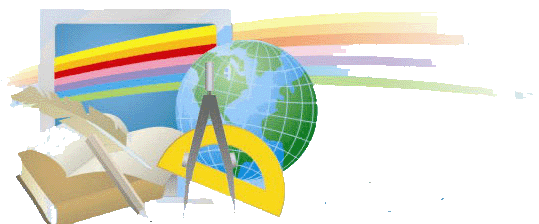 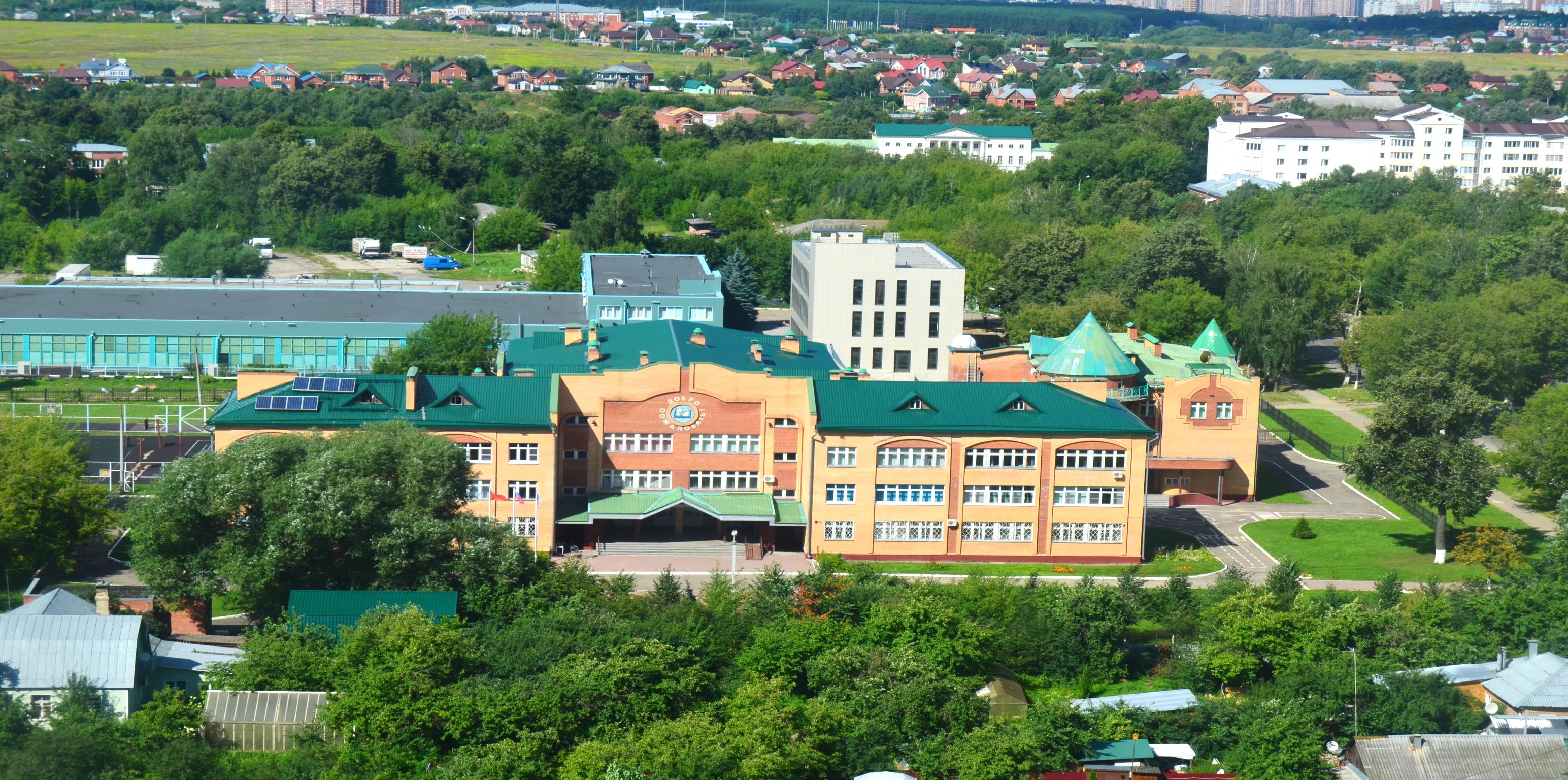 Цифровая школа проектных технологий
[Speaker Notes: В школе 29 города Подольска уже 15 лет продолжается формирование мотивирующей интерактивной среды, которая стимулирует учащихся к выбору инженерных профессий, позволяет создать систему непрерывного инженерного образования 5 – 11, подготовить учащихся, обладающих академическими знаниями и профессиональными компетенциями для дальнейшего обучения по наиболее приоритетным направлениям отечественной науки и техники. Одним из важнейших педагогических инструментов развития нужных компетенций мы считаем проектную деятельность и позиционируем свою школу как цифровую школу проектных технологий.]
Мотивирующая интерактивная среда школы
Проекты дополнительного образования
Информационно-коммуникационная среда школы
Техносфера  цифровой школы
Инновационные технологии основного образования
Инструменты проектной деятельности
Проектная
 платформа «Космодис 3.0»
Платформа 
интернета вещей «GreenPL»
Центр дополнительного образования
Центр научного творчества 
«Поиск»
[Speaker Notes: Мотивирующая среда школы формируется из техносферы школы и инструментов для проектной деятельности.]
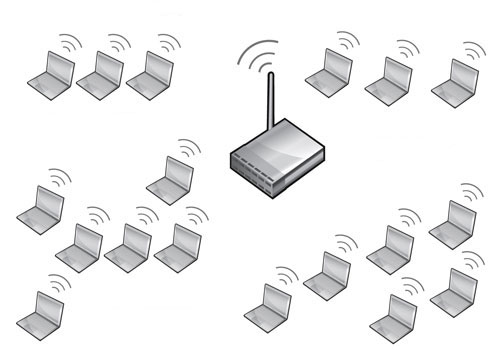 Информационно-коммуникационная среда школы
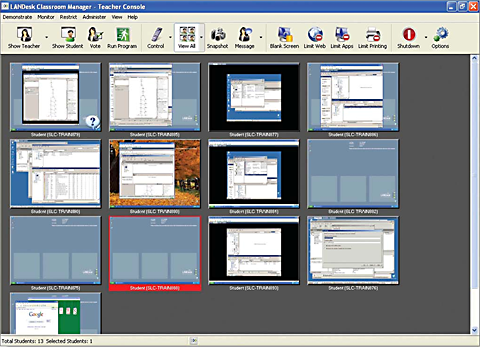 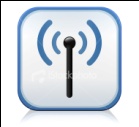 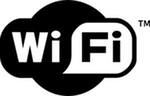 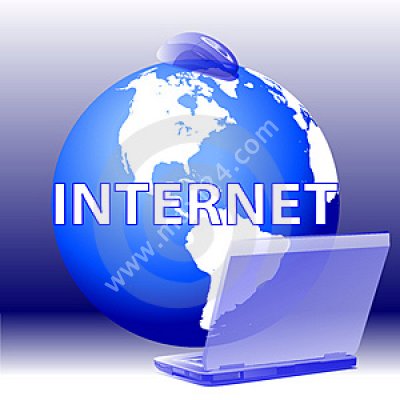 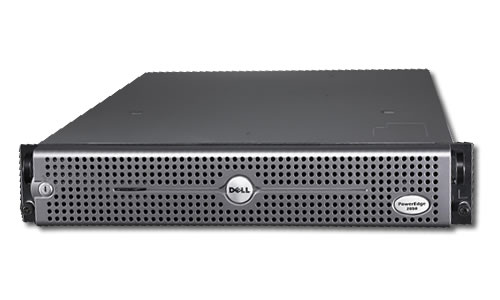 13 многофункциональных  серверов
Гигабитный оптоволоконный  интернет (unlimited)
100% Wi-Fi покрытие школы
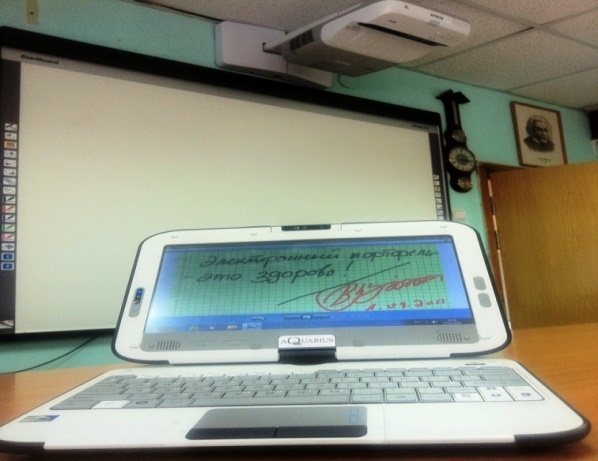 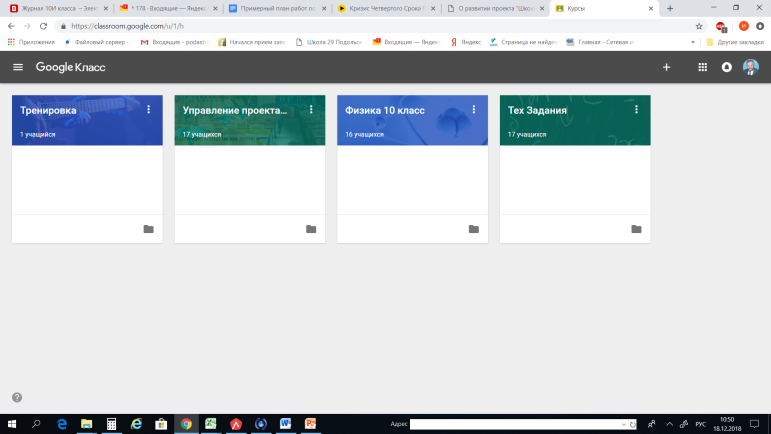 Классная колаборация для Tехнологии «1:1»
100% покрытие интерактивными комплексами
Хранилище GOOGLE Classroom
[Speaker Notes: Фундаментом техносферы является инновационно-коммуникационная среда, базовые элементы которой показаны на слайде.]
Инновации основного образования
Цифровые лаборатории естественнонаучного цикла
«Электронный портфель ученика»
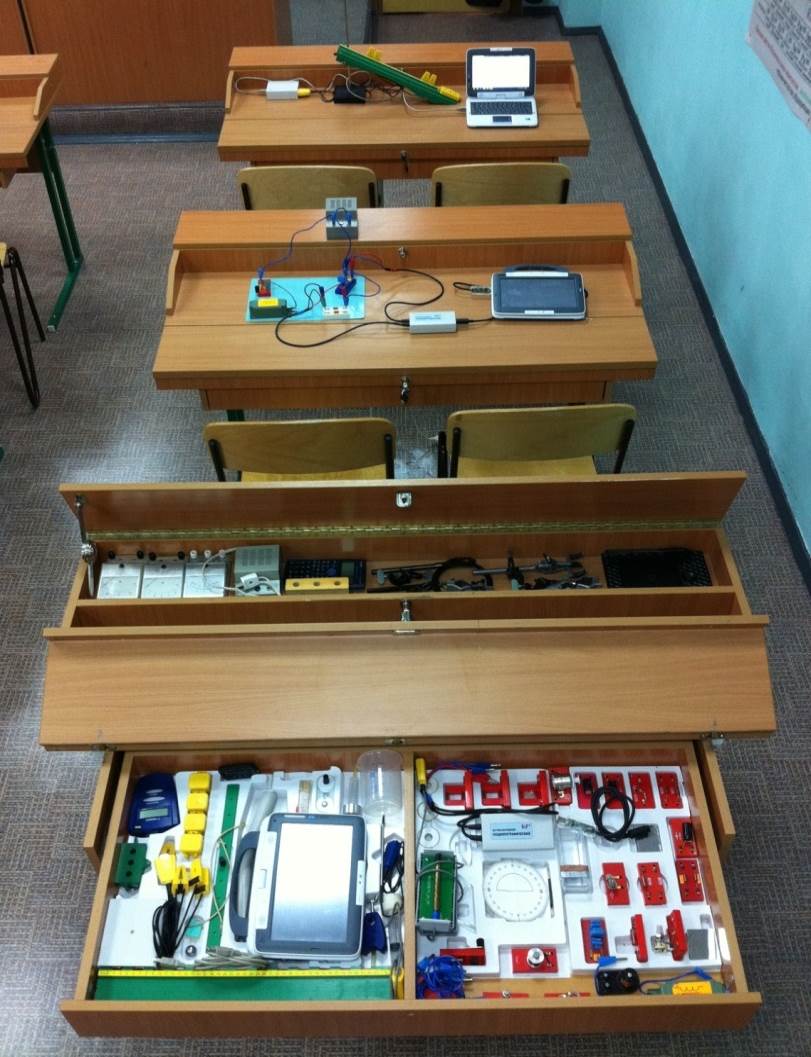 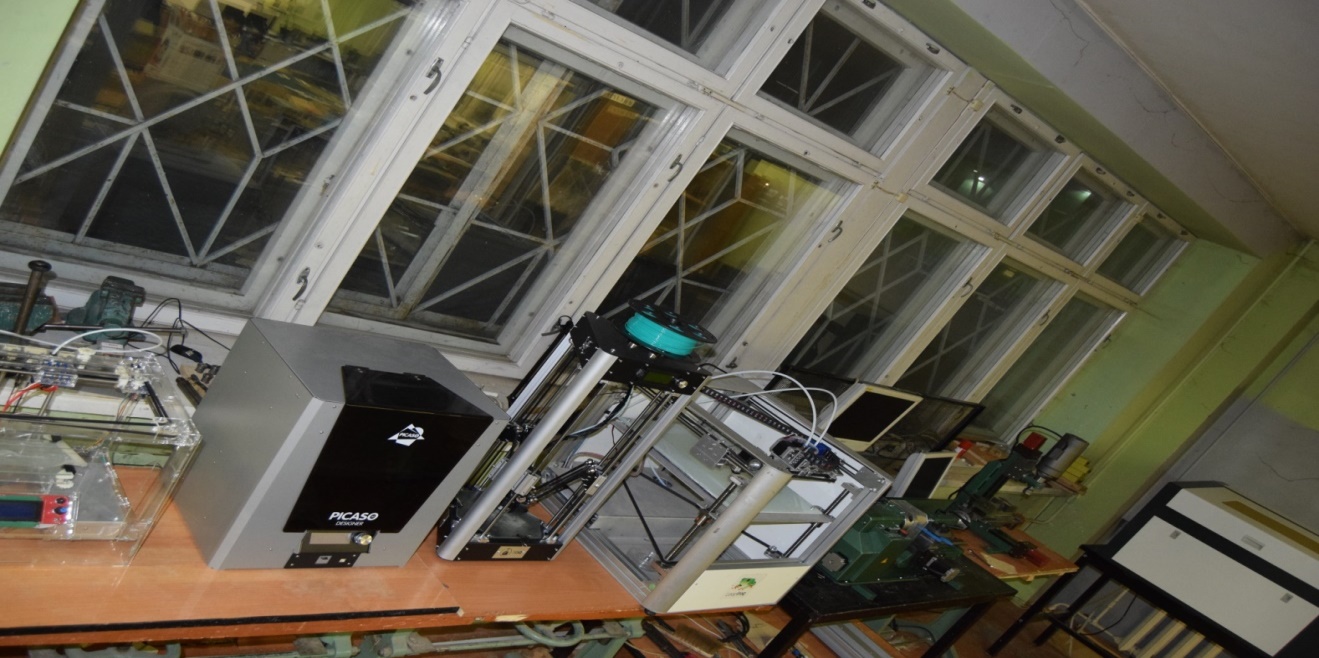 Цифровой кабинет технологий
[Speaker Notes: Вторая составляющая техносферы - инновационные технологии основного образования, такие как электронный портфель учащегося, цифровые лаборатории естественнонаучного цикла и принципиально новый цифровой кабинет курса «Технологий» на базе 3D принтеров, станков с ЧПУ, лазерных резаков, робототехники и микроэлектроники.]
Инженерная пропедевтика 5-8
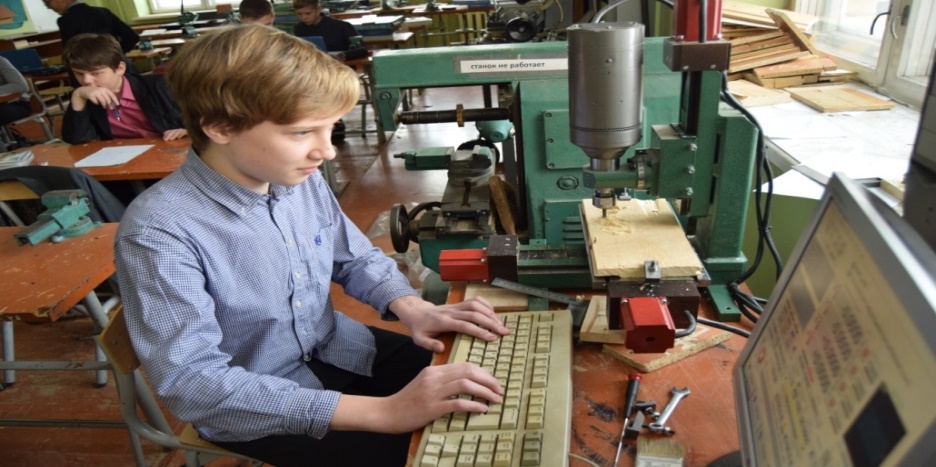 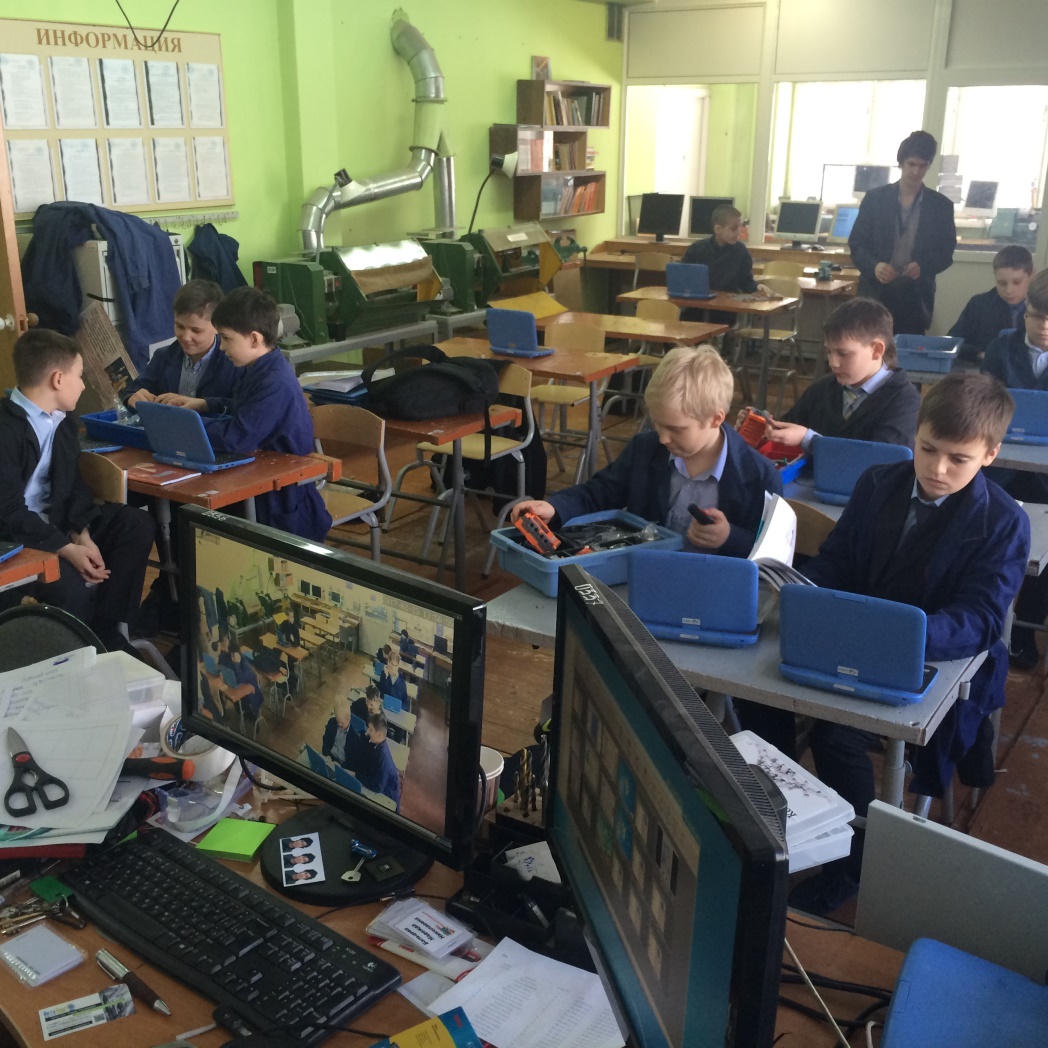 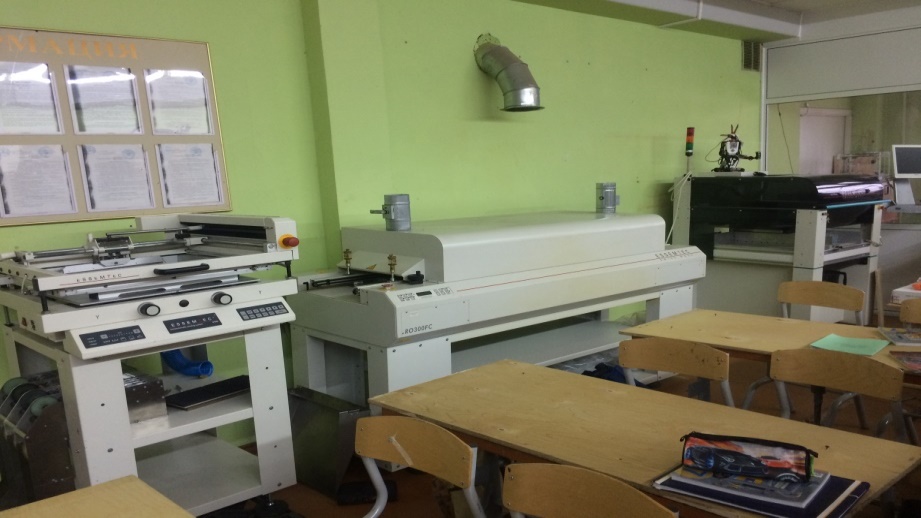 [Speaker Notes: Именно в курсе «Технологий» формируются будущие инженерные компетенции у учащихся и происходит отбор учеников с необходимыми качествами. Практическая работа с пятого класса на современном высокотехнологическом оборудовании с использованием компьютерных языков программирования, освоение основ робототехники и микроэлектроники позволяет учащимся к девятому классу в основном определится в своей профориентации.]
Проекты дополнительного образования
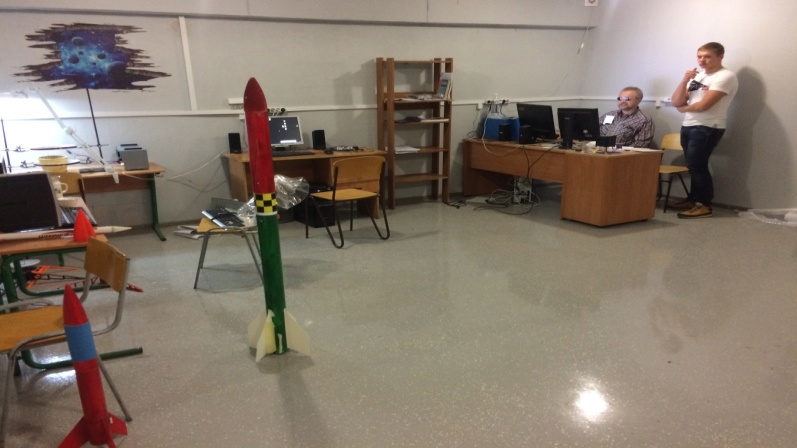 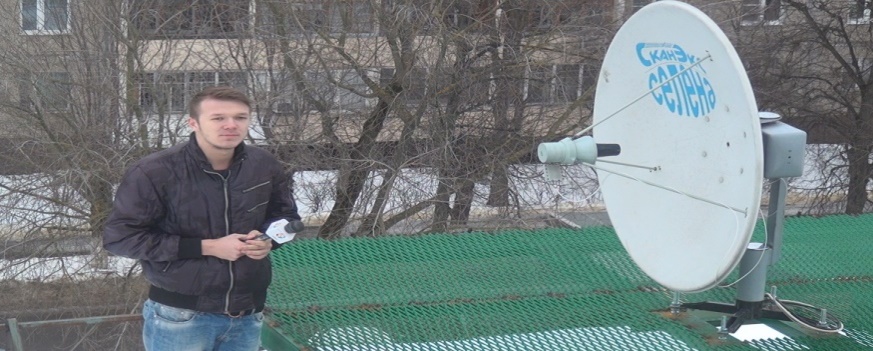 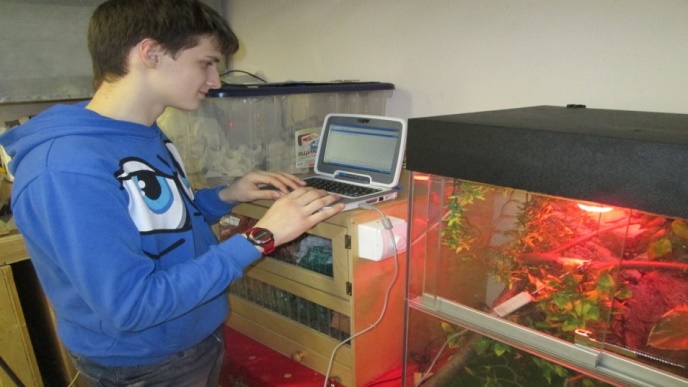 Центр космического мониторинга
Лаборатория космических исследований
Лаборатория биотехнологий
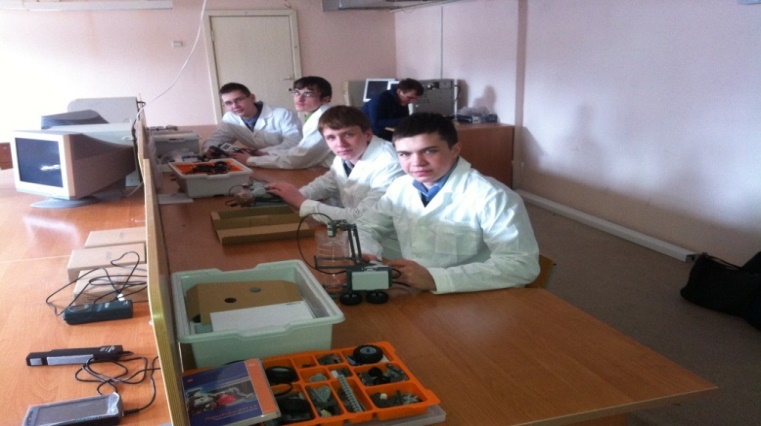 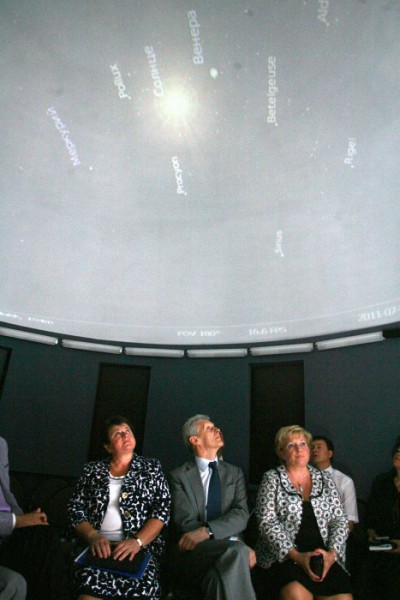 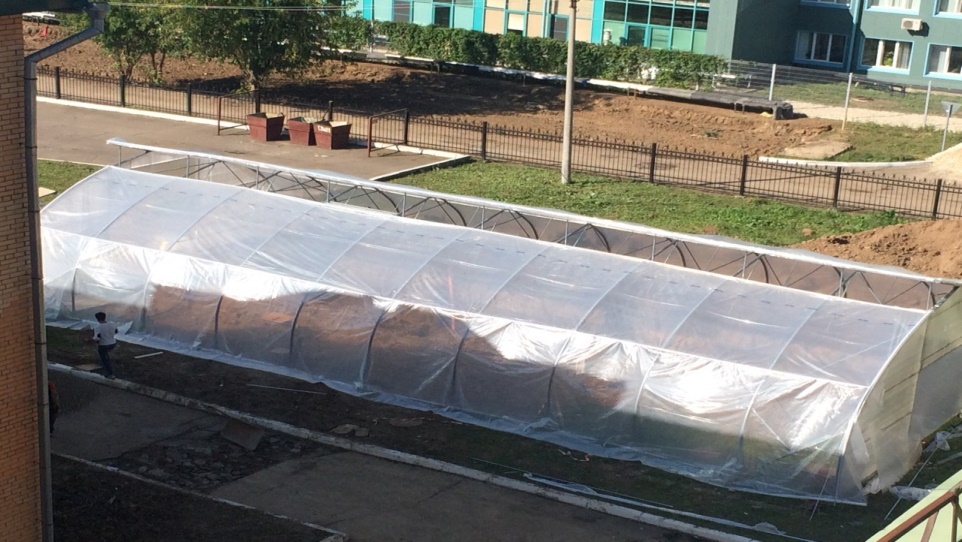 Лаборатория робототехники и 3D проектирования
Планетарий
Био-энергетический комплекс
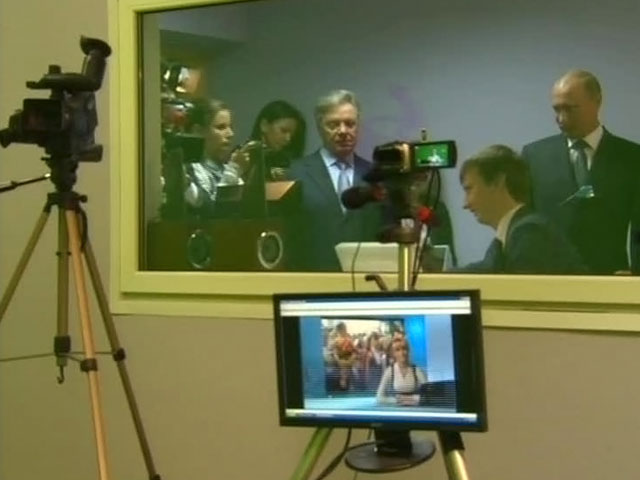 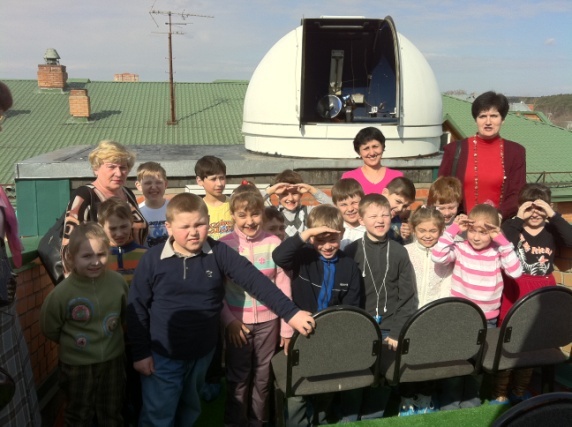 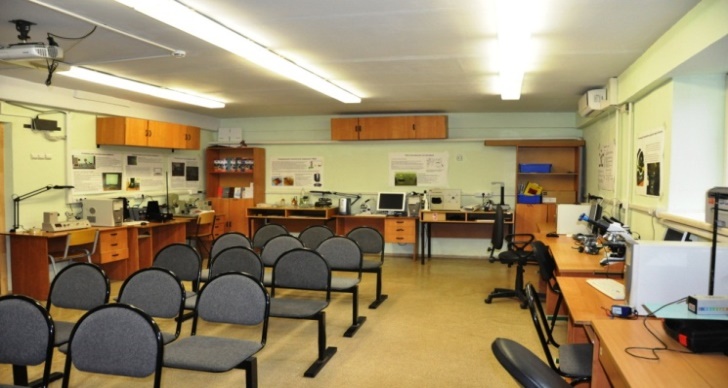 Школьная обсерватория
Школьная киностудия
Нанолаборатория
[Speaker Notes: Инструменты  дополнительного образования состоят из ряда инновационных технических объектов, предназначенных для ведения проектном деятельности учащихся:
автоматизированная обсерватория; цифровой планетарий; виртуальная студия и школьное телевидение; лаборатория космических исследований; центр космического мониторинга; лаборатория робототехники; лаборатория биотехнологий школьная нанолаборатория; био-энергетический комплекс на 5-ти возобновляемых источниках энергии.]
Структура дополнительного образования
Лаборатория 3D моделирования
Лаборатория косми-
ческих исследований
[Speaker Notes: Дополнительное образование разбито на два больших кластера: астро-космический и естественнонаучный, а объединяет их искусство кино – виртуальная студия, успехи которой вполне значительны, в частности в 2017 году мы завоевали Гранпри во Франции в Каннах на детском кинофестивале художественных фильмов.]
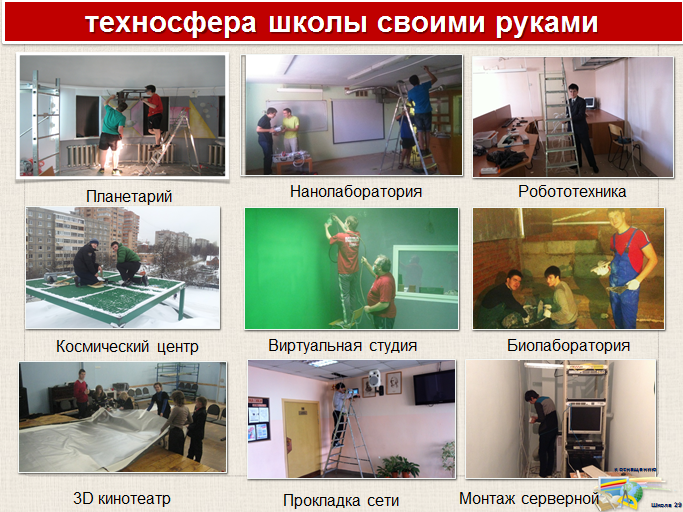 [Speaker Notes: Вся техносфера школы построена рукам наших учеников, а финансирование: это либо выигранные по конкурсу гранты, либо спонсорская помощь российских предприятий, либо ведущих мировых производителей образовательного оборудования.]
Инструменты проектной деятельности
[Speaker Notes: Но чтобы говорить о реальной школе проектных технологий, необходимо созданную техносферу установить на четырех китах, на четырех инструментах, без которых полноценно реализовать все этапы проекта невозможно. А именно о «Центре научного творчества», о Центре дополнительного образования, о фестивале проектных работ «Космодис», и о платформе интернета вещей «Greenpl». Все эти инструменты в той или иной степени зарождались и разрабатывались на базе нашей школы.]
Центр научного творчества «Поиск»
Секретарь
Председатель
Совет ЦНТ «Поиск» (руководители секций)
Секция математики
д.ф.-м.н. Губко В.М.
Секция физики
к.т.н. Царьков И.С.
Секция биологии
к.б.н. Тропин В.В.
Секция IT-технологий
Самойлов Н.Е.
Секция  космических ап- паратов к.т.н. А.Ю. Шаенко
Секция психологии
к.пс.н.Старостина Ю.А.
Секция телевидения
Сергиенко А.В.
Секция  робототехники Бобырев А. Д.
Секция экологии 
Удовик Ю.К.
Секция астрономии
к.т.н. Царьков И.С.
Секция химии 
Власенко Н.В.
Секция лингвистики
Пузырева С.Н.
Секция археологии и краеведения Гаркавый В.
Секция космической географии Грачев С.Е.
Секция инж. проекти-
рования   Цуцких А.Ю.
[Speaker Notes: Главный традиционный инструмент, который управляет техносферой и отвечает за реализации проектов – это школьное научное общество, а теперь уже Центр научного творчества  «Поиск», включающий 15 секций по самым разным наукам и технологиям. Руководители секций в абсолютном большинстве не учителя школы, а ученые, преподаватель вузов, технические специалисты.]
Проекты в полевых практикумах
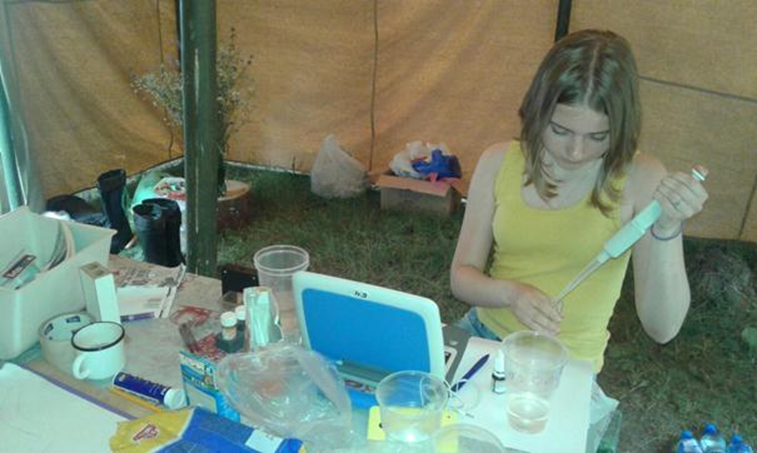 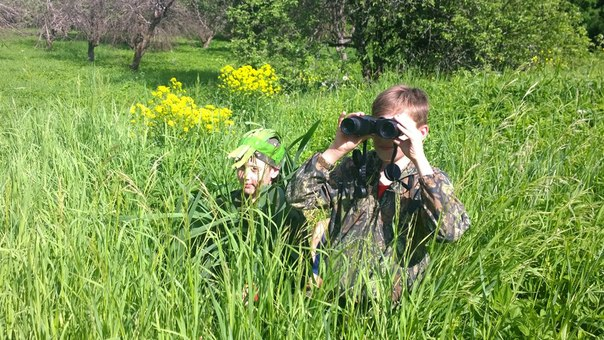 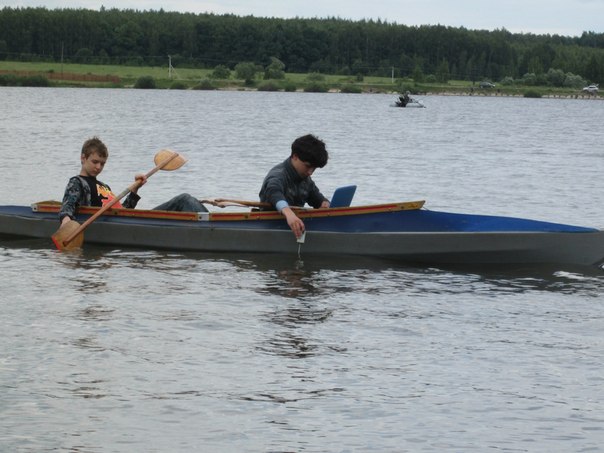 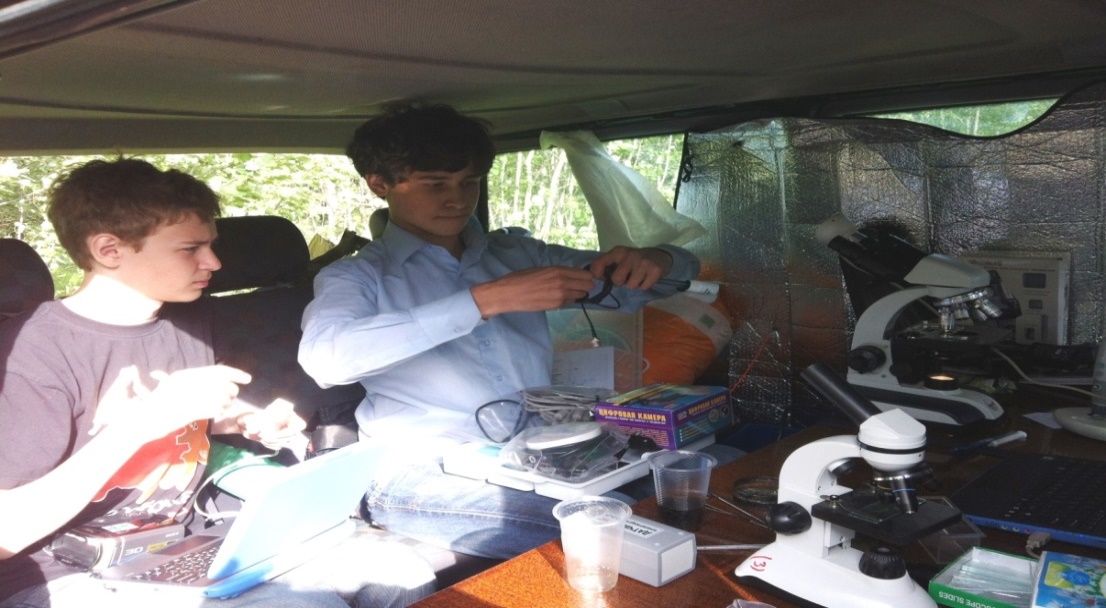 [Speaker Notes: Проекты реализуются как в школе, так и во время полевых практикумов, которые проводятся круглый год на трех школьных базах в Тульской и Калужской областях.]
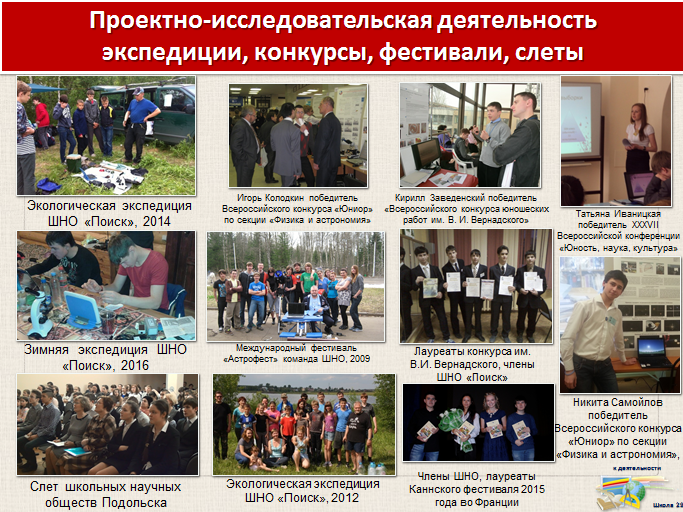 [Speaker Notes: На этом слайде показана, как деятельность центра «Поиск»: исследования, экспедиции, слеты, так и результат деятельности – участие и победы на фестивалях и конкурсах проектных работ школьников самого высокого уровня.]
Центр дополнительного образования
[Speaker Notes: Второй не менее важный инструмент для появления проектной деятельности – это «Центр дополнительного образования». Наша школа имеет статус городского центра и это позволяет, и получать некоторое финансирование для привлечения специалистов по новейшим инновационным технологиям, и привлекать учащихся из школ Подольска, имеющих склонности к проектной деятельности.]
Курсы дополнительного образования
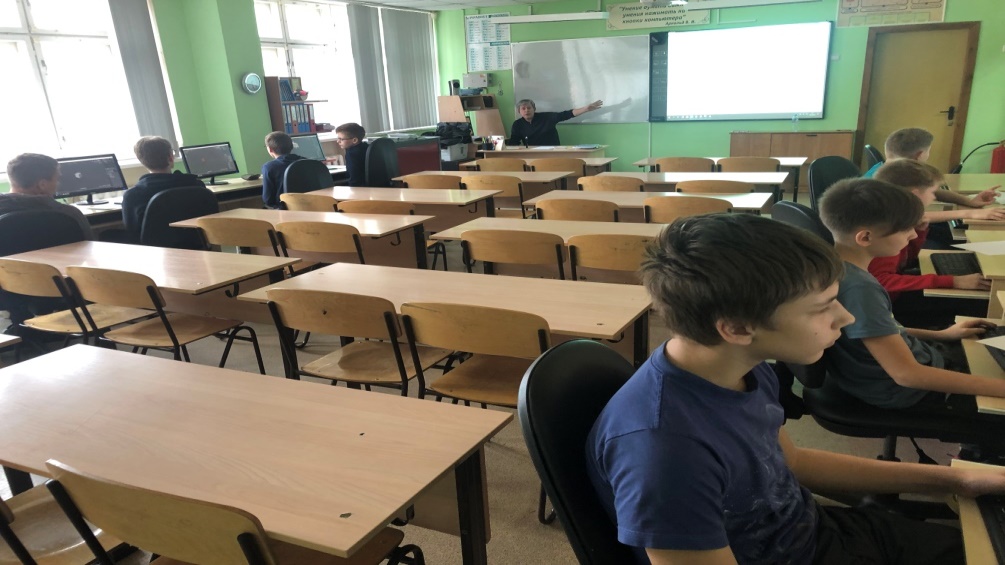 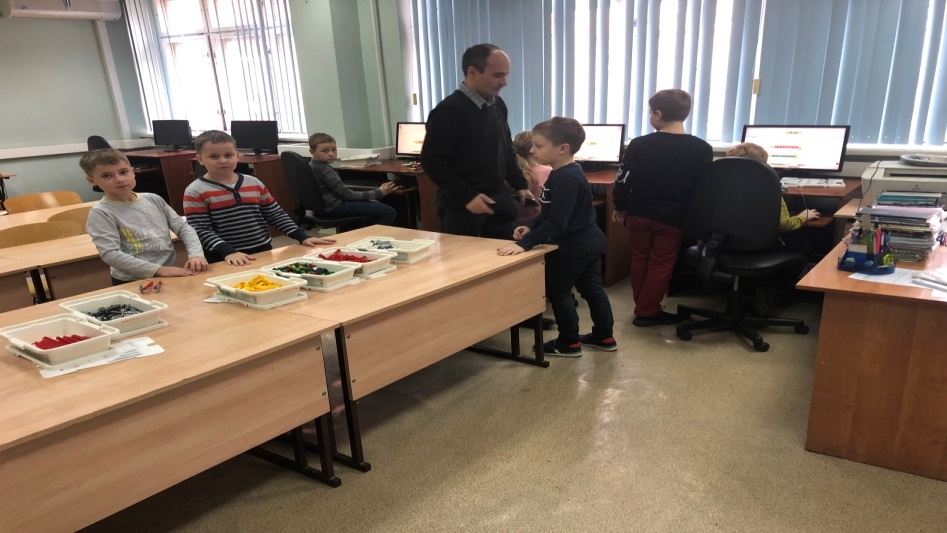 Курс «Программирование виртуальной реальности» в кабинете информатики
Курс «Конструирование роботов исследователей» ведет Сергей Шахов
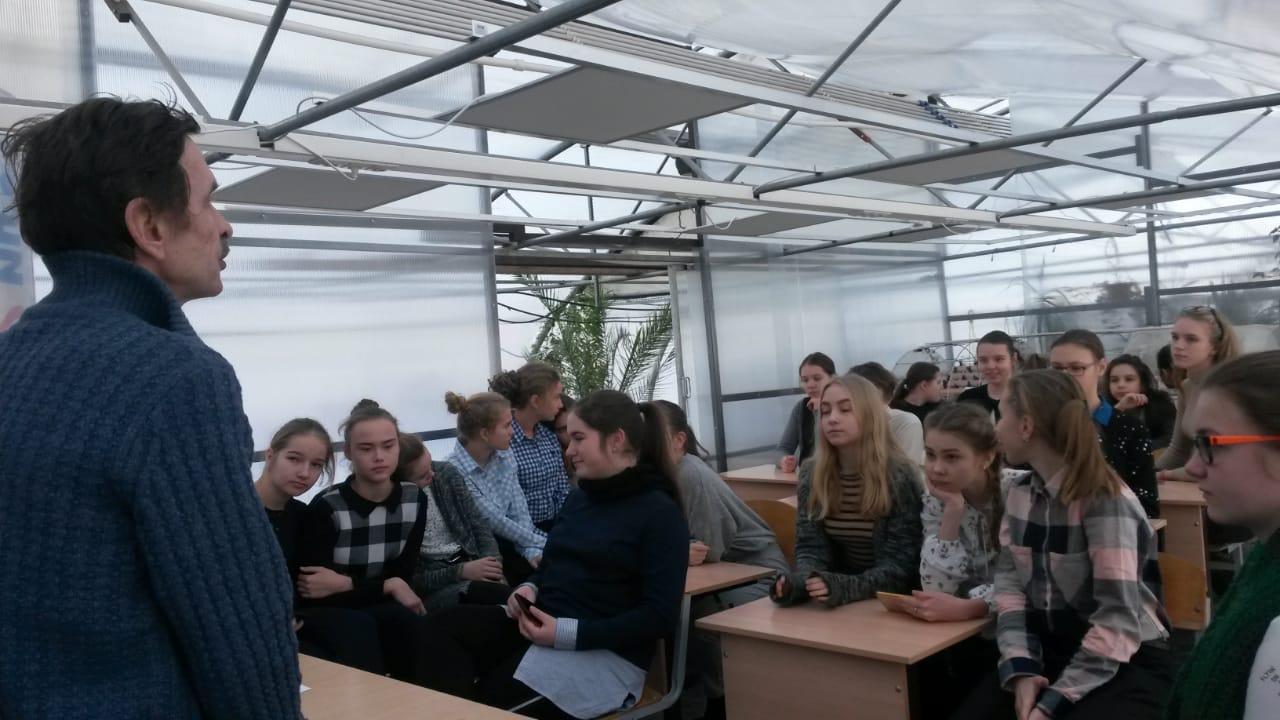 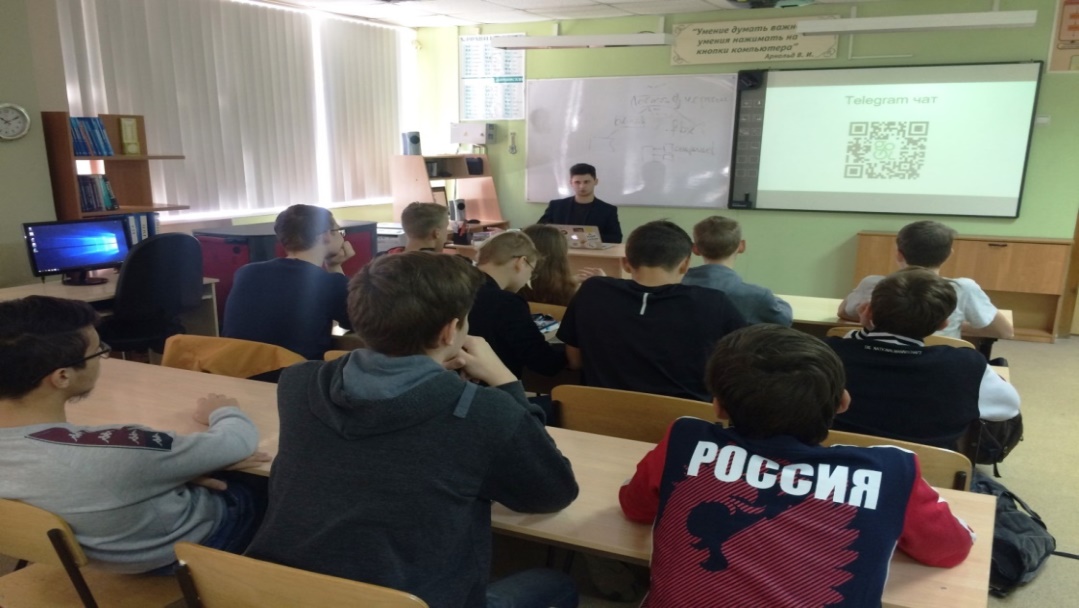 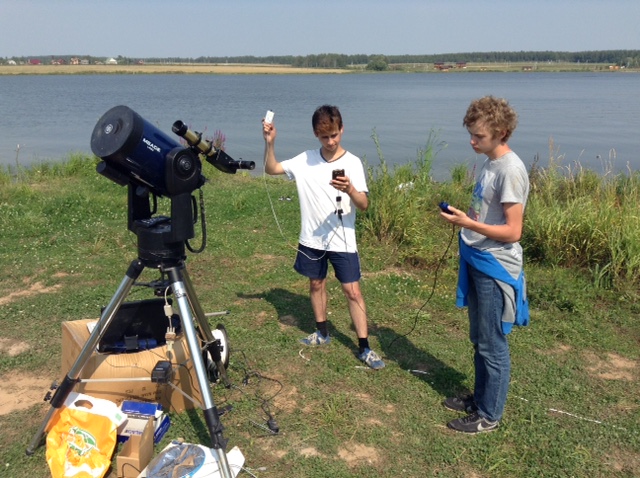 Курс «Альтернативная энергетика» в биоэнергетическом комплексе читает педагог доп обр Сергей Полянский
Курс «Интернет вещей» читает наш выпускник, генеральный директор фирмы Гринл Никита Самойлов
[Speaker Notes: Курсы дополнительного образования проходят как в школьных кабинетах, так и в лабораториях центра научного поиска.]
Проектная платформа
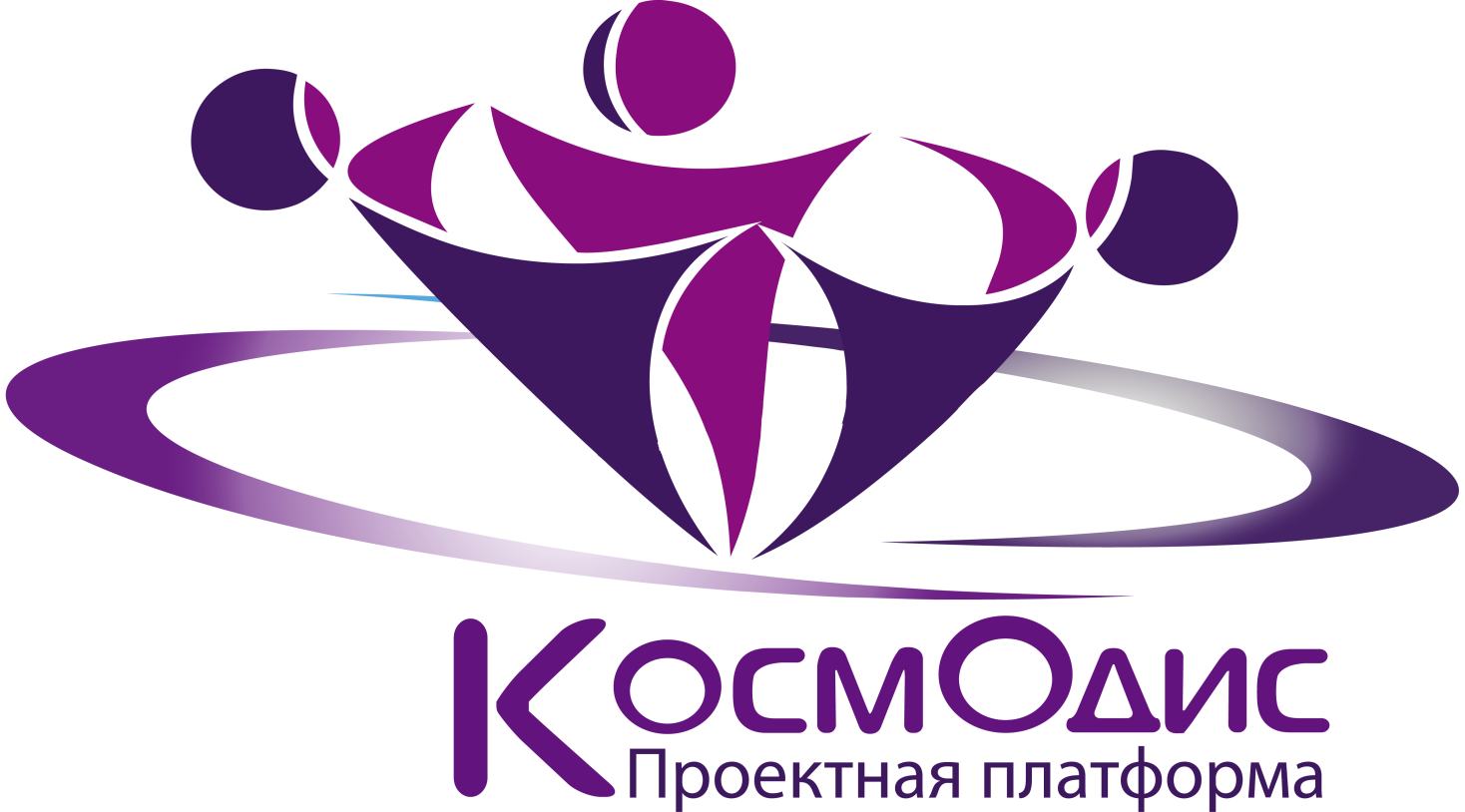 [Speaker Notes: Третий инструмент для проектной деятельности  проектная платформа «Космодис» - серьезное универсальное программное обеспечение, содержащее базы проектов, экспертов, научных консультантов, оборудования, учащихся и фестивалей, на которых создатели проектов в объективном соревновании доказывают превосходство и полезность для человечества своего творения.]
Мероприятия: Фестивали «КосмОдис»
Москва, Югра, Калининград, Мордовия,  Московская область, Санкт-Петербург, Тула…
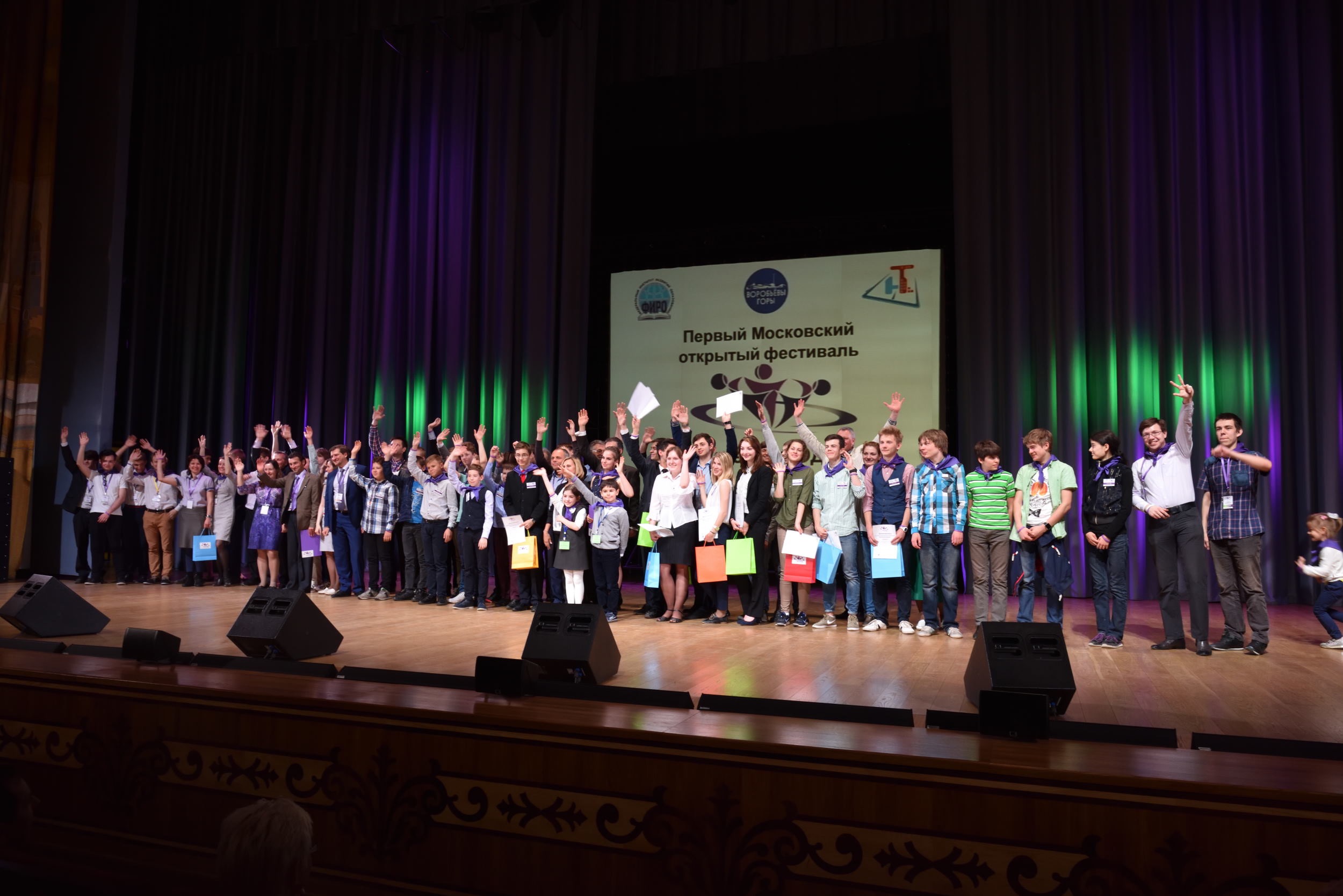 Заочный (отборочный этап) – квалификация
Очный этап (экспертная защита) – научно-технические аспекты
Финал (публичная защита) – бизнес аспекты
[Speaker Notes: Школа является одним из учредителей и разработчиков этого инструмента проектной деятельности. Интернет-платформы «Космодис»,  уже приобрела статус всероссийского фестиваля проектных работ, и победители и призеры фестивалей получают дополнительные балы к ЕГЭ при поступлении в определенные ВУЗы, что является немалым стимулом для учащихся.]
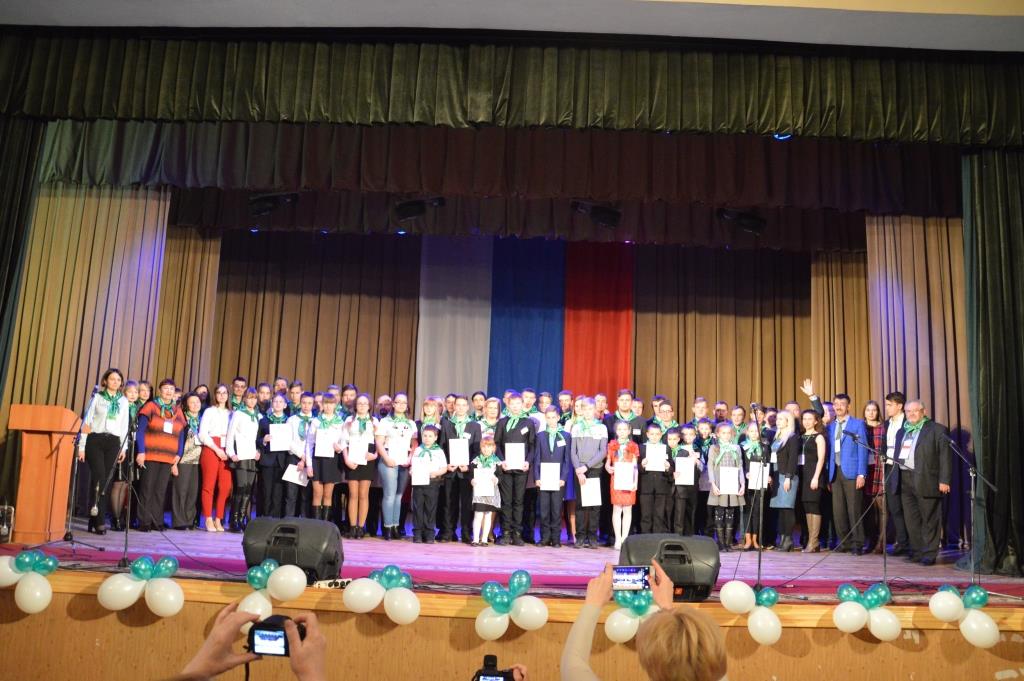 Московская область, МГОУ апрель 2019
Краснослободск, Мордовия 2018
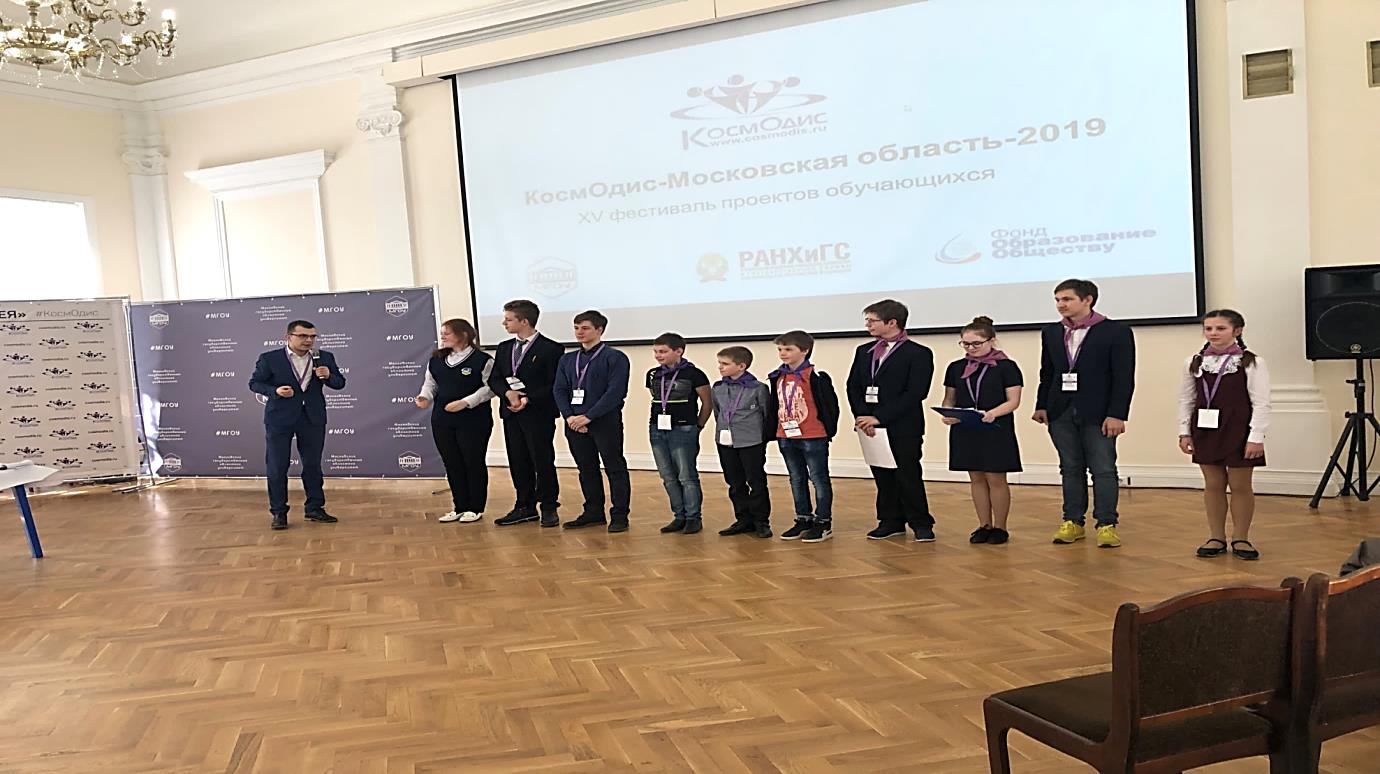 [Speaker Notes: На слайде показаны финалы региональных фестивалей «Космодис»  Мордовия 2018 и Московская область 2019.]
Платформа интернета вещей
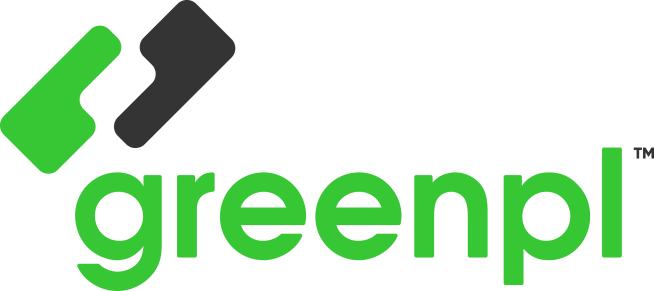 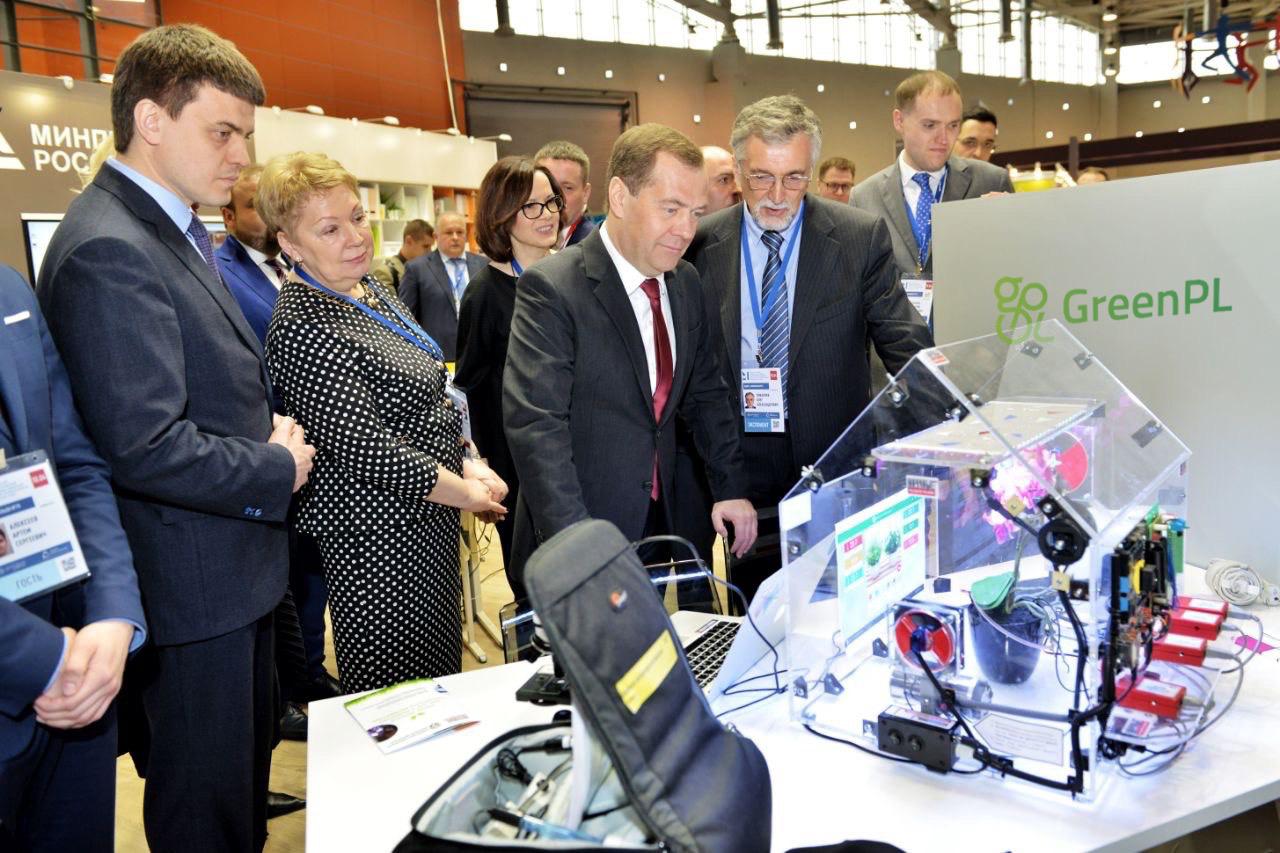 [Speaker Notes: Четвертый, новейший инструмент проектной деятельности – платформа интернета вещей Гринпл, разрабатываемая в настоящий момент бывшими учащимися школы под руководством. Этот программный продукт позволяет совершенно по-новому организовать проектную деятельность, благодаря всемирной паутине.]
Чемпионат мира по ворлдскилз в Казани
Стенд «Greenpl» в Казани
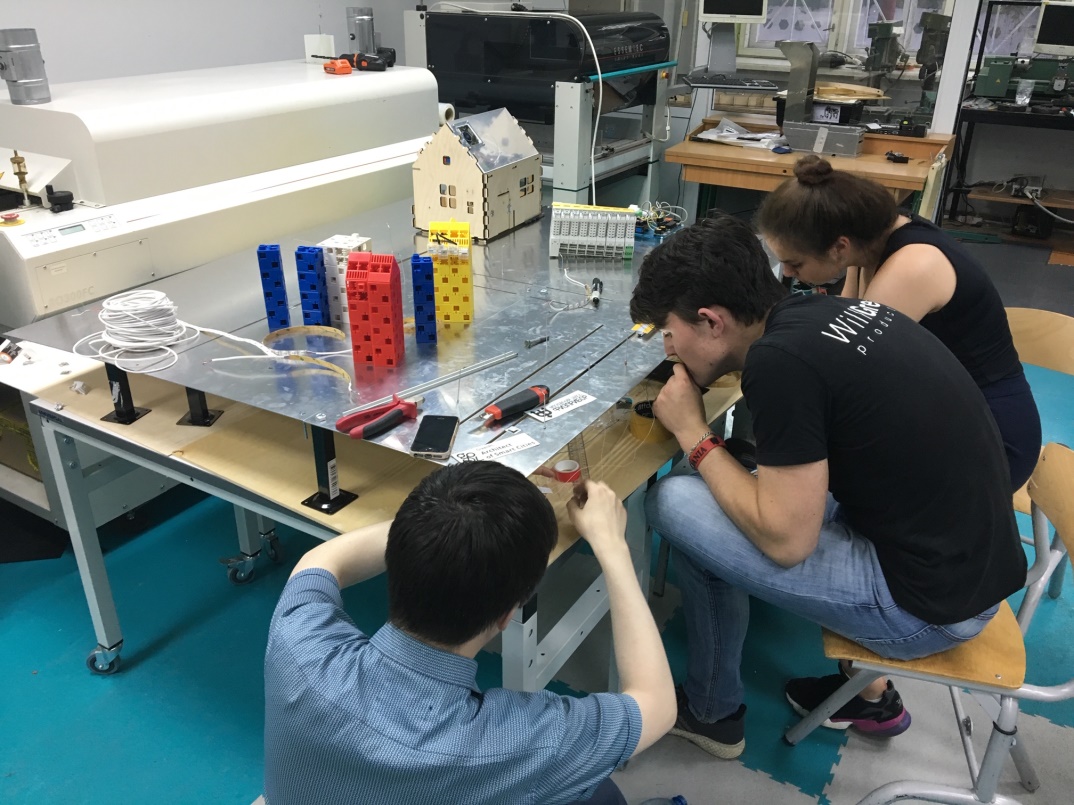 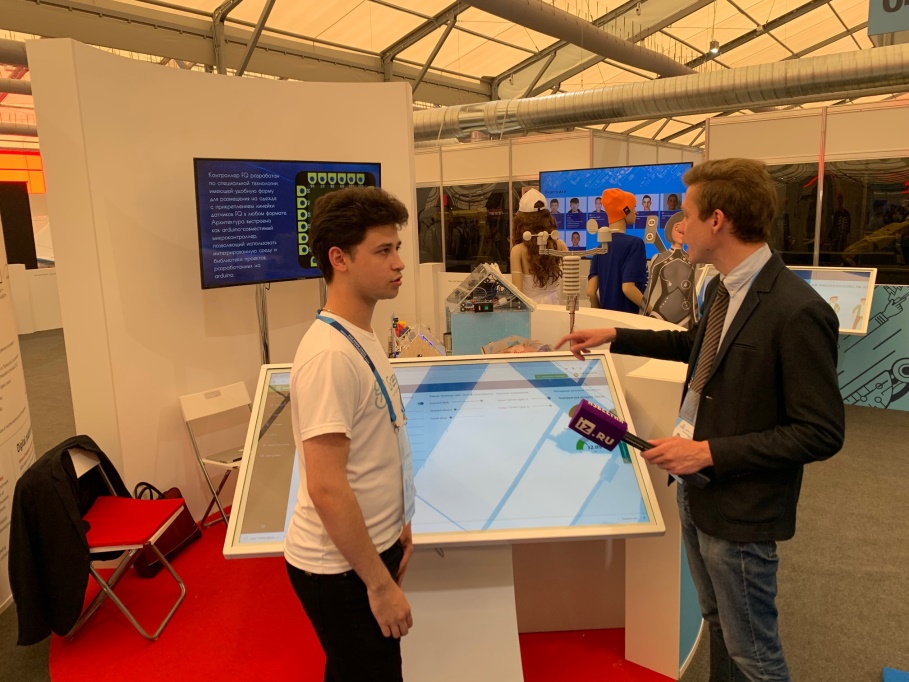 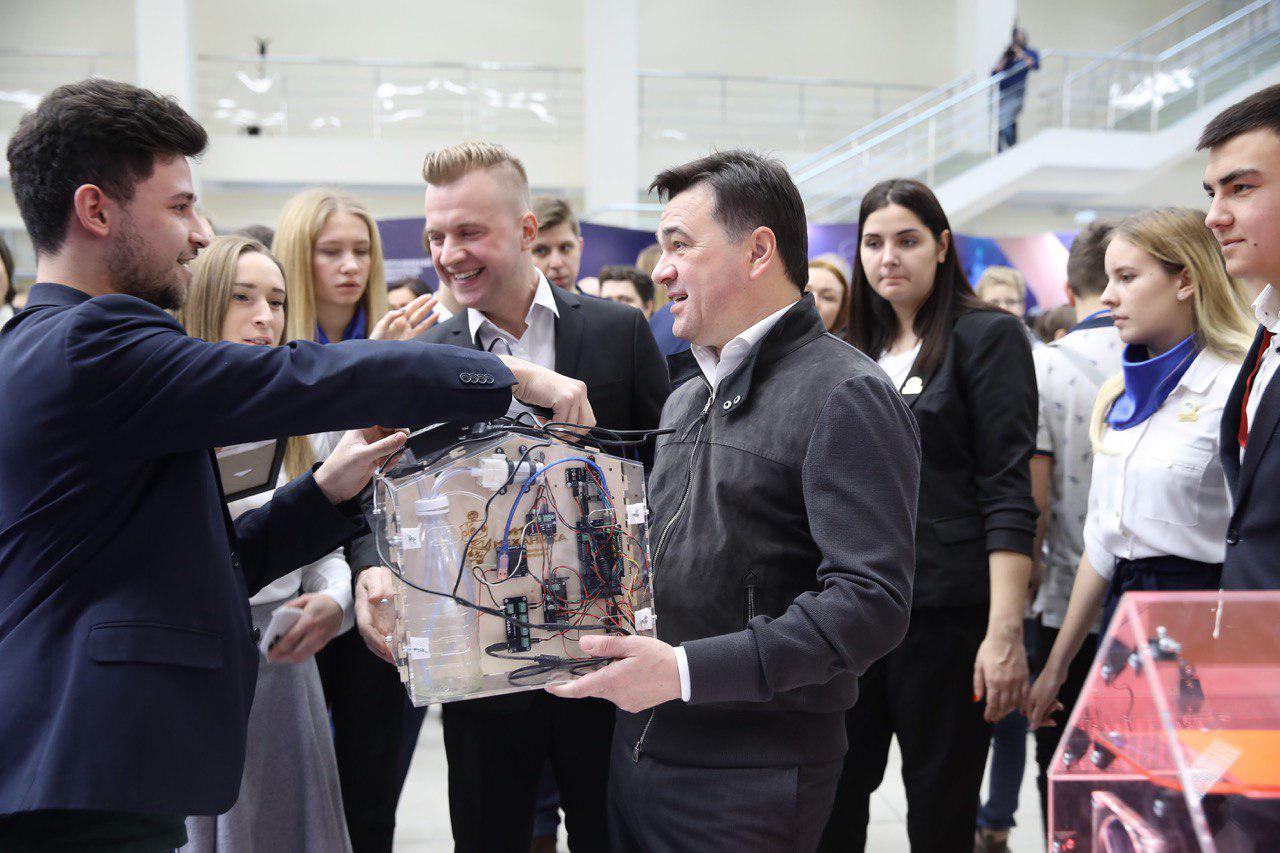 Подготовка проекта «Умный город» в кабинете Технологий
[Speaker Notes: В 2019 году на чемпионате мира по ворлдскилз в Казани, была впервые представлена новая номинация «Умный город», созданная под руководством бывшего ученика нашей школы Никиты Самойлова, чем был открыт путь к проектной деятельности учащихся по этой компетенции. В настоящее время уже большинство созданных в школе инженерных проектов работает на платформе «Гринпл».]
Прототипы  исследовательского и технологического оборудования класса интернета вещей в рамках РИП МОМО
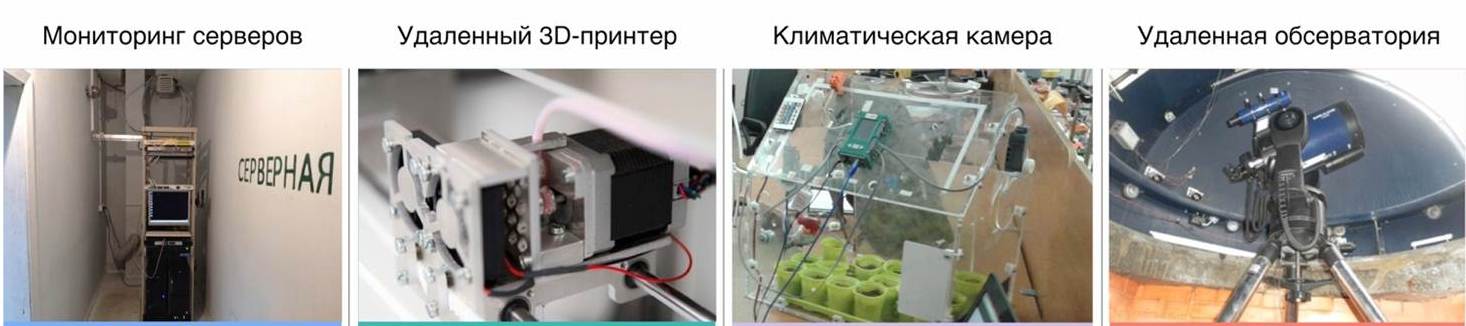 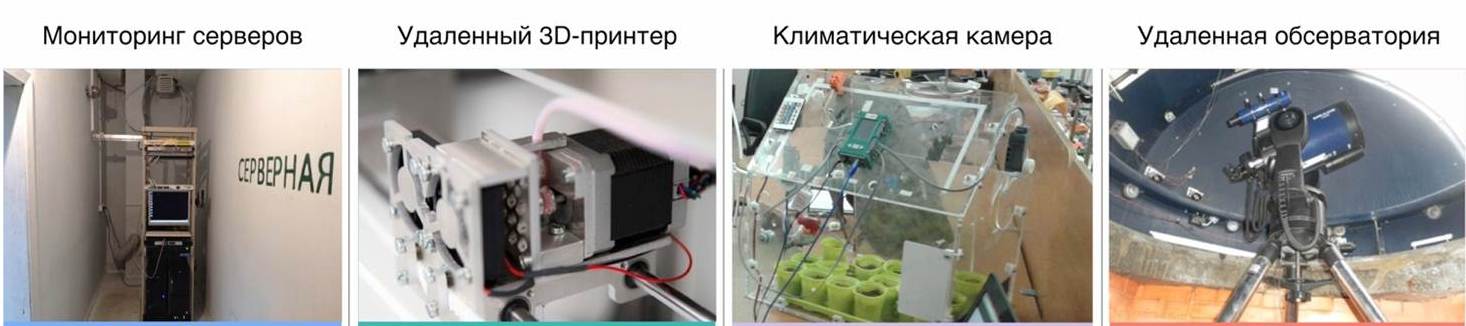 [Speaker Notes: Этот инструмент появился после того как наша школа три года  являлась региональной инновационной площадкой МОМО по созданию аппаратно-программного комплекса обеспечивающего возможности удаленной проектной деятельности учащихся через интернет. На слайде показаны некоторые прототипы таких устройств, которые стали первыми элементами платформы IoT «GReenPL».]
Удаленная школьная обсерватория
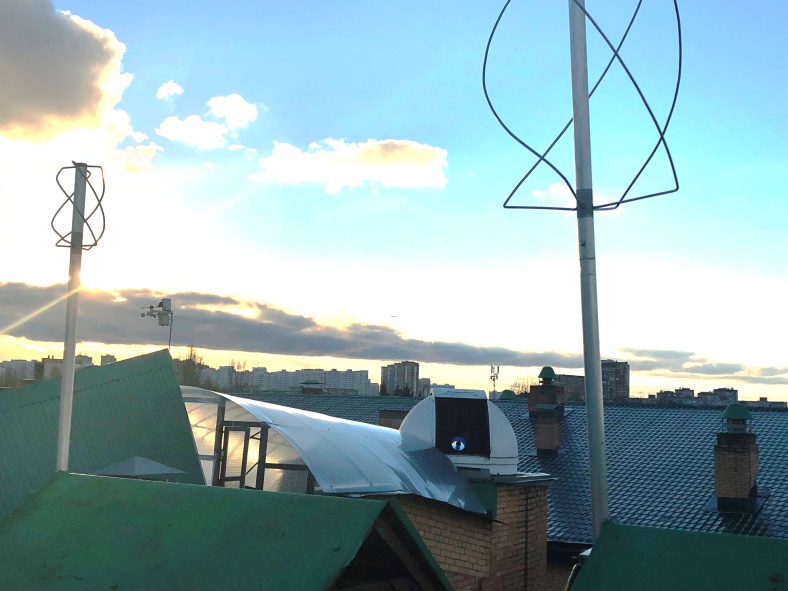 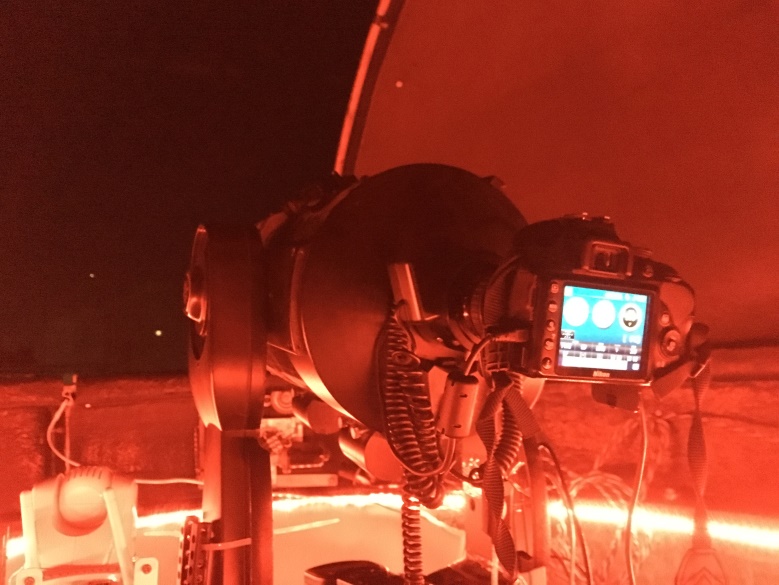 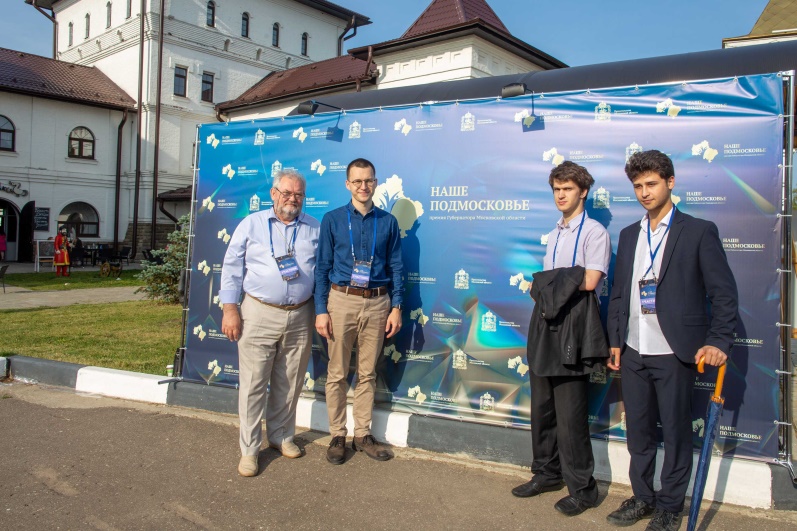 [Speaker Notes: Одно из этих устройств - удаленная школьная обсерватория, работающая под управление платформы интернета вещей «Гринпл» была удостоена в 2018 году премии Губернатора Московской области.]
Новые разработки 
Центра научного творчества
«Поиск»
[Speaker Notes: Центр «Поиск» продолжает разработку новых проектов для расширения проектной деятельности, работа Центра строится на политике волонтерства, на том, что учащиеся, прошедшие через центр «Поиск», оставляют в школе частичку своей души, своего труда в виде выполненных общешкольных проектов, которыми теперь пользуются следующие поколения учащихся, от обсерватории и школьного стадиона до биоэнергетического комплекса  Поэтому они возвращаются в школу, возвращаются тьюторами, учителями, руководителями проектов, преподавателями дополнительного образования. И это наш золотой фонд.]
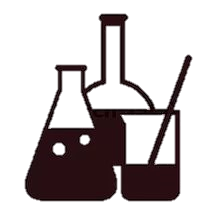 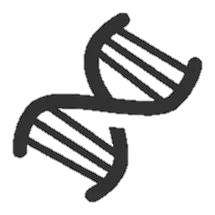 Школьный биоэнергетический комплекс
Проектирование, разработка и  создание автоматизированной оранжереи на возобновляемых источниках энергии для исследований в области биоинженерии и биоинформатики
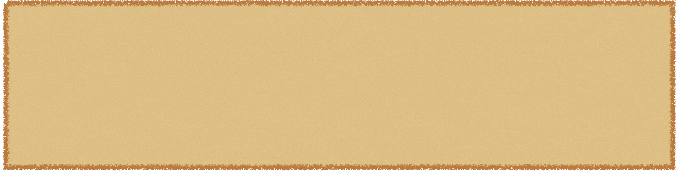 «Формирование и реализация приоритетных инновационных и инвестиционных проектов в биотехнологии; широкомасштабное развертывание биоиндустрии в регионах России по всем секторам биотехнологии; поддержка развития науки о жизни и физико-химической биологии; создание современных образовательных программ и системы подготовки кадров в области биотехнологии;»
Комплексная программа развития биотехнологий в Российской Федерации на период до 2020 года (утв. Правительством РФ от 24 апреля 2012 г.
[Speaker Notes: Перед вами очередной проект для развития мотивирующей среды - автоматизированная оранжерея для исследований в области биоинженерии, биоинформатики и альтернативной энергетики. Важность этого инновационного технологического и научного направления для образования, зафиксирована в Комплексной программе развития биотехнологий, принятой правительством РФ в 2012 году.]
Инженерный класс строит оранжерею
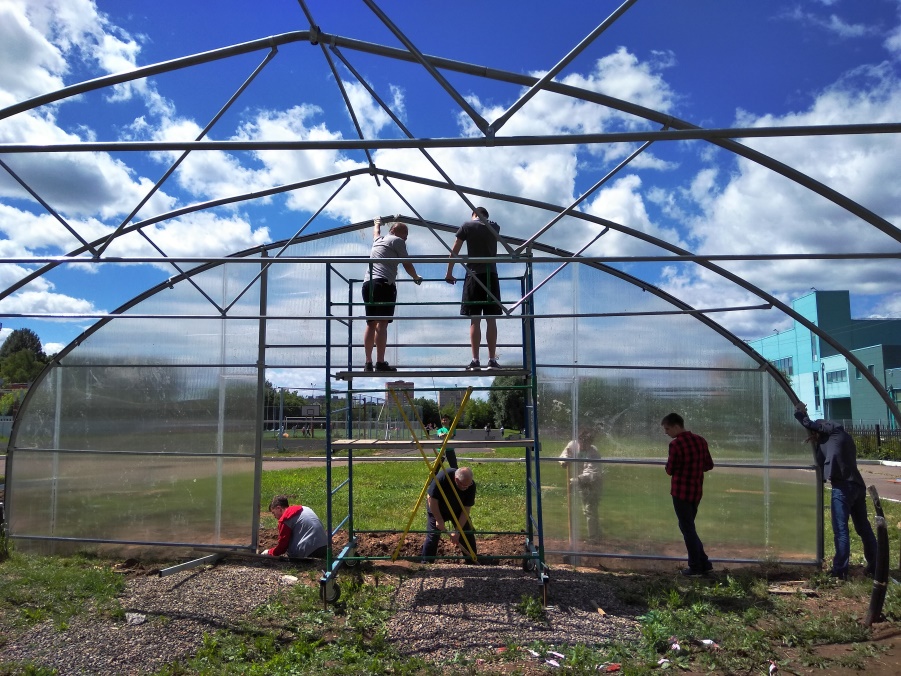 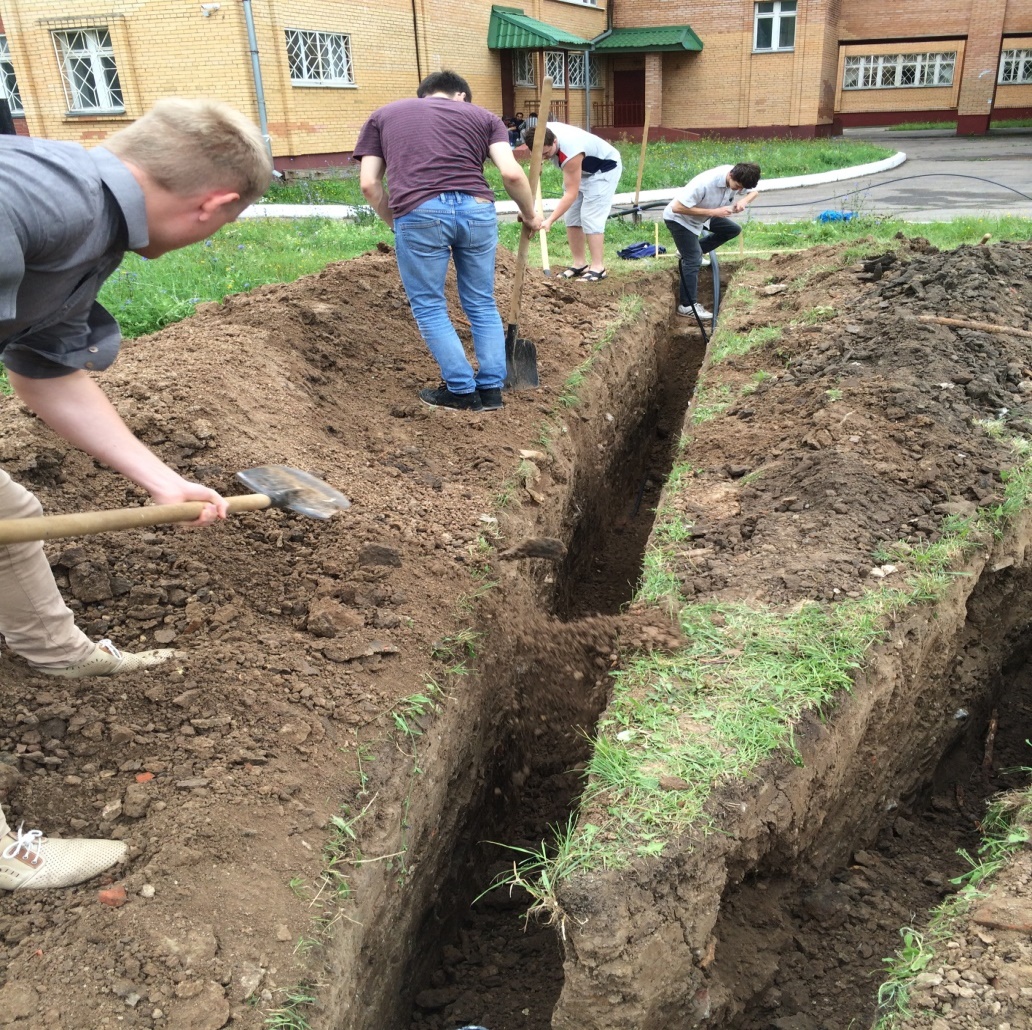 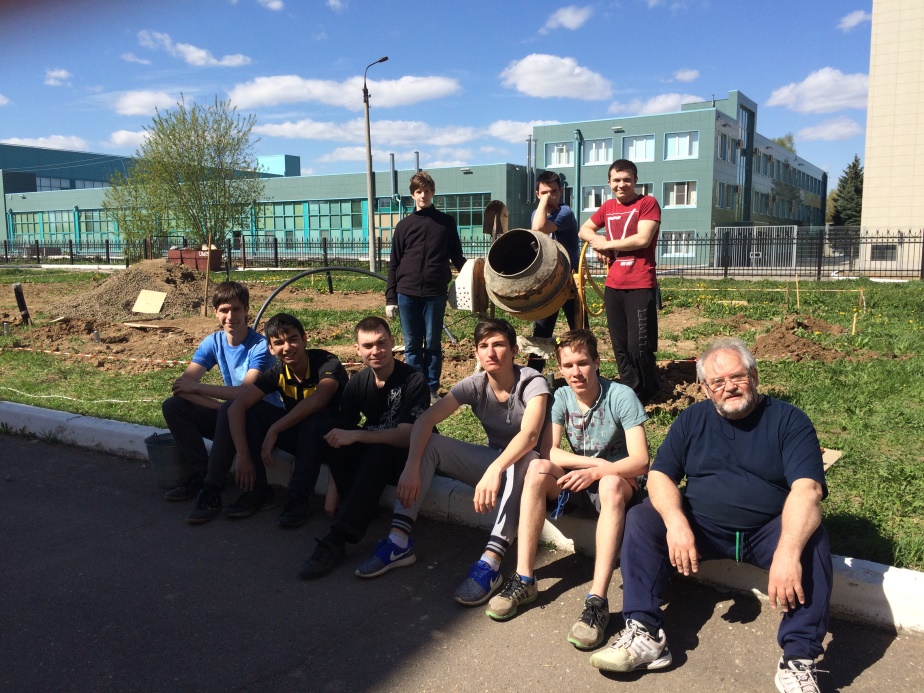 [Speaker Notes: Это пример того как создаются объекты техносферы в нашей школе. На строительстве оранжереи работали, и учащиеся инженерного класса, и бывшие выпускники школы.]
Пять возобновляемых источников энергиишкольного биоэнергетического комплекса
1. Солнечная электростанция        4. Тепловой насос Кельвина
2. Ветрогенератор		5. Гелиоколлектор               
3. Биогенератор
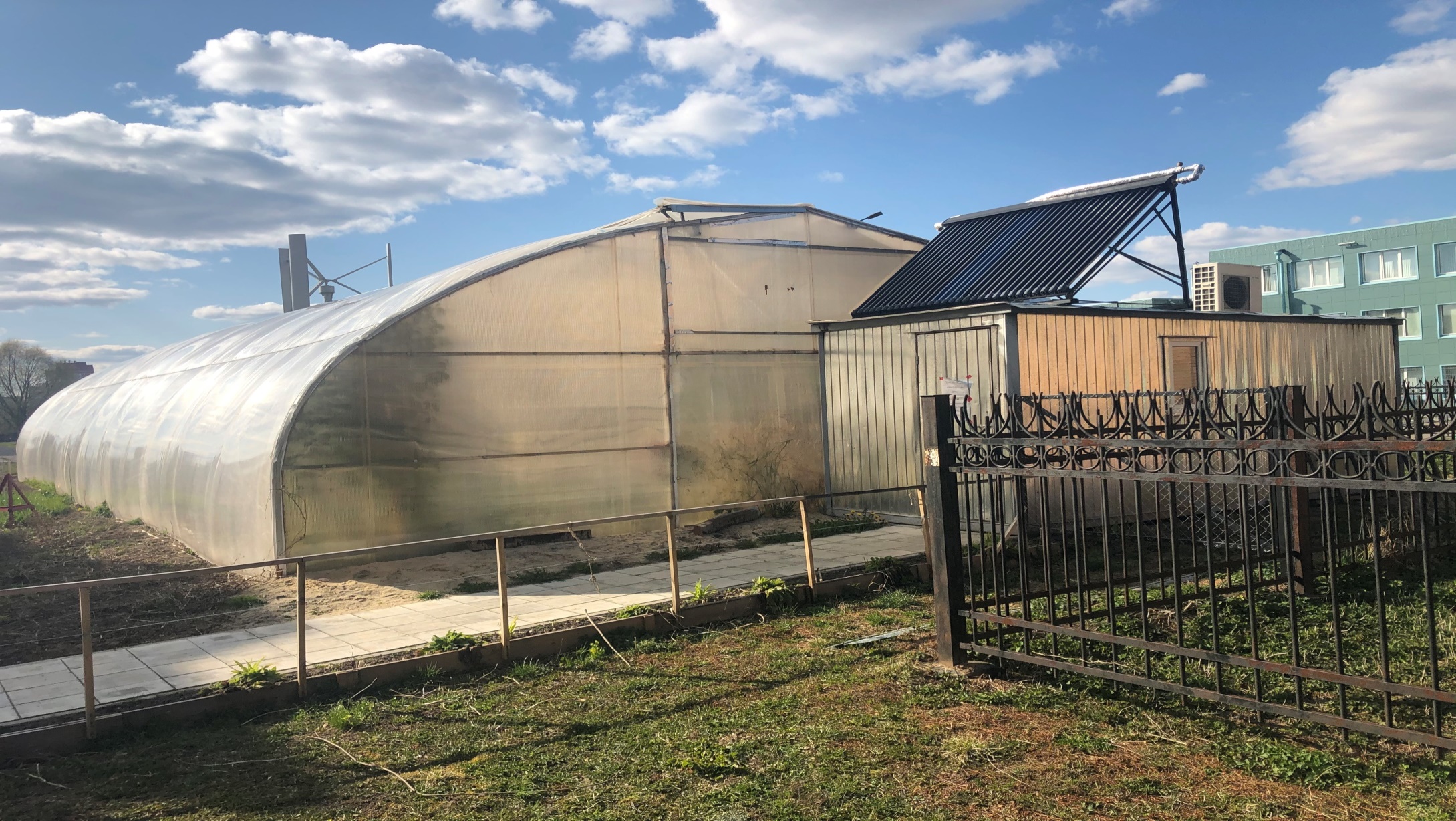 [Speaker Notes: Пять возобновляемых источников энергии это: 1. Солнечная электростанция 2. Ветрогенератор 3. Биогенератор 4. Тепловой насос Кельвина 5. Гелиоколлектор. На слайде виден ветрогенератор, гелиоколлектор и тепловой насос Кельвина.]
Солнечная электростанция
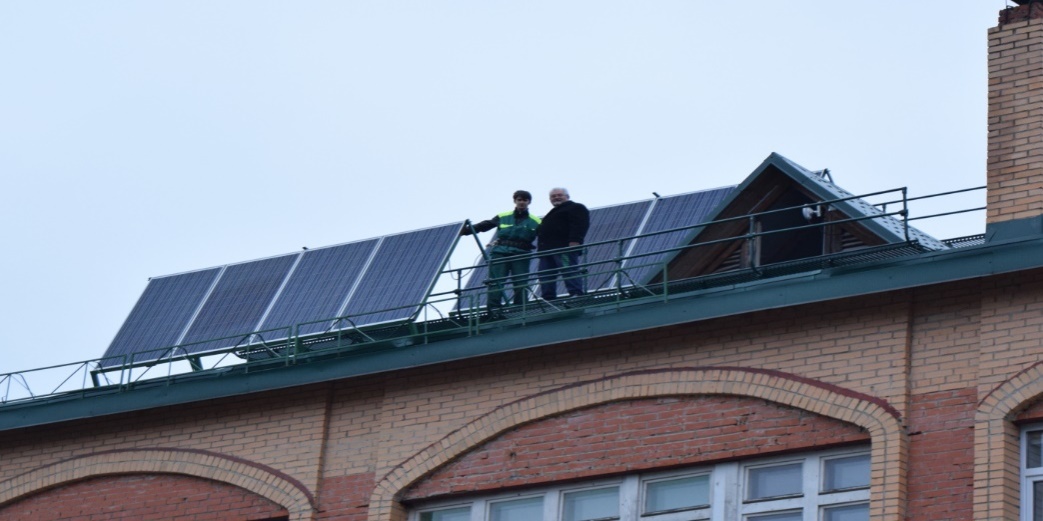 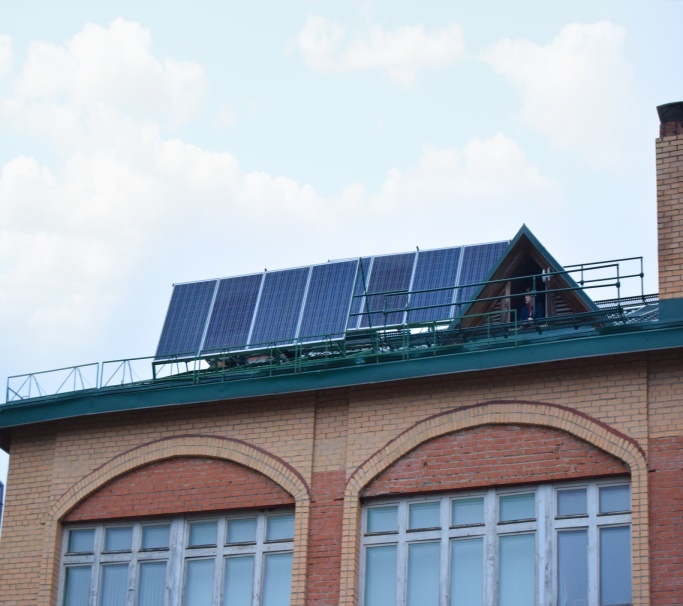 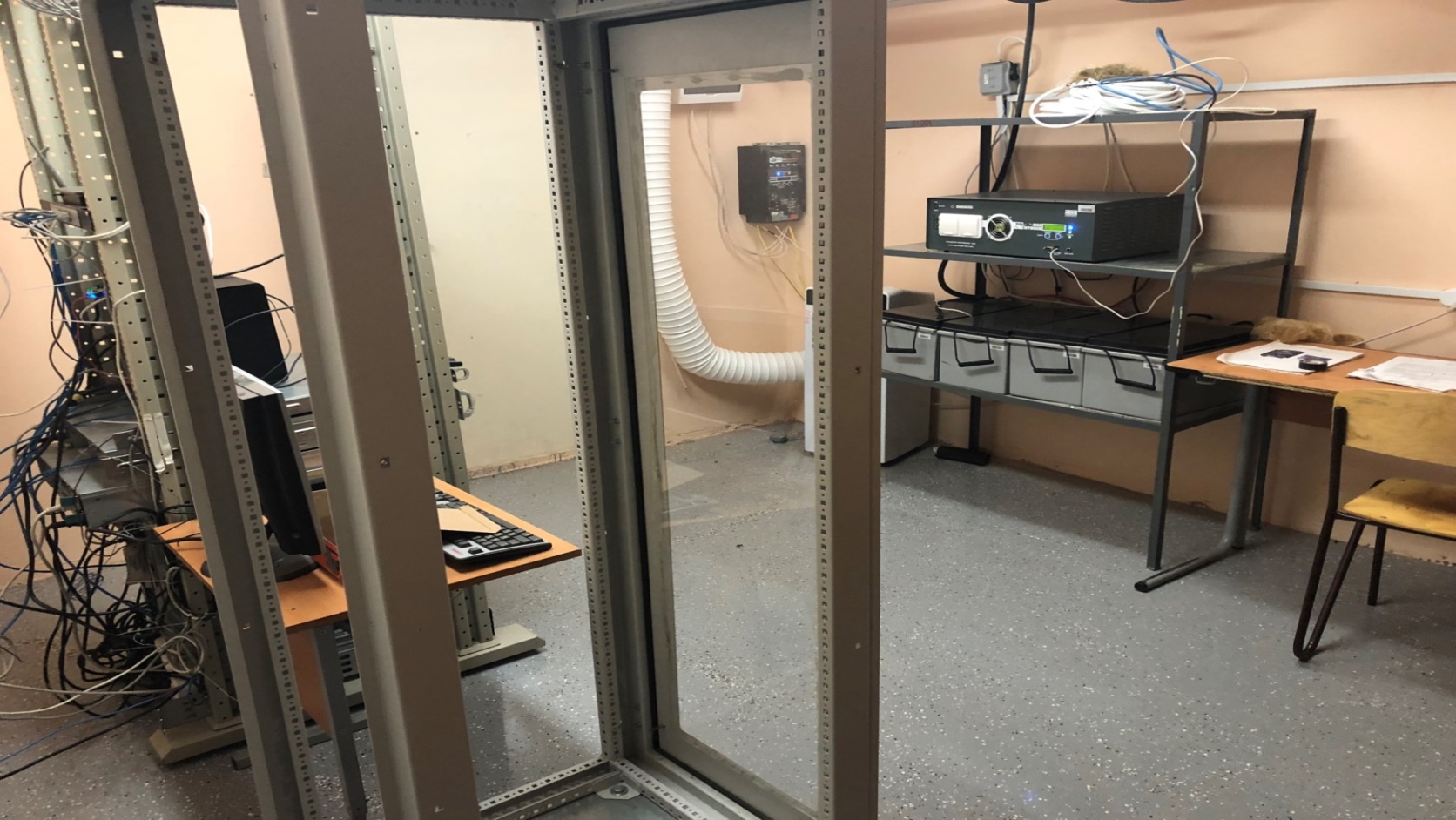 [Speaker Notes: Солнечная электростанция на 3 кВт на крыше школы и пульт управления электростанцией.]
Ветроэлектростанции
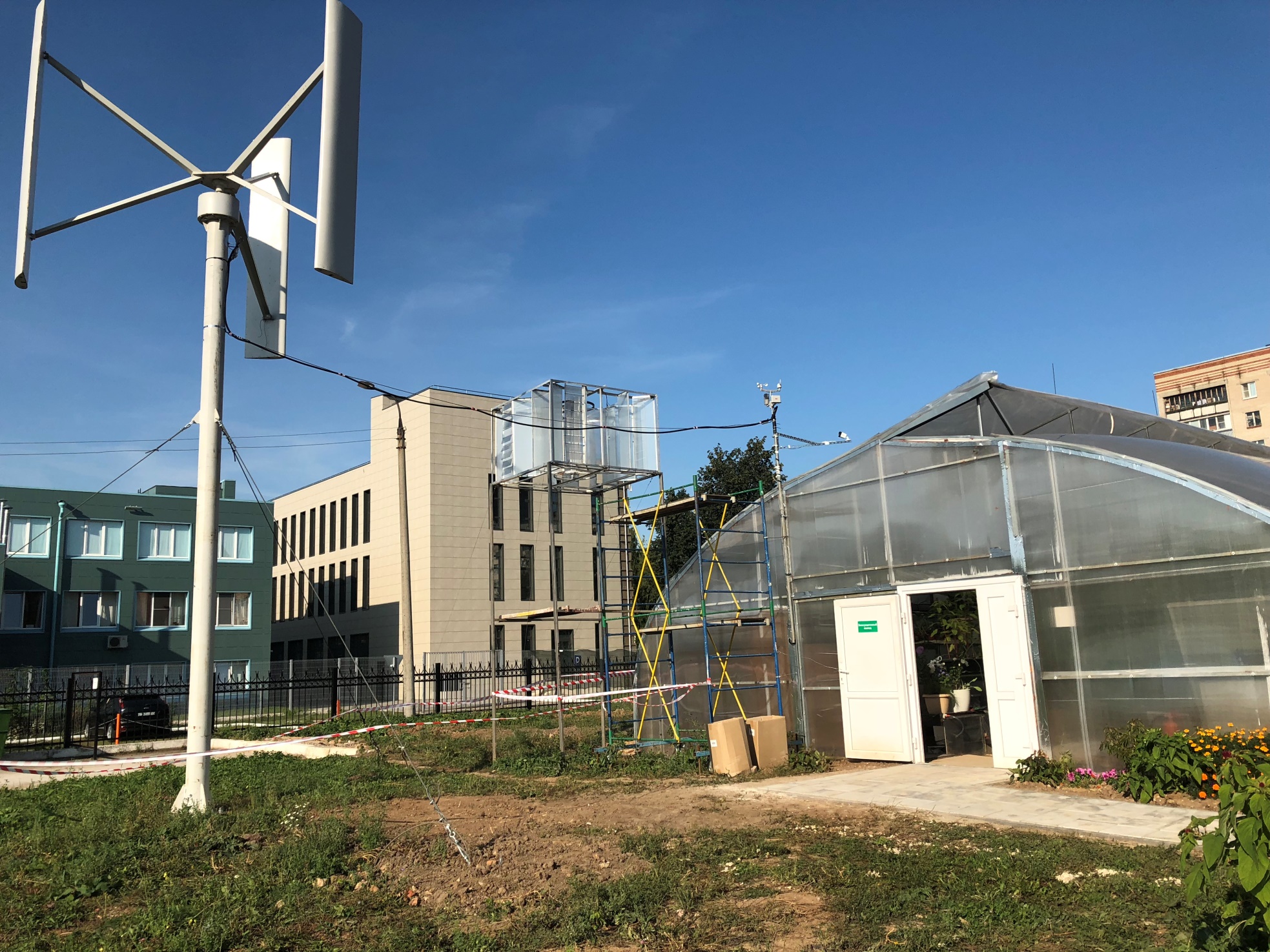 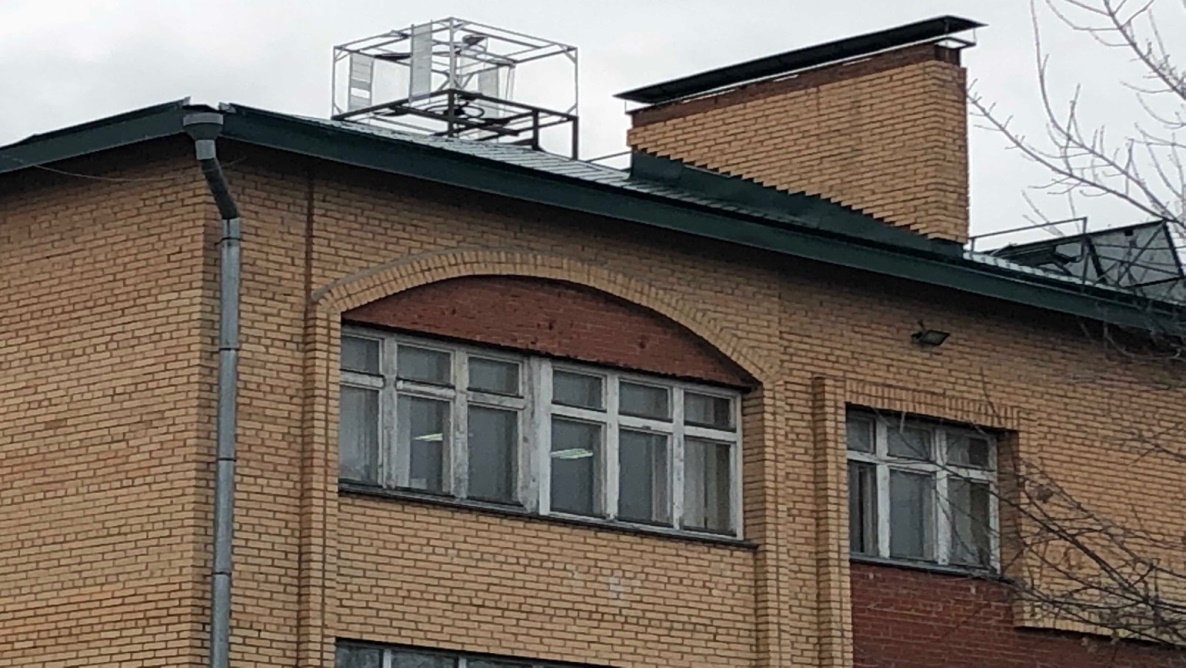 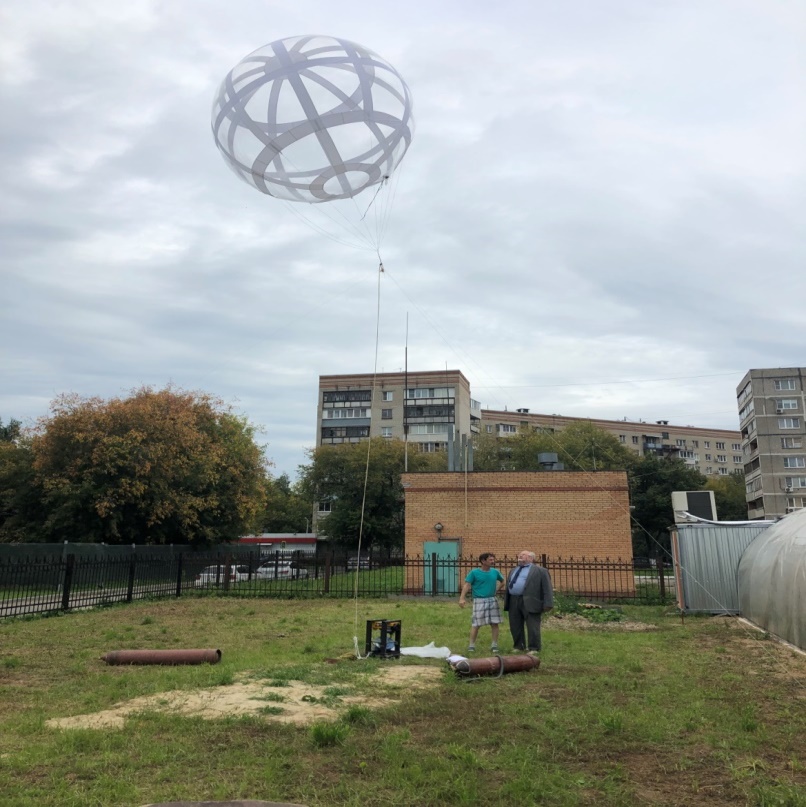 [Speaker Notes: Три ветроэлектростанции, работающие на снабжение электроэнергий нашу оранжерею.]
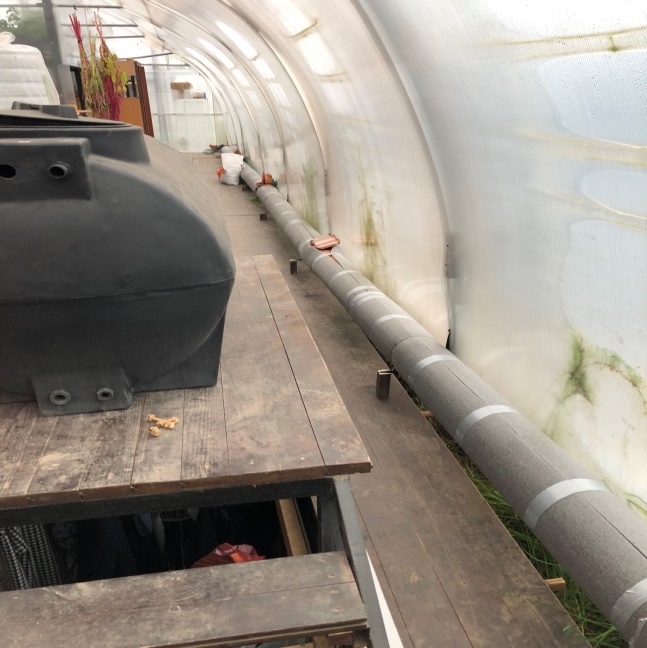 Генератор биогаза на органических отходах
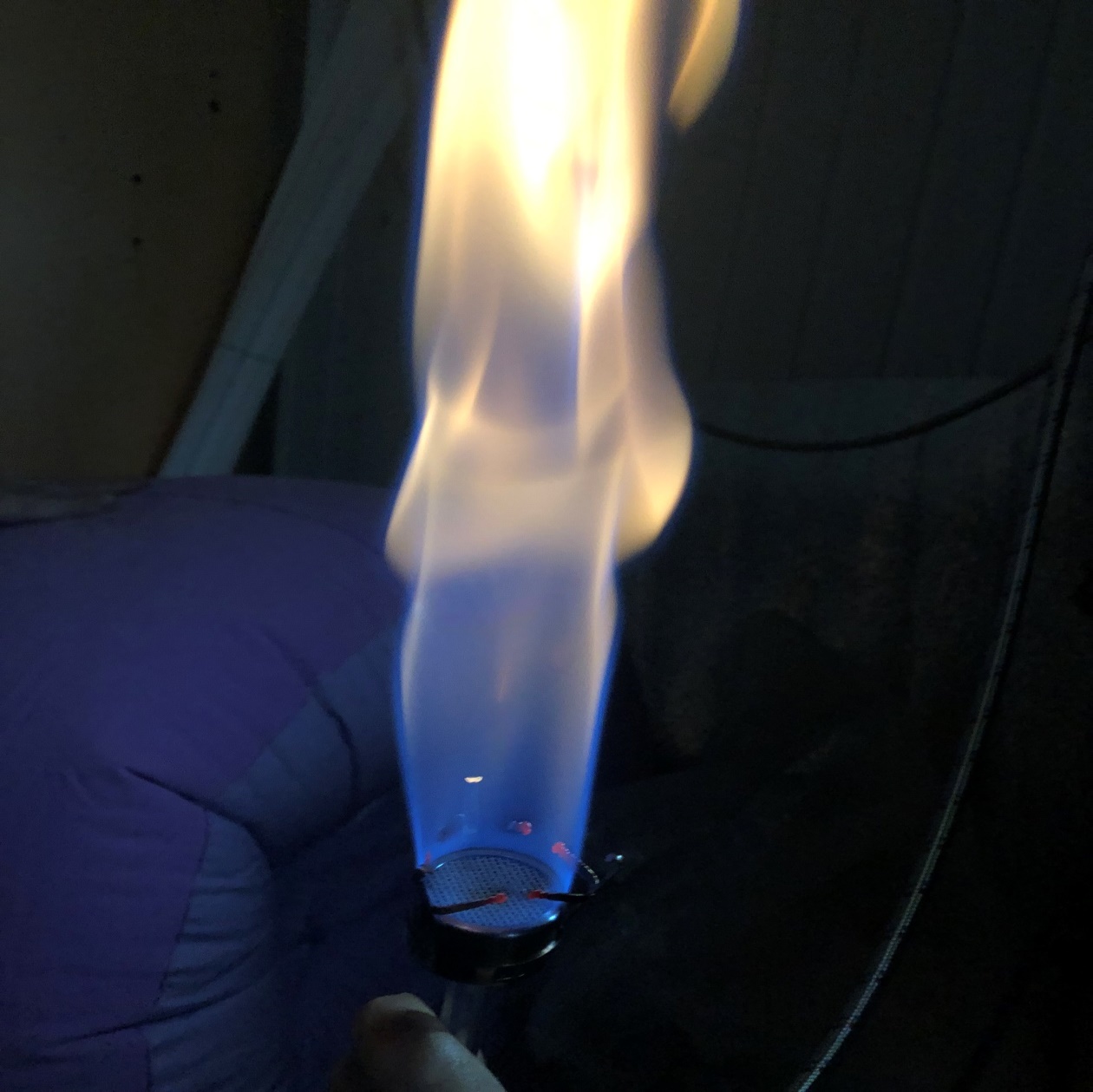 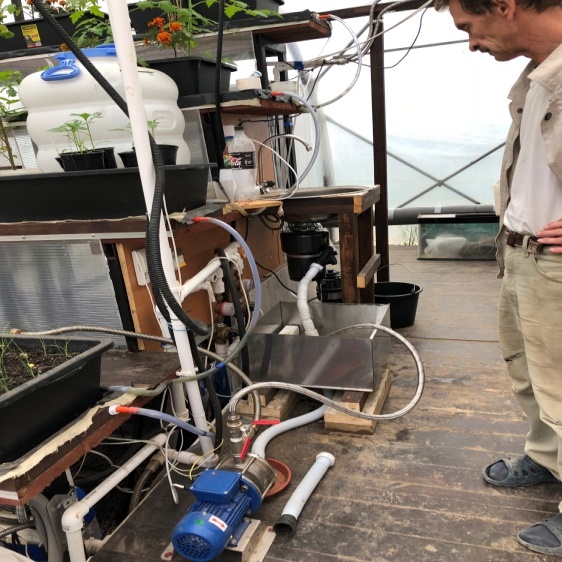 Каталитическое окисление газа
Колонна  биогенератора
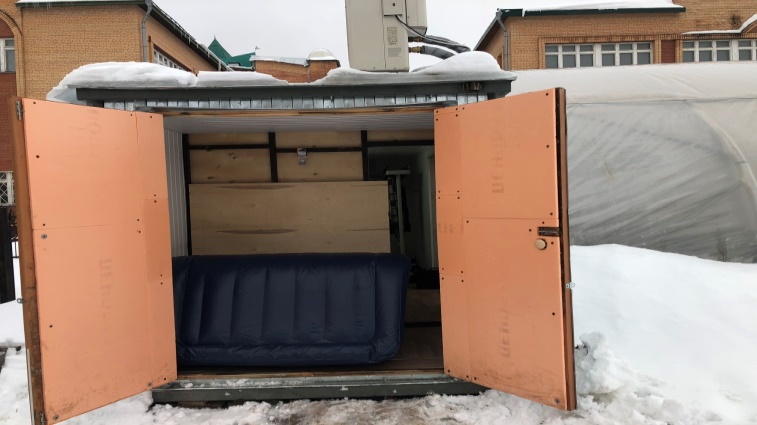 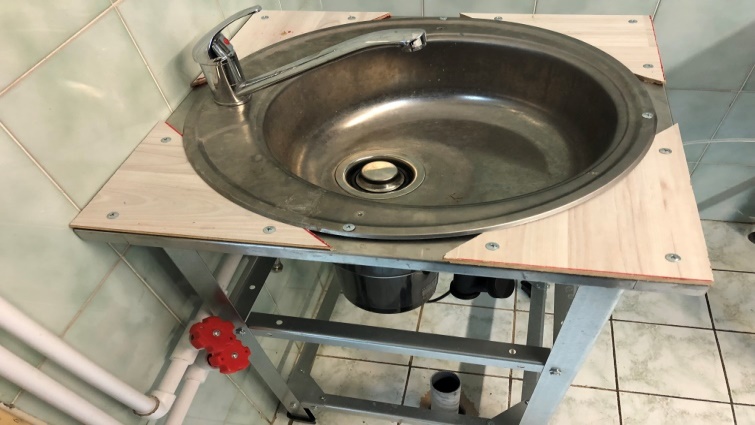 Диспоузер в оранжерее             Диспоузер  в столовой        Газгольдер для хранения биогаза
[Speaker Notes: В оранжерее установлен биогенератор, работающий на растительных отходах от деятельности оранжереи и органических отходах от школьной столовой. Вырабатываемый биогаз используется для обогрева оранжереи путем каталитичского окисления при температуре 400 градусов]
Возможности комплекса
3 климатических зонытропики, субтропики, средняя полоса
Комплекс: вид с юга
Декоративная зона
Учебная зона
Техническая зона
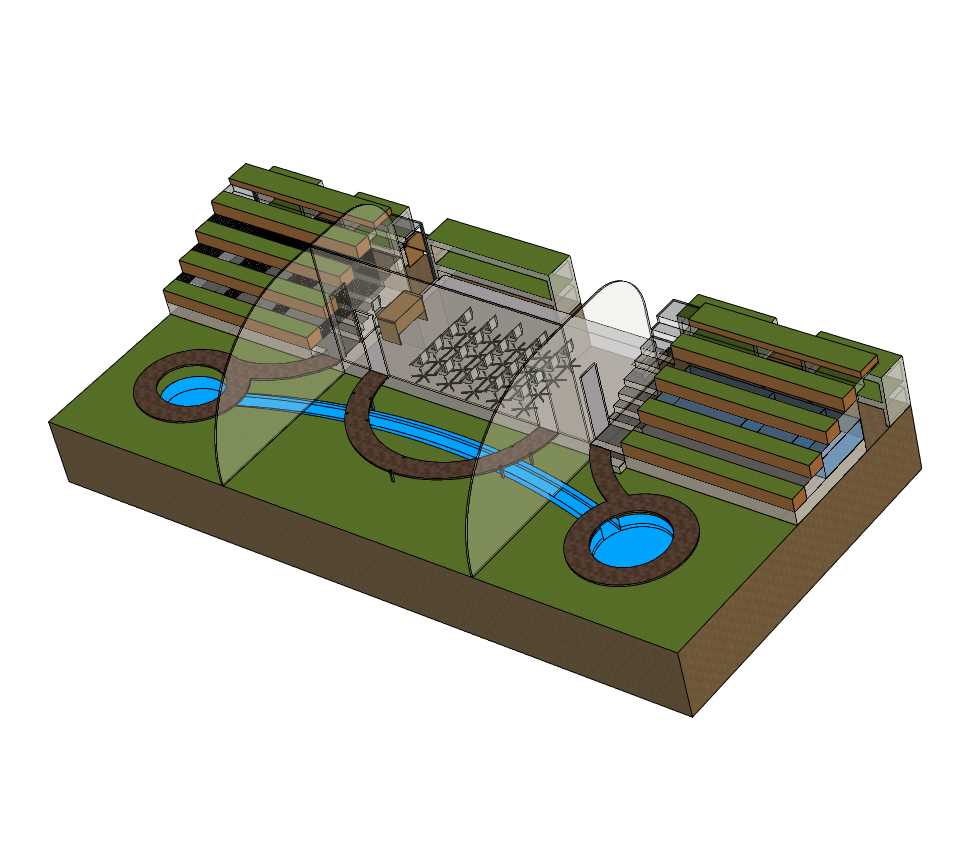 Исследовательская зона
2 производственные агро зоны
Акваферма, птичник, крольчатник
[Speaker Notes: Автоматизированный биоэнергетический комплекс включает  три климатических зоны, 2 производственные агрозоны, исследовательский центр, учебную и техническую зоны, акваферму, птичник, крольчатник, вермитехнологии. Управление комплексом  осуществляется с помощью платформы интернета вещей «GreenPL».]
Черепаший пруд – зона умеренного климата
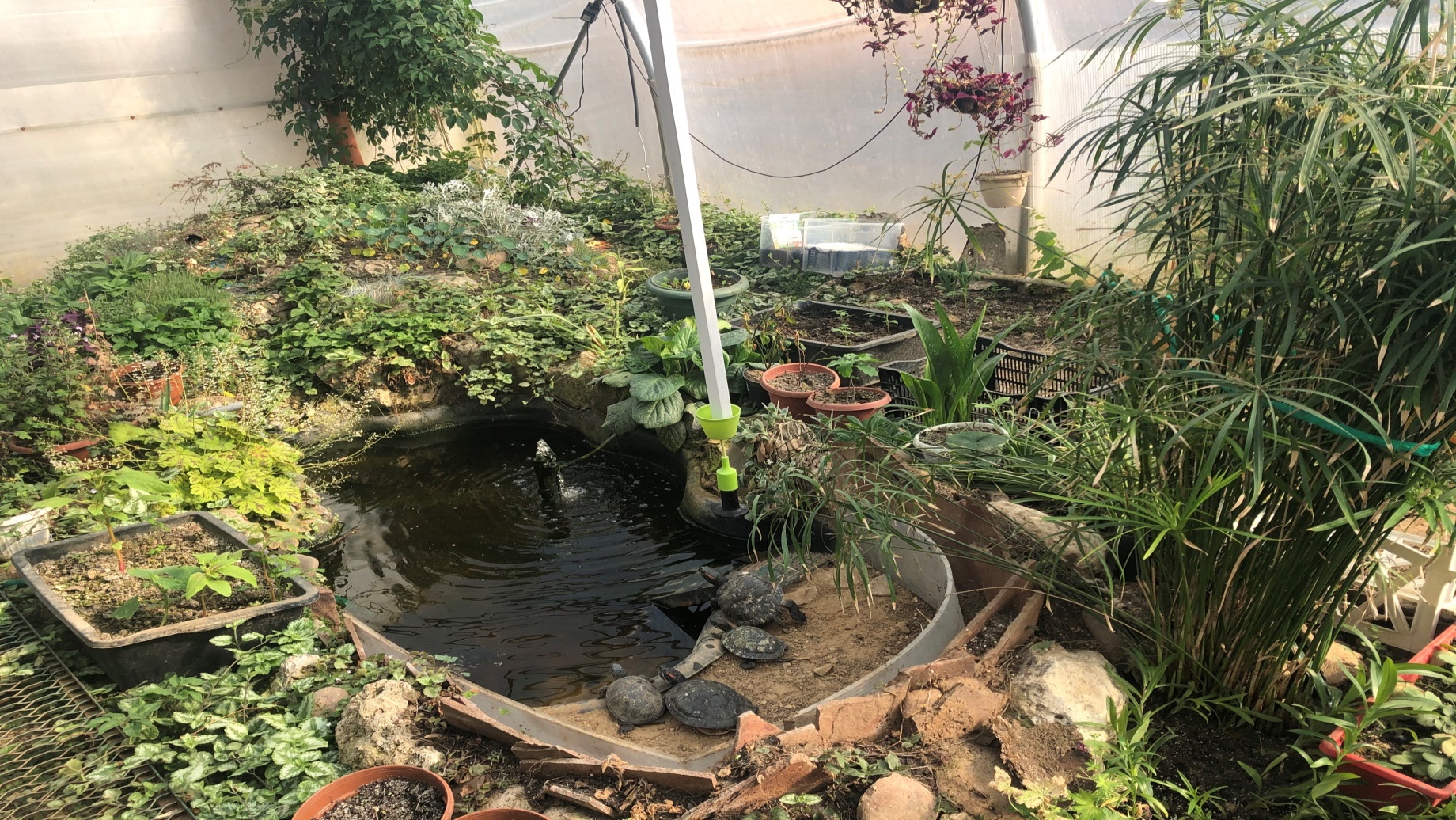 [Speaker Notes: Зона умеренного климата и черепашьим прудом]
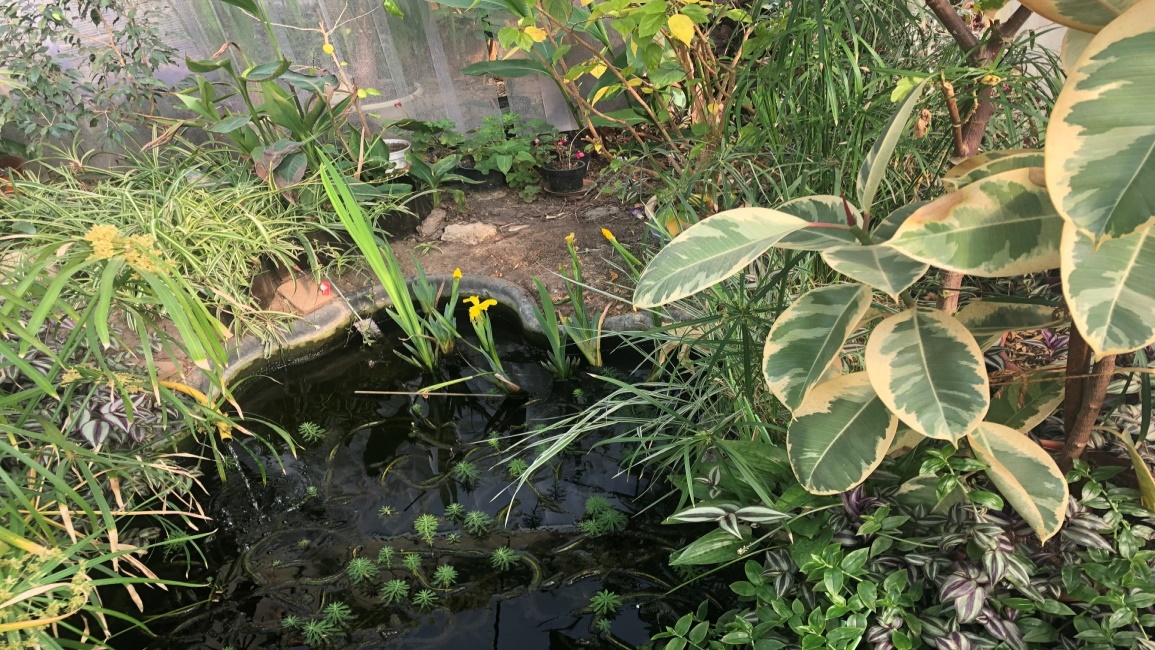 Тритоновый пруди агротерасса в тропической зоне
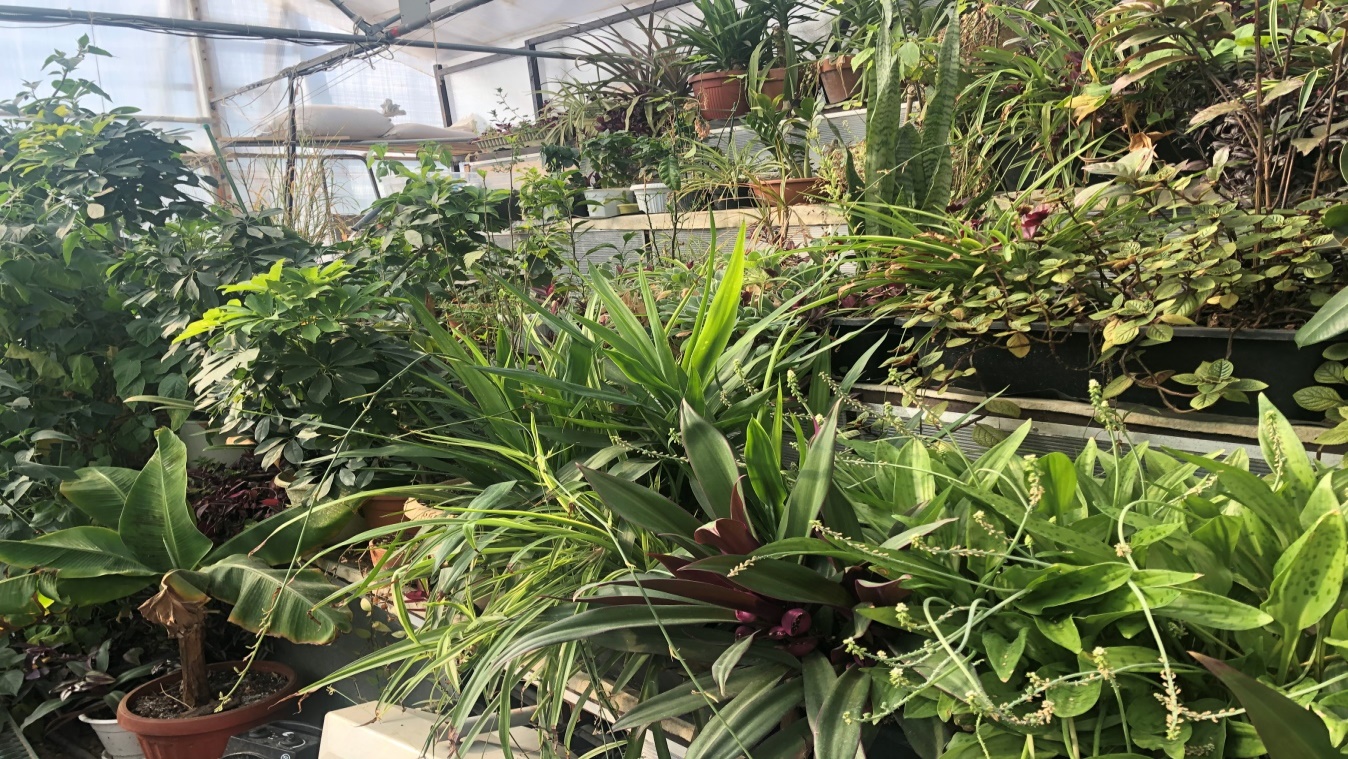 [Speaker Notes: Тритоновый пруд и агротеррасса в зоне тропического климата.]
Сукуленты в субтропической зоне
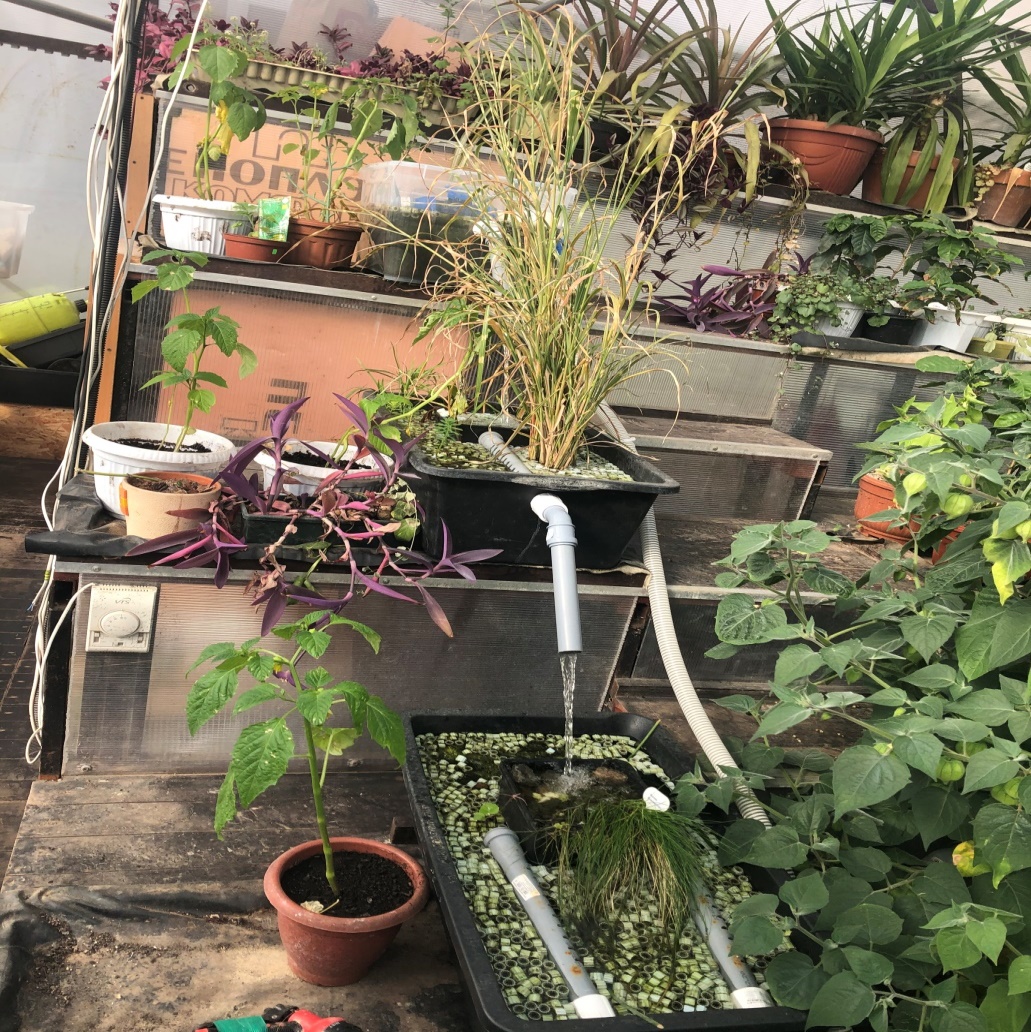 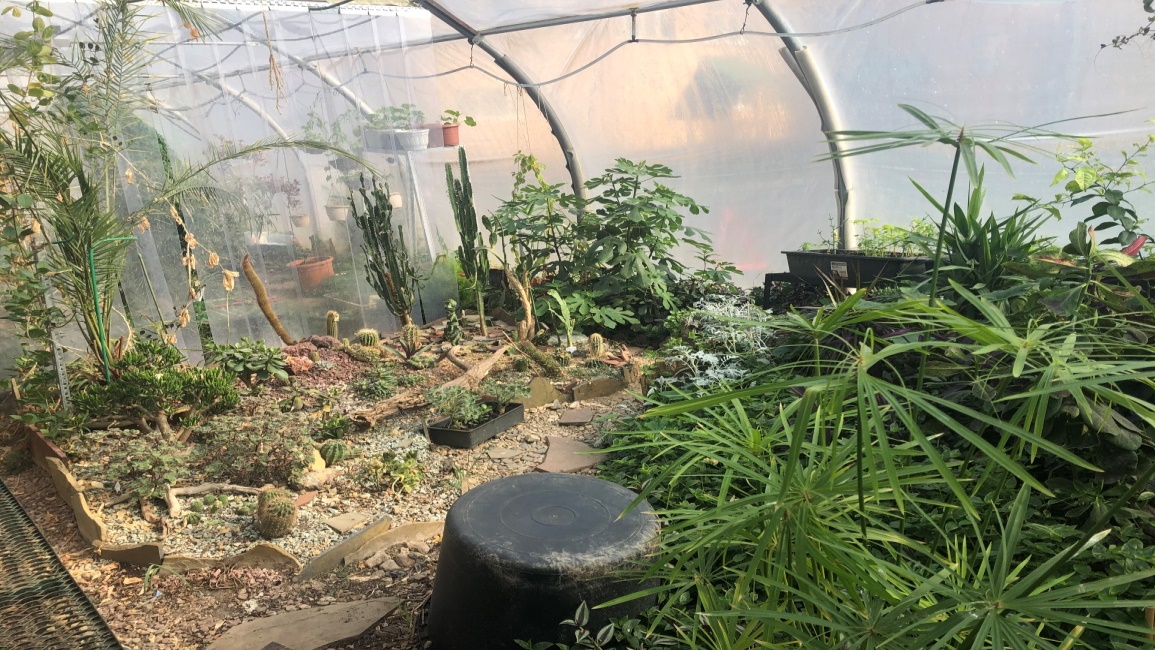 Каскадный биофильтр для тритонового пруда
[Speaker Notes: Уголок сукулентов в субтропической зоне и каскадный биофильтр для очистки тритонового пруда]
Растениеводство в умеренном климате
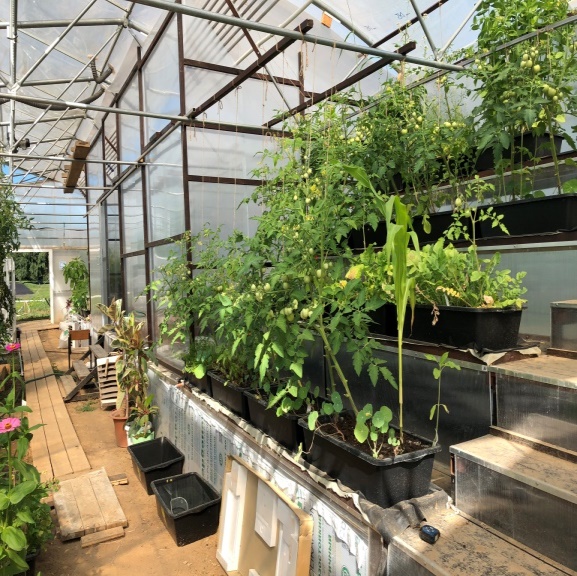 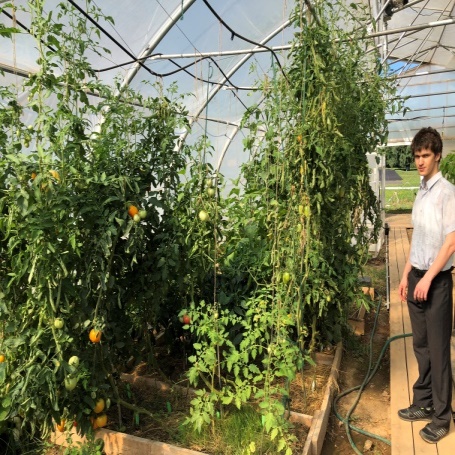 Перепелиная  и аква фермы в оранжерее
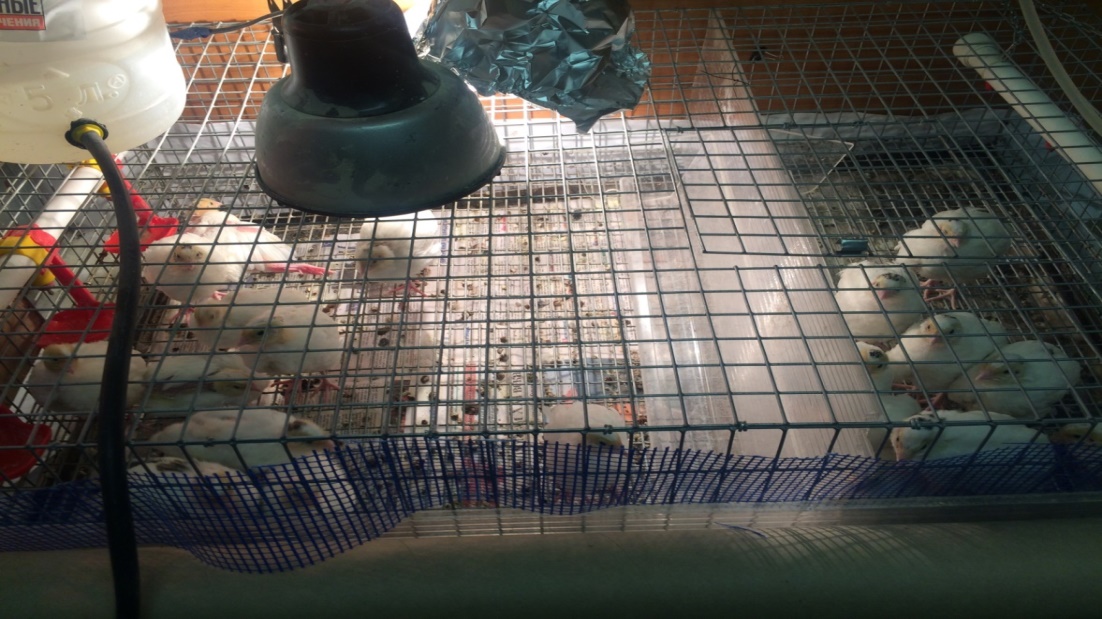 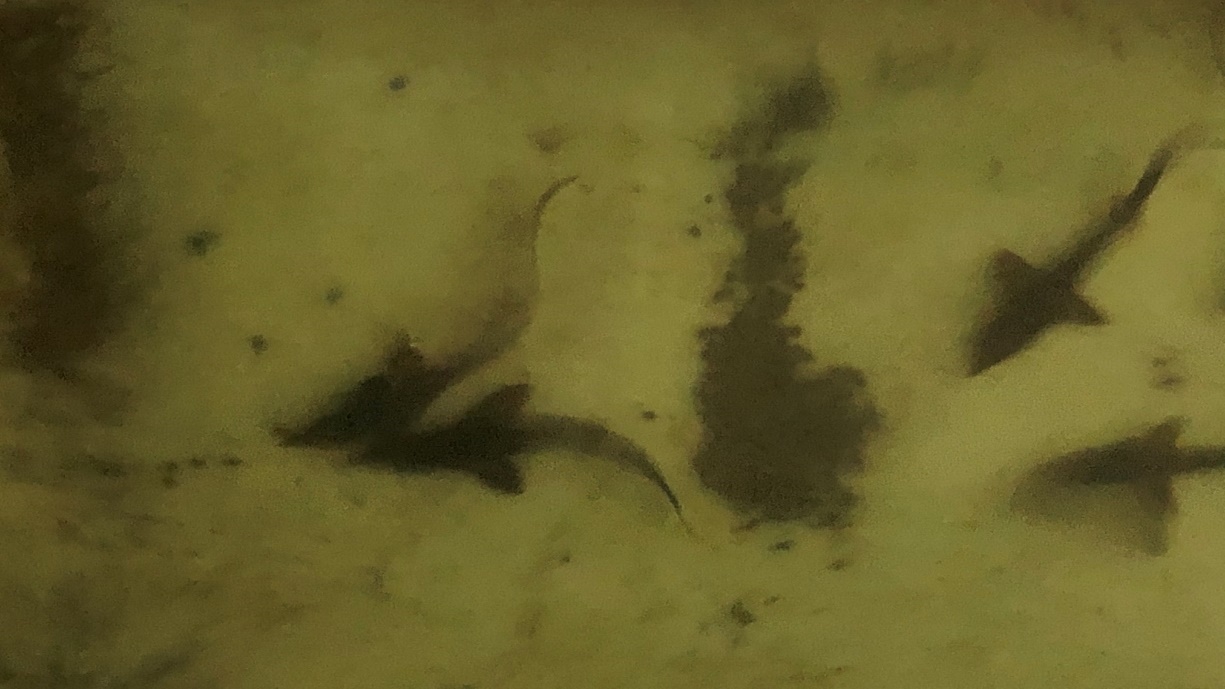 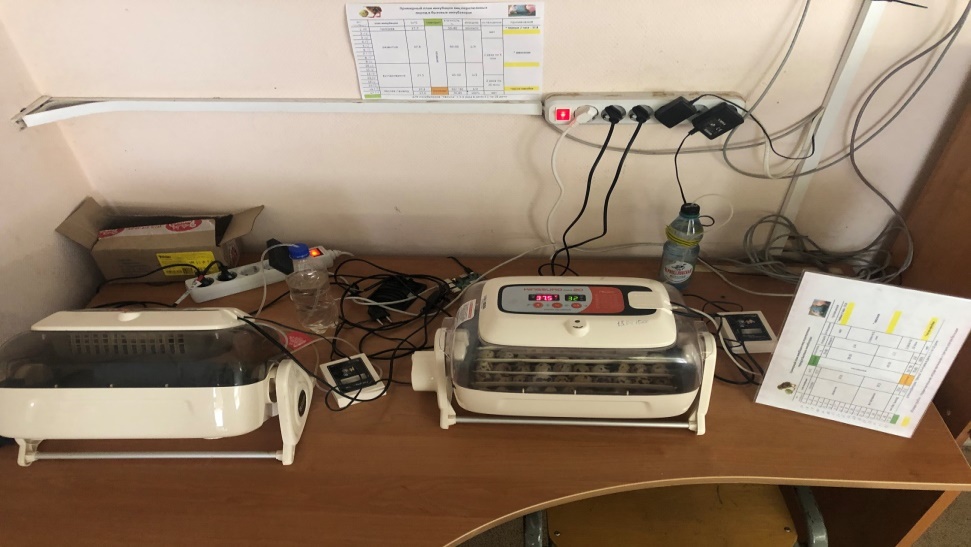 [Speaker Notes: Перепелиная и осетровая фермы в подтеррасном пространстве оранжереи. Инкубация перепелиных яиц.]
Учебная аудитория комплекса
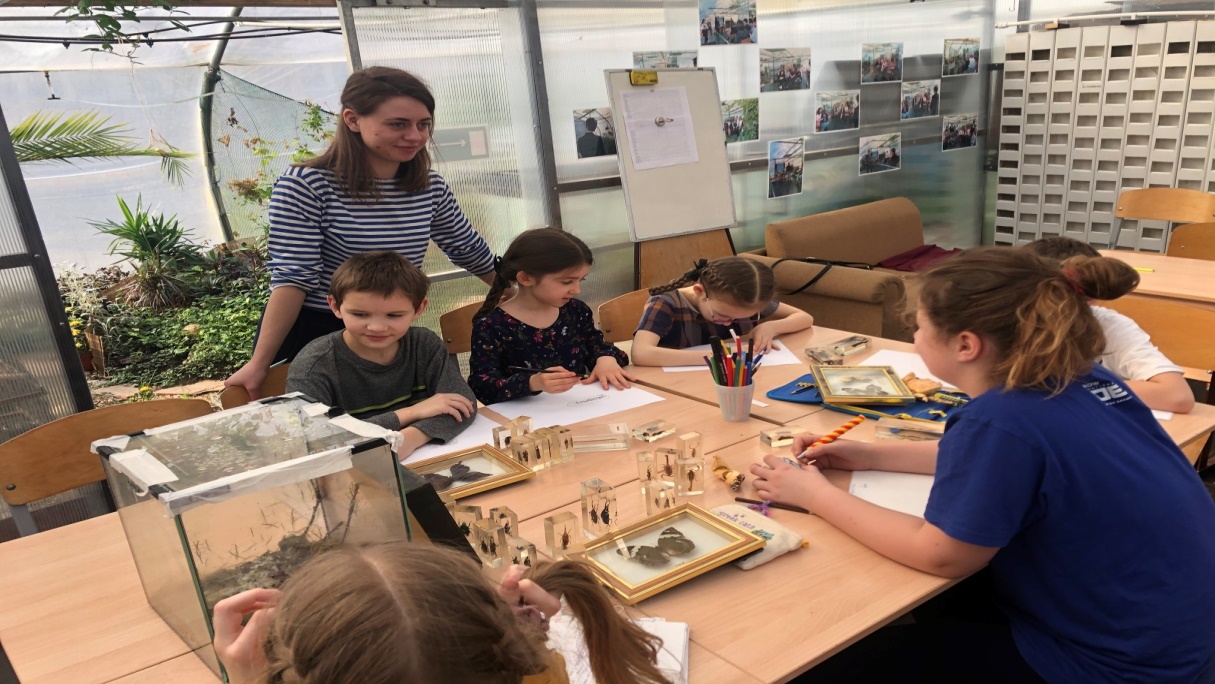 Курс допобразования «Жизнь в аквариумах и террариумах»
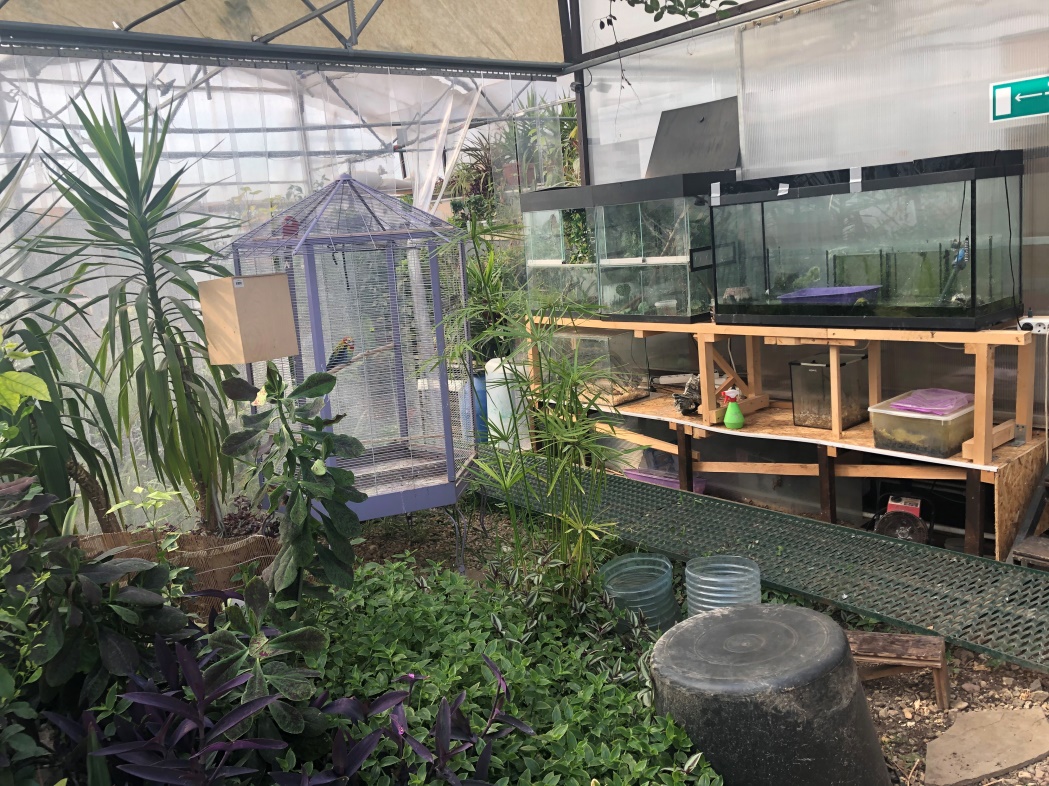 Террариумы, вольеры,
 аквариумы
[Speaker Notes: Занятия групп дополнительного образования в учебной аудитории биокомплекса.]
Проектно-исследовательская лаборатория
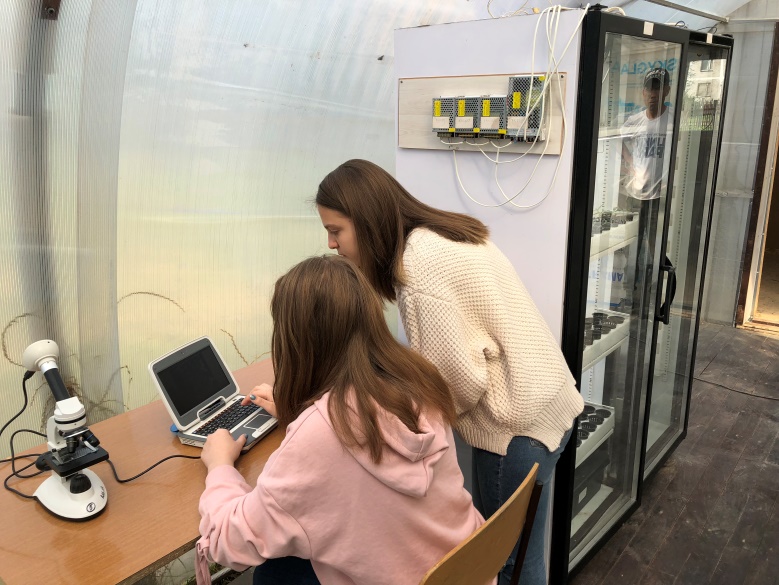 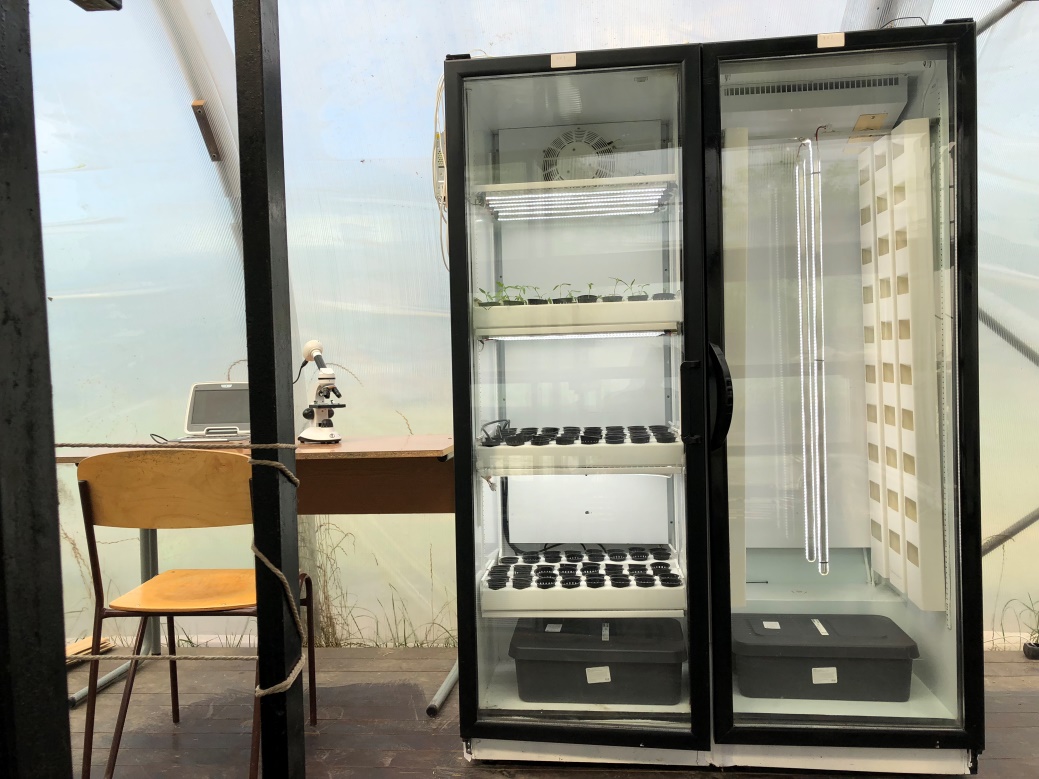 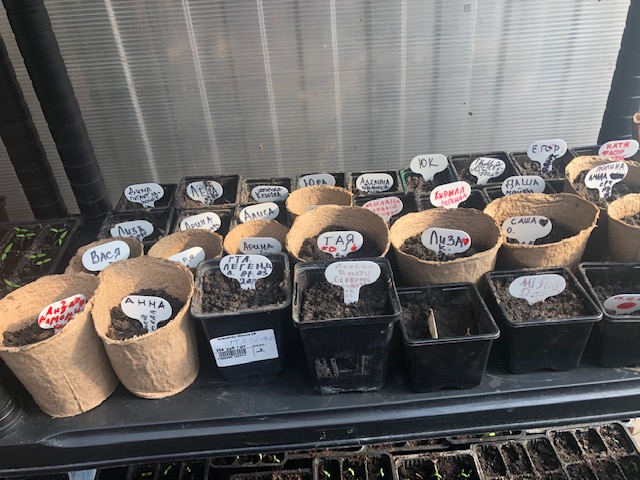 [Speaker Notes: В проектной деятельности при выращивании растений используется разнообразные современные биотехнологии: гидропоника, аэропоника и др]
[Speaker Notes: Образцы проектов, выполняемых учащимися на базе биоэнергетического комплекса школы.]
Проект: «Микробно-топливный элемент» Подвальнова, Зайцев 10А
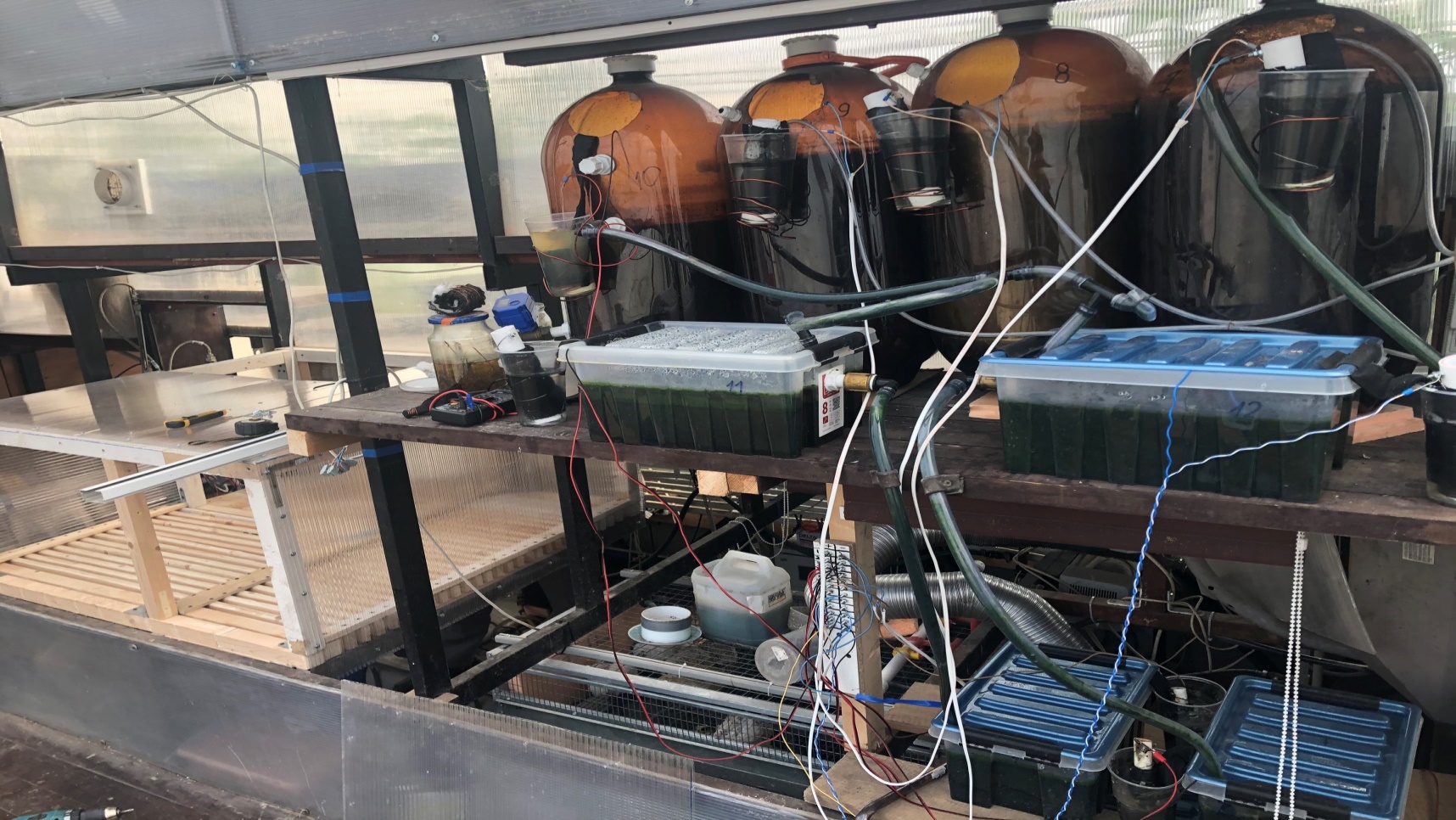 [Speaker Notes: Один из последних проектов учащихся 10-о класса, победитель городского конкурса «Шаг в науку 2020»]
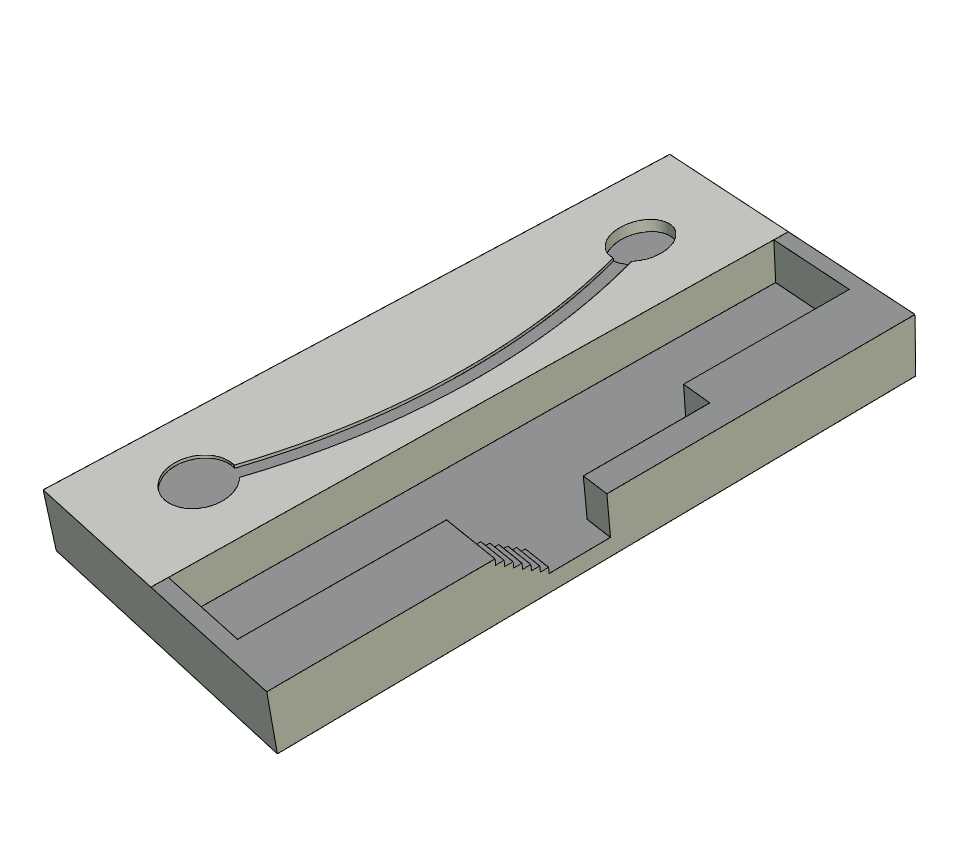 Техническое помещениеоранжереи
1. Накопительные емкости дождевой воды
2. Емкость теплоносителя для обогрева
3. Емкость подготовки пульпы биогенератора
4. Оборудование ветровой электростанции
5. Блок электроснабжения оборудования
6. Фильтровальная и насосная станции
7. Пульт управления оборудованием
8. Емкости сбора отходов ферм
[Speaker Notes: Техническое помещение оранжереи – сердце биоэнергетического комплекса, с виду напоминающее оборудование космического корабля.]
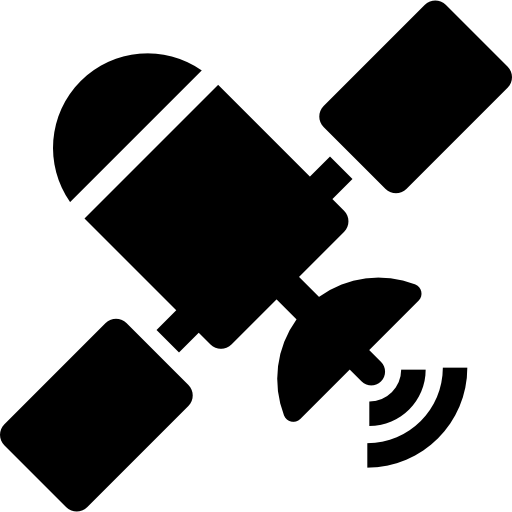 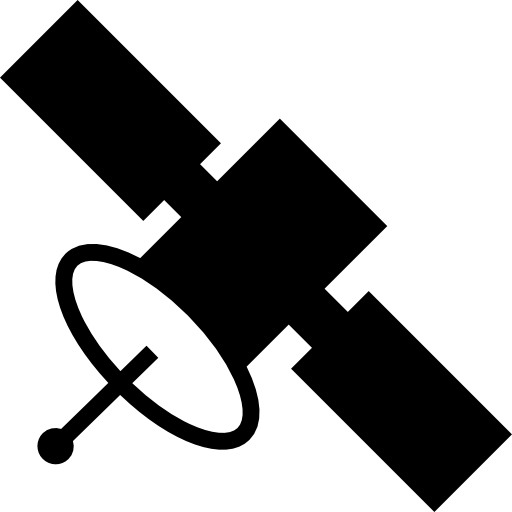 Школьный космический телескоп
Проектирование, разработка, создание и запуск первого российского школьного космического телескопа для ведения проектной деятельности на орбите Земли.
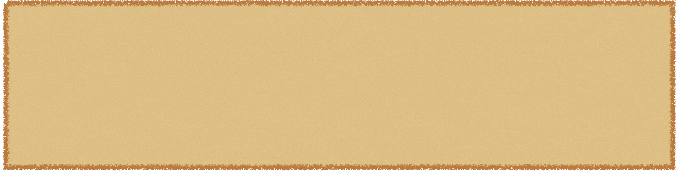 «Формирование целостной образовательной системы в области использования результатов космической деятельности с участием высших, средних и специальных образовательных учреждений, в том числе с использованием центров компетенции в сфере использования результатов космической деятельности»
Основы государственной политики в области использования результатов космической деятельности в интересах модернизации экономики Российской Федерации и развития ее регионов на период до 2030 года.
14.01.2014
В. В. Путин
[Speaker Notes: Задача формирования образовательной системы в области использования результатов космической деятельности, зафиксирована в основополагающем правительственном документе по модернизации экономики Российской федерации на период до 2030 года, и, значит, наши планы лежат в русле государственной политики]
Школьный астро-космический  комплекс
Центр космического мониторинга
Метеостанция
Удаленная обсерватория
Цифровой
планетарий
Антенна Вьюнок
Антенна Алиса
[Speaker Notes: Астро-космический комплекс школы]
Центр космического мониторинга  2016
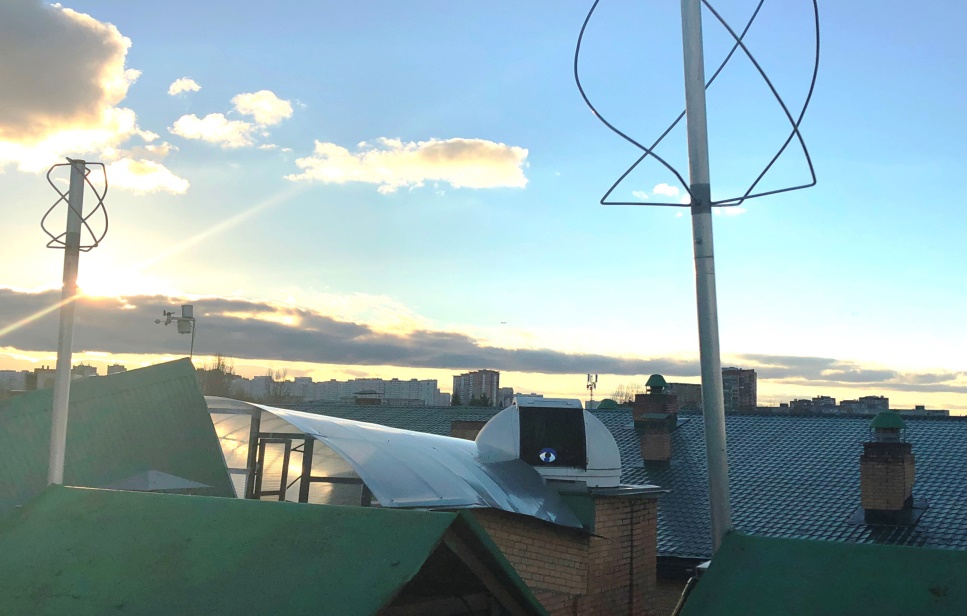 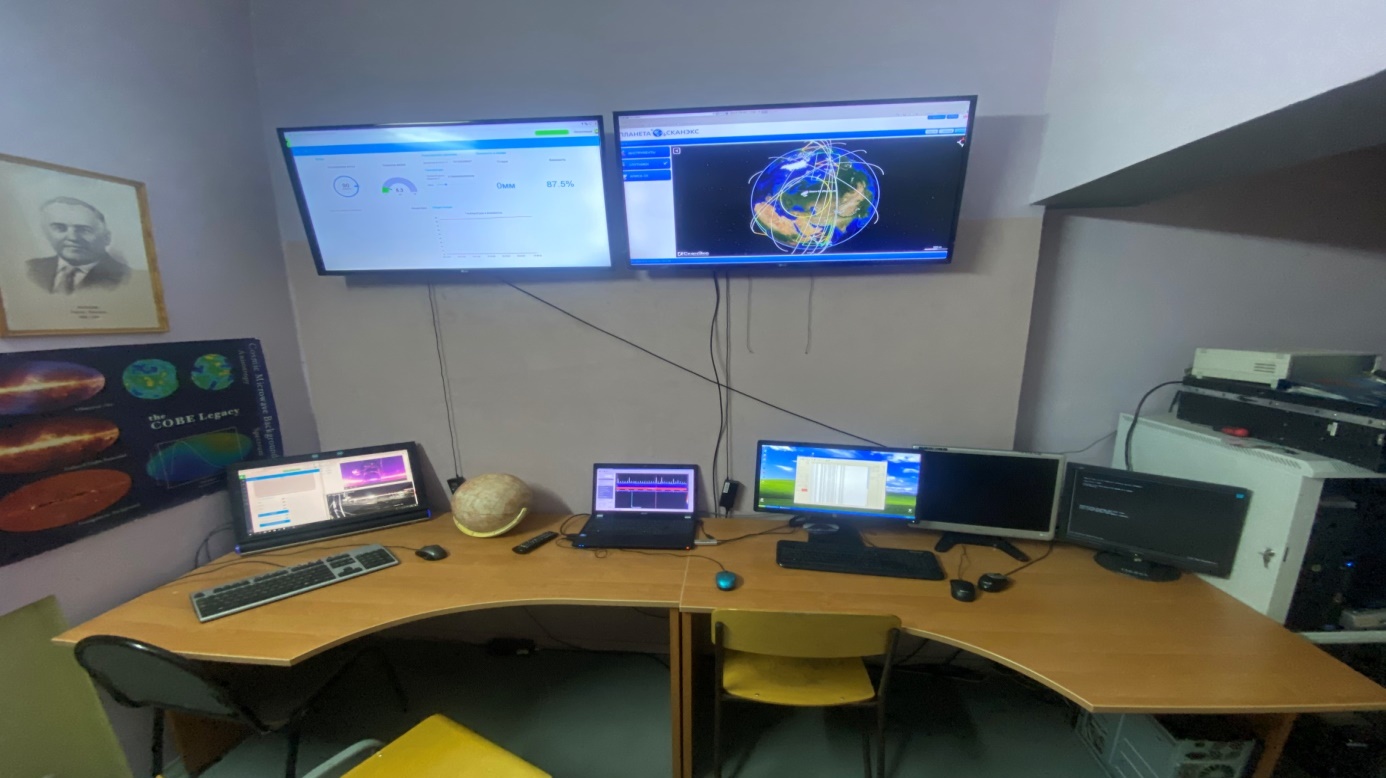 Антенны центра
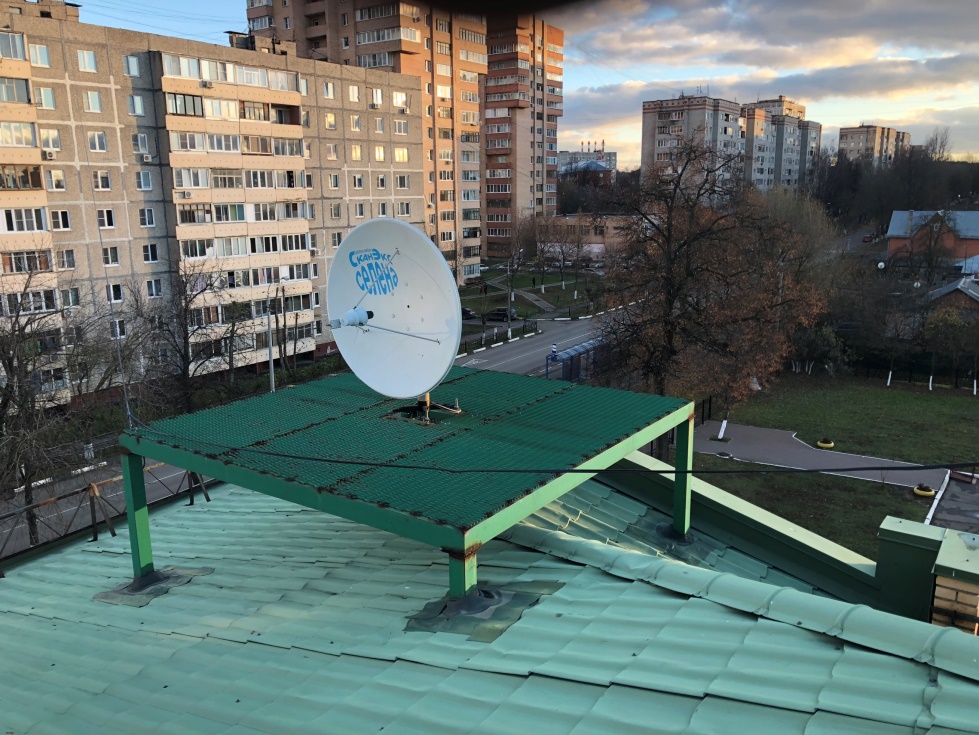 Пульт управления приемом данных
[Speaker Notes: В настоящее время у нас уже работает центр космического мониторинга, и мы обрабатывает карты земной поверхности, получаемые с российский полярных спутников с помощью приемных антенн «Алиса» и «Вьюнок»]
Лаборатория космических исследований 2017
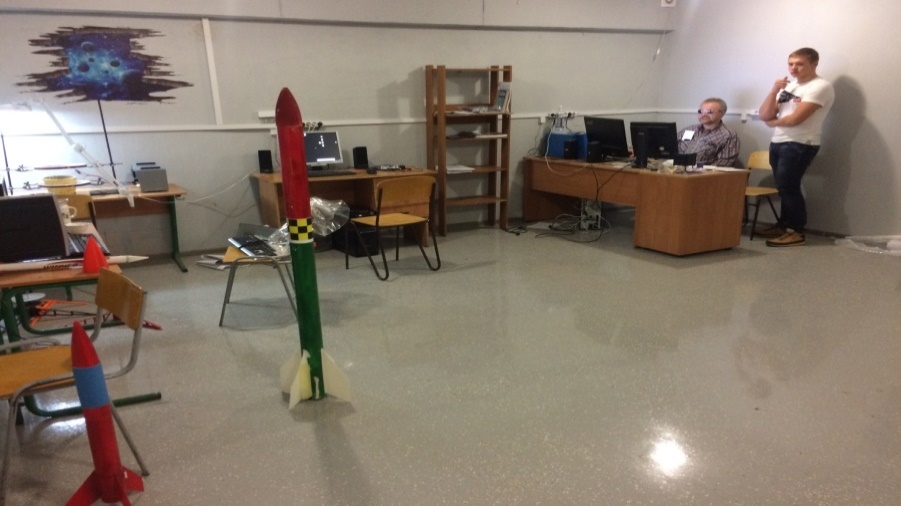 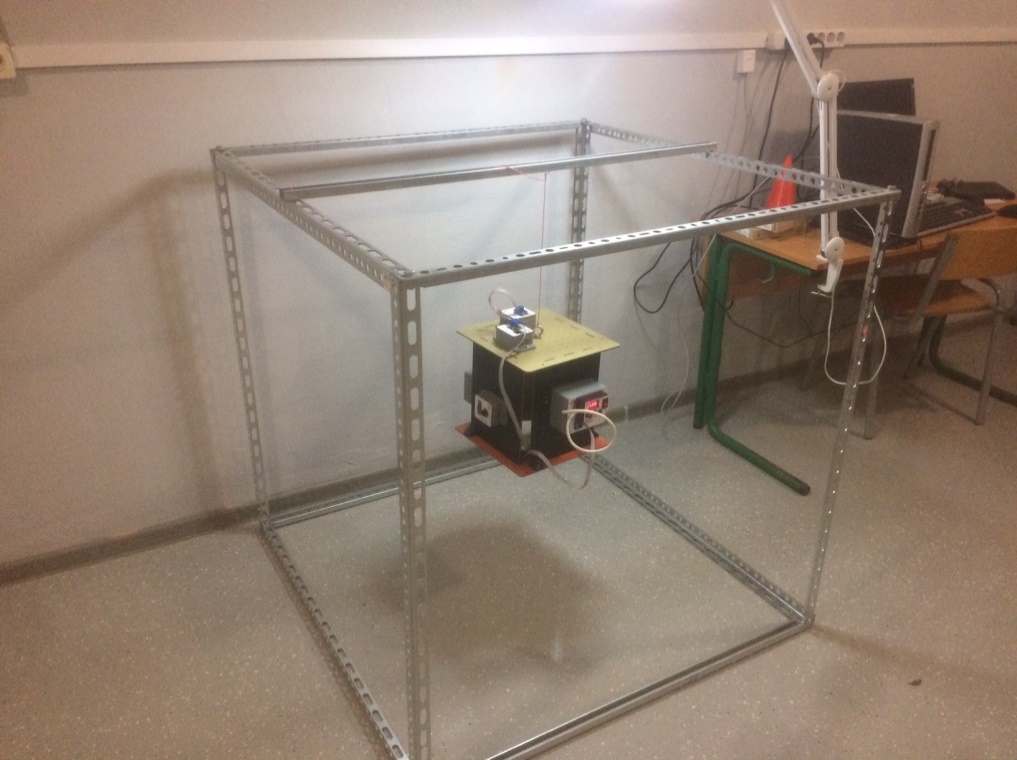 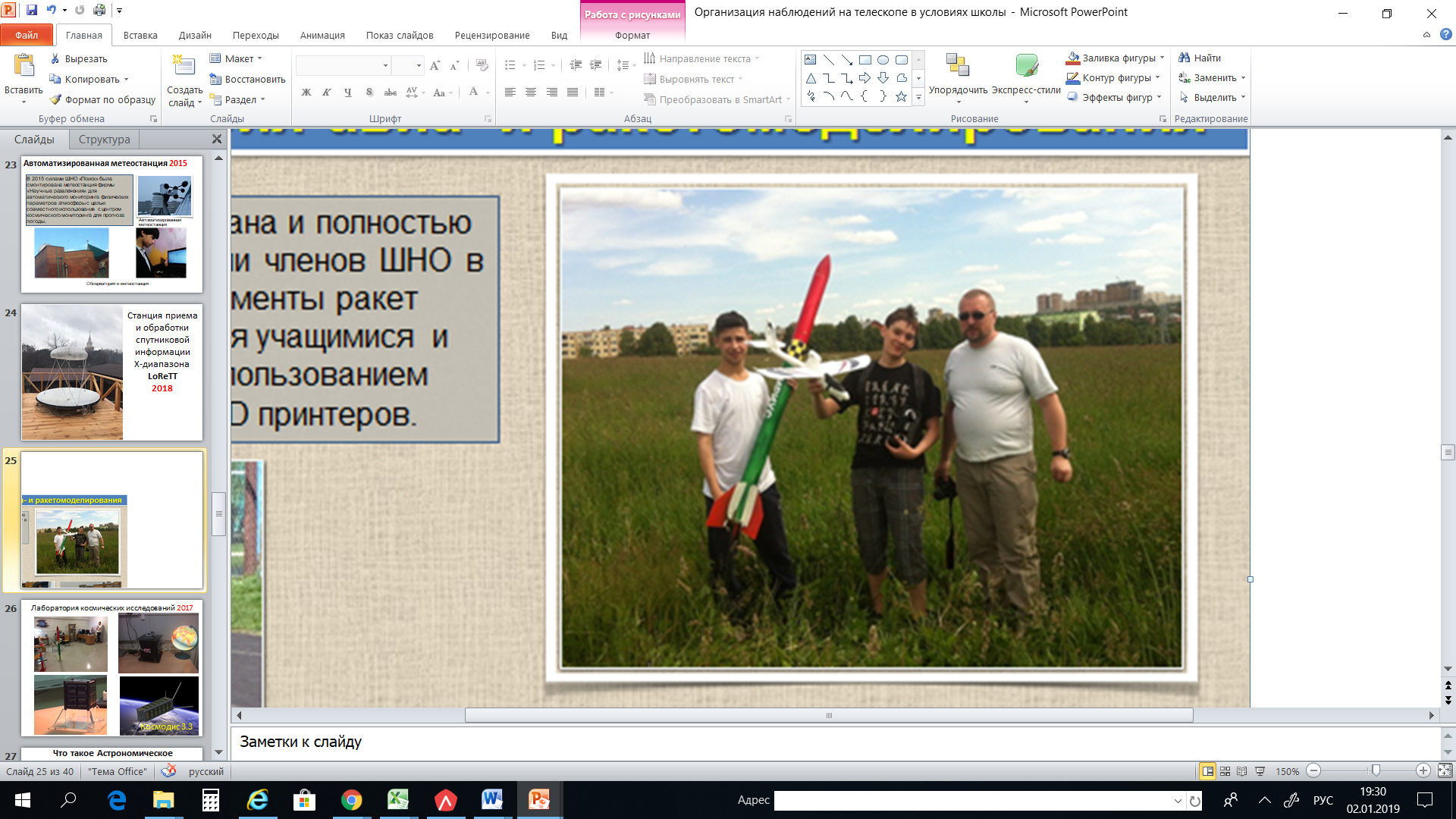 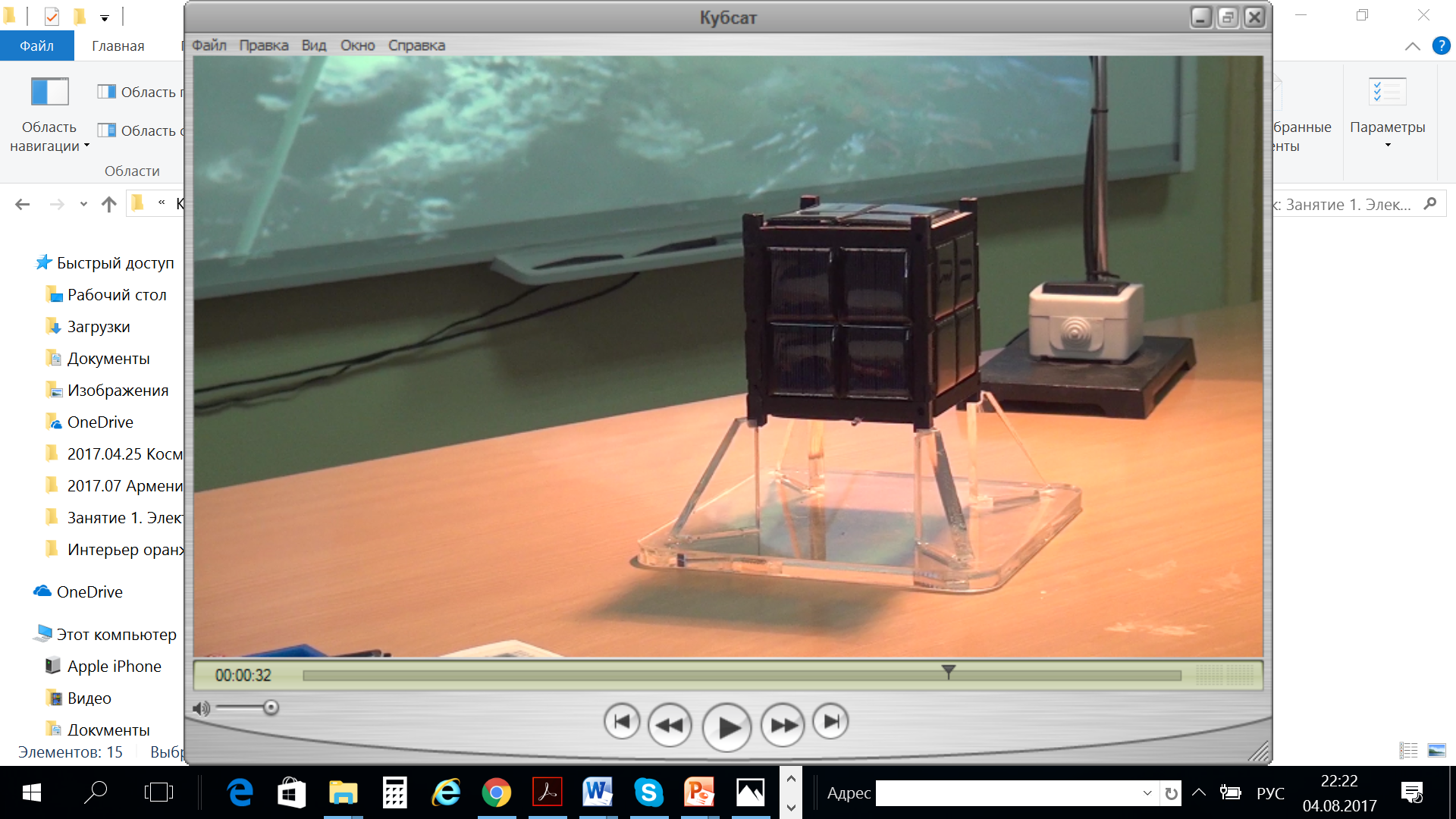 [Speaker Notes: Лаборатория космических исследований - этот  проект, придуман нашими детьми и полностью завладел их умами. Проектирование и разработка собственных космических спутников и  запуск их на околоземные орбиты. 
Перед вами прототип будущего спутника, сделанного на 3D принтере нашими учащимися, членами научно-проектного центра.]
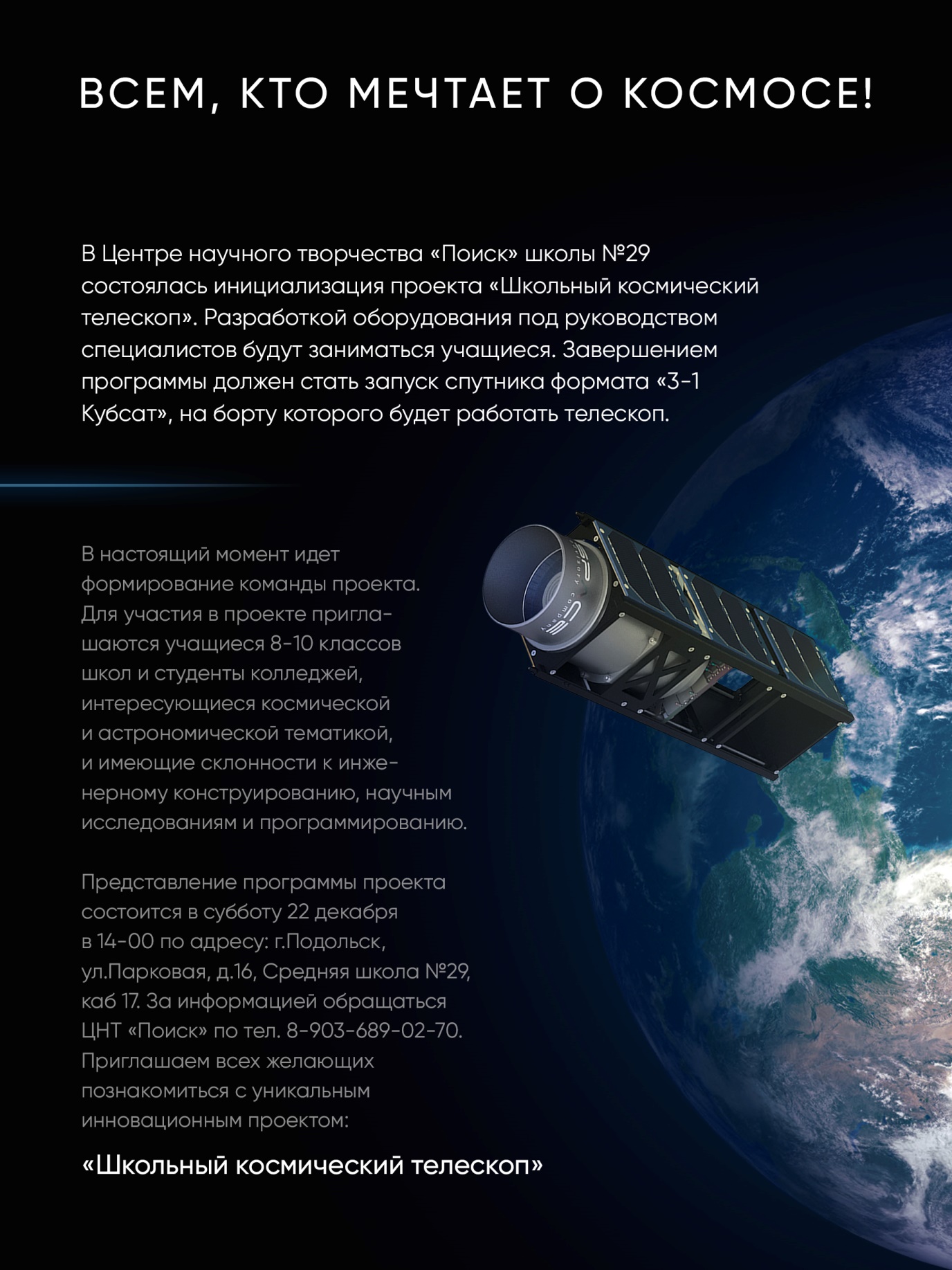 Проект«Школьный космический телескоп»
Представление программы проекта состоится 19 января в 14-00 по адресу: г.Подольск, ул.Парковая, 16
Средняя школа №29
Информация по тел. 89036890270
(иметь при себе паспорт)
[Speaker Notes: Сетевой проект «Школьный космический телескоп» целью которого является запуск на орбиту космического спутника и полезной нагрузкой в виде оптического телескопа запущен 19 января 2019 года]
Команда проекта «Школьный космический телескоп»
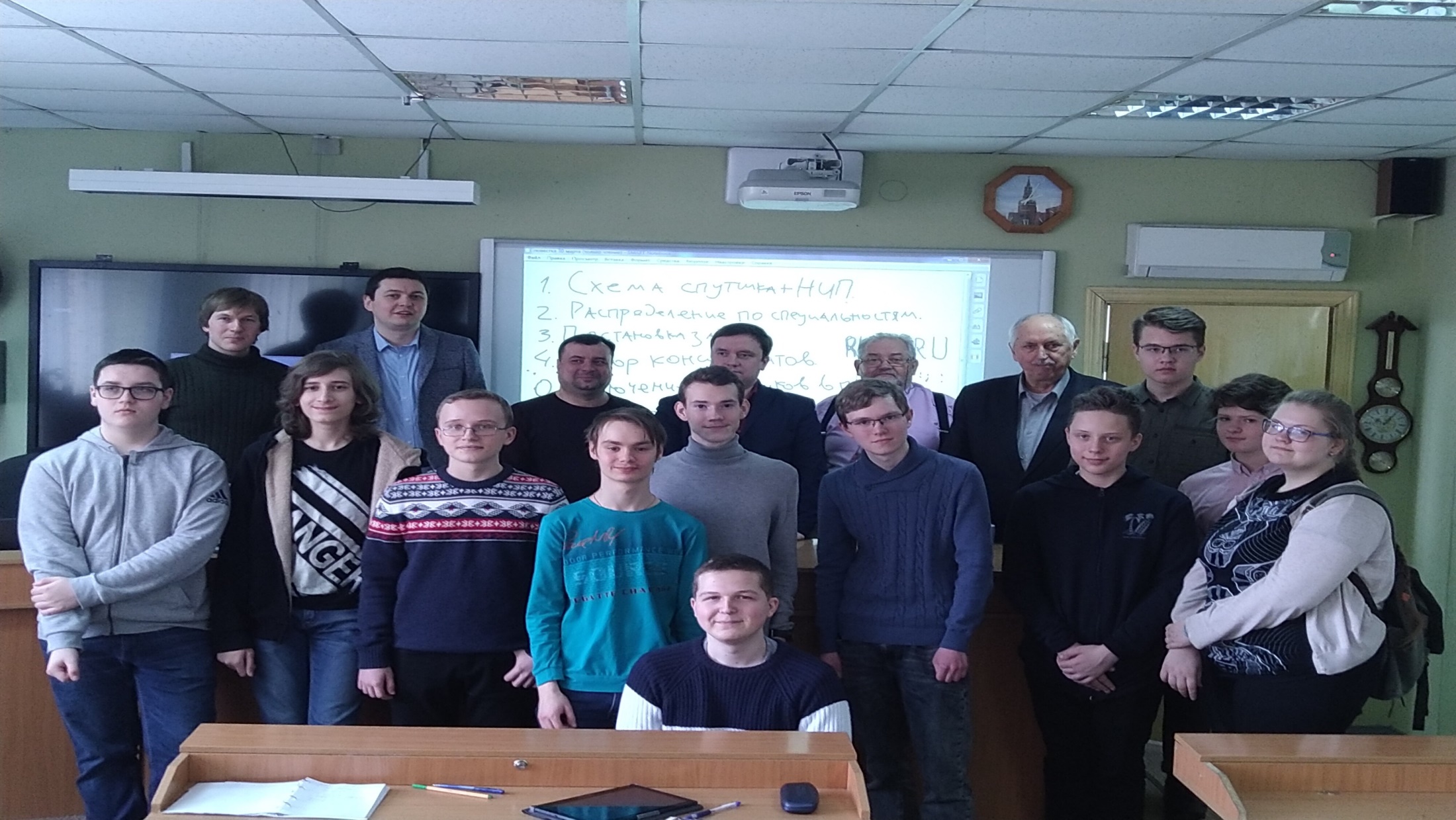 [Speaker Notes: Над проектом работает команда учащихся из 20 человек из 6 городов России. Руководителем проекта является профессиональный ракетчик к.т.н. Шаенко Александр Юрьевич.]
Строительство Центра управления полетом
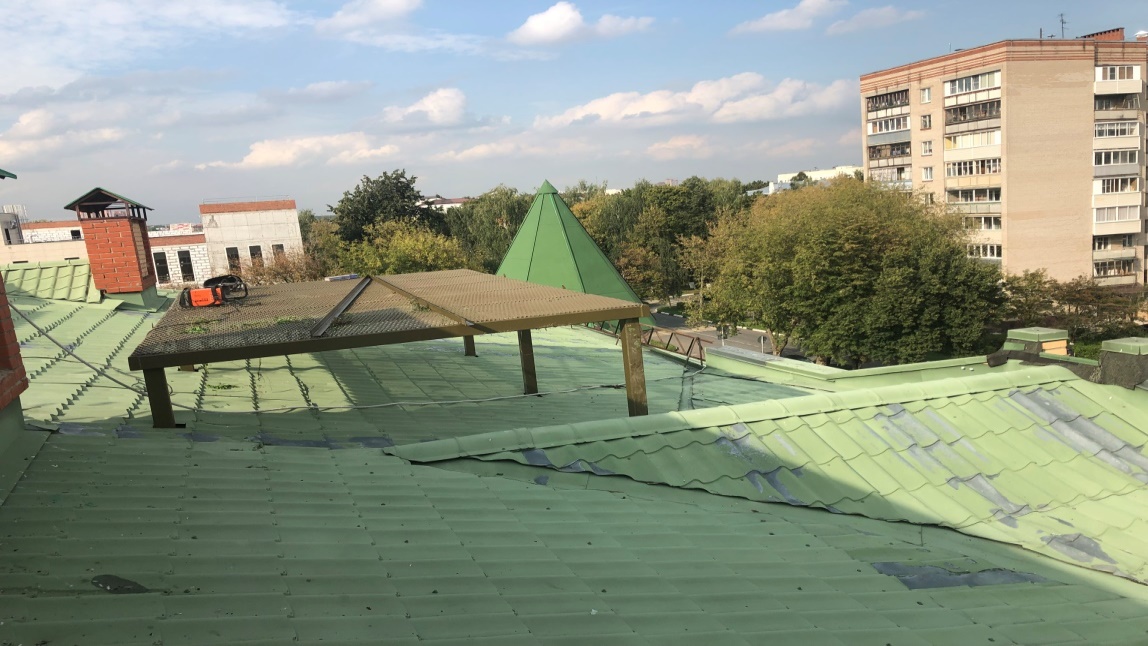 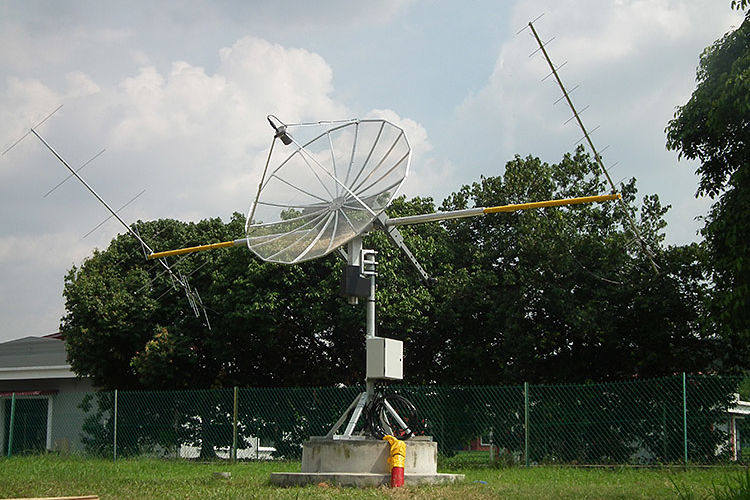 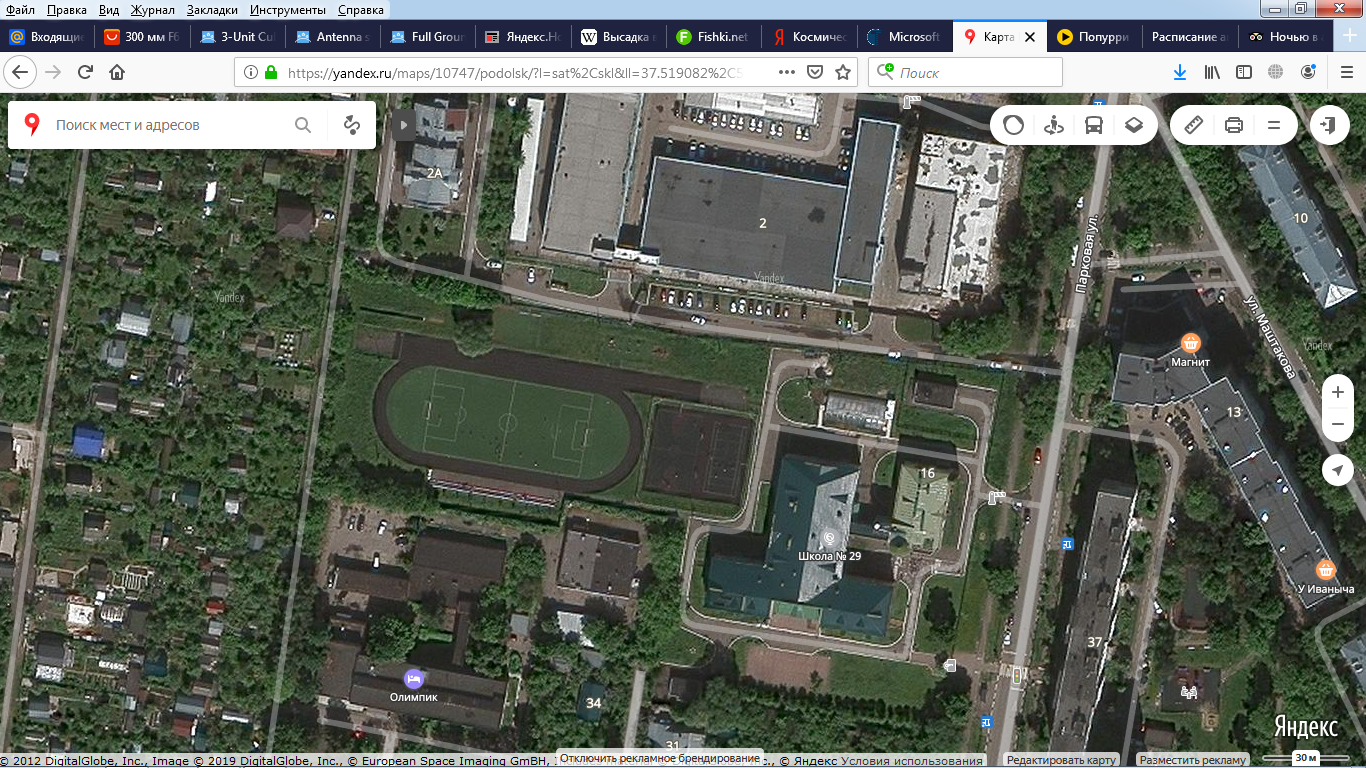 [Speaker Notes: На слайде вы видите строительство на крыше школы Центра управления полетом космического аппарата, состоящего из комплекса антенн, работающих в трех диапазонах частот.]
Инженерный класс выпуск 2020
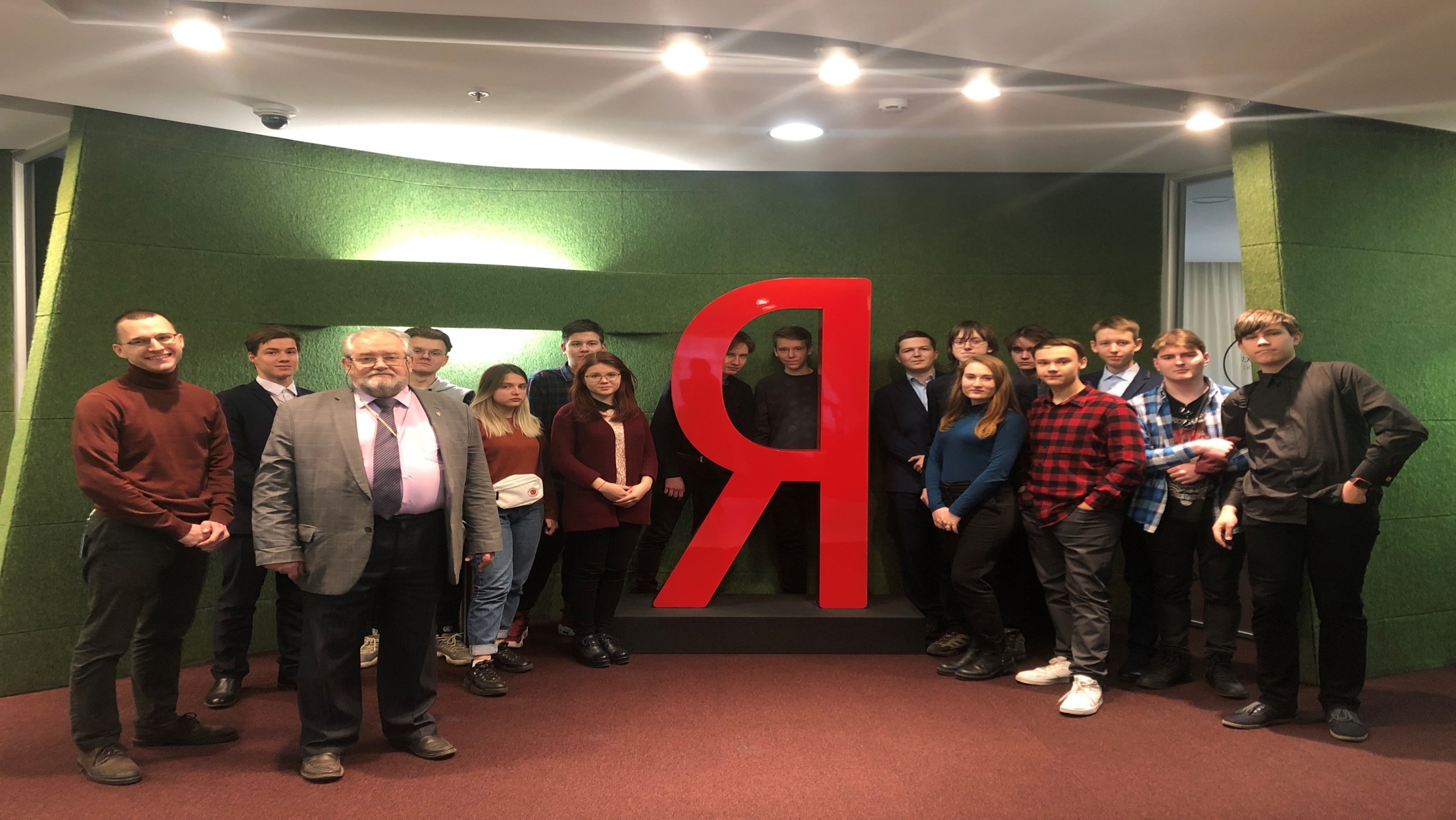 [Speaker Notes: И вот наконец перед вами инженерный класс на экскурсии в фирме Яндекс, который в этом году уже покинет стены Альма матер, и отправится в свободное плавание по морям высшего образования.]
Программа инженерного образования 9-11
[Speaker Notes: Такая техносфера позволила реализовать определенную программу инженерного образования. которая состоит из двух блоков: инварианта и вариатива. Если инвариантная программа изучается всем классов, то вариатив предполагает выбор учеником по своей индивидуальной траектории трех полугодовых курсов по инновационным направлениям развития науки и технологий, с обязательным выполнением двух проектов в 10 и 11 классе.]
Модули инженерного класса
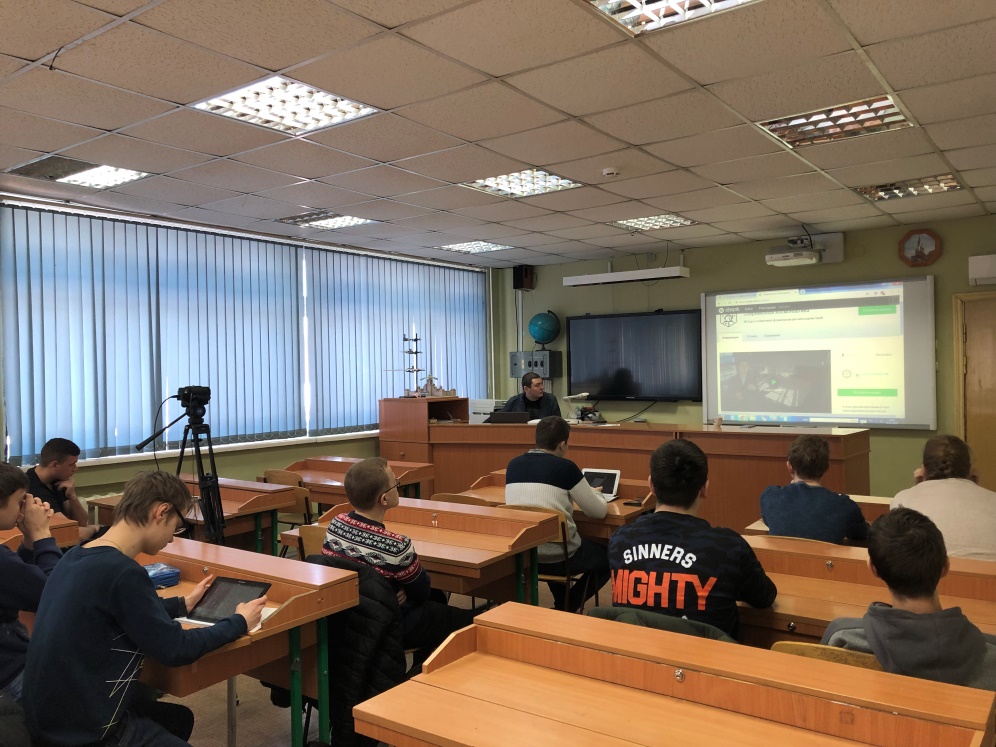 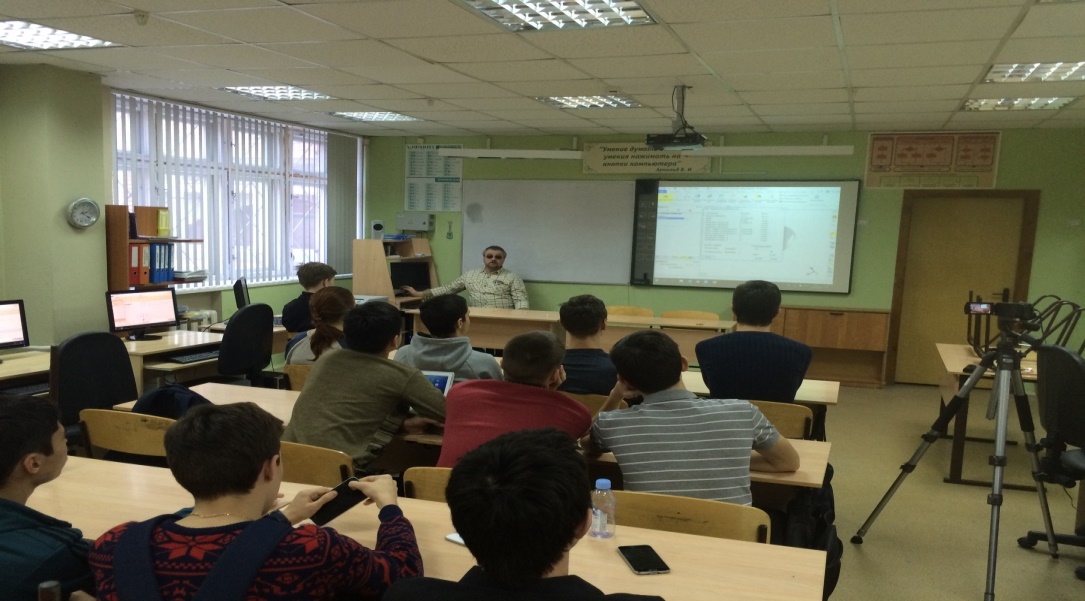 Курс САПР читает инженерному классу ведущий специалист OOO «Научные развлечения» Альберт Цуцких
Курс Проектирование спутниковых систем, рук.  к.т.н. Александр Шаенко
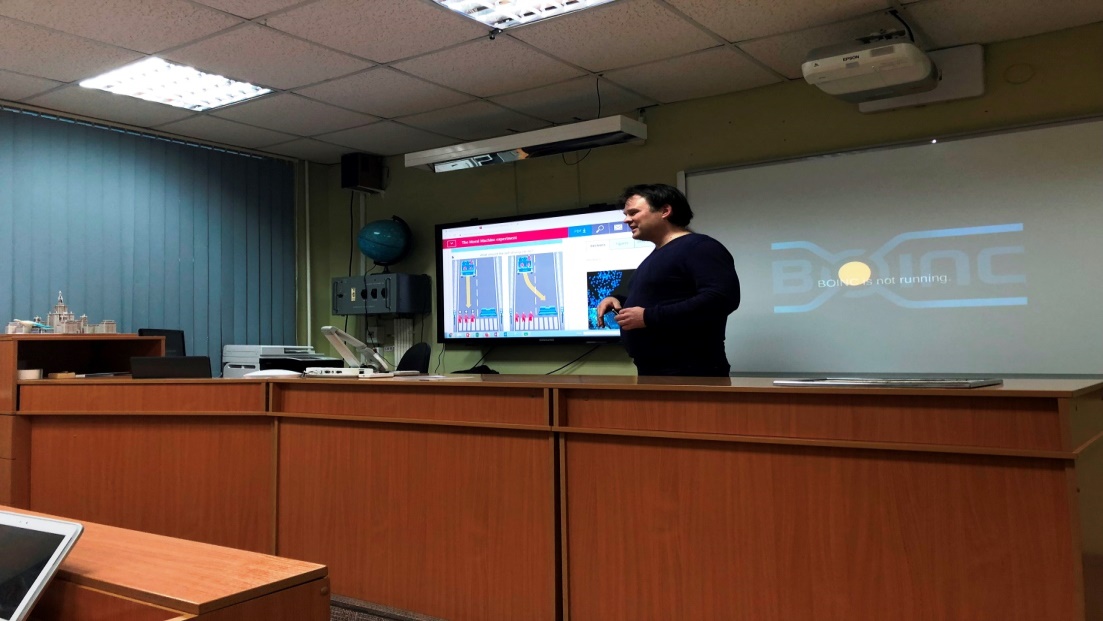 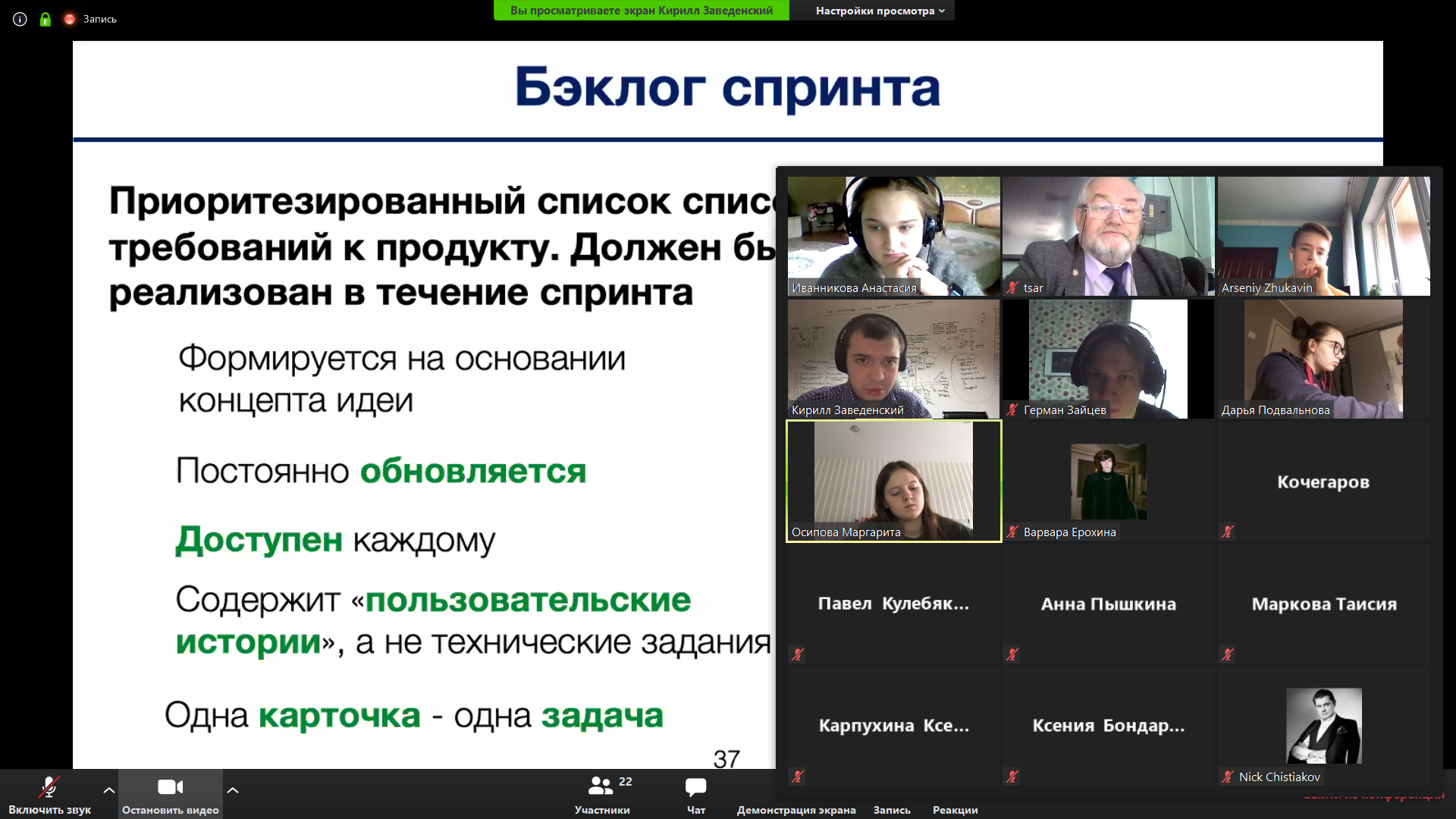 Курс «Управление проектами» читает с.н.с. РАНХиГС Кирилл Заведенский
Курс «Системы искусственного интеллекта», Михаил Губко, д.ф.-м.н., проф. МФТИ, ИПУ РАН
[Speaker Notes: Вариативные курсы для будущих инженеров читают приглашенные специалисты. Источников таких кадров три: это, либо люди с потребностью делится своими знаниями с детьми, либо бизнес-партнеры, либо академические партнеры школы. Академические партнеры это преподаватели МИФИ, МФТИ, ВШЭ, Мосполитеха и т.п., бизнес-партнеры - в основном члены подольской организации СМУС, Совета молодых специалистов и ученых, сотрудники инновационных предприятий Подольска и Москвы. Как правило это молодые люди, из руководящего состава  своих фирм, уже остепененные, знающие потребности своих предприятий, и поэтому научные проекты, которые они предлагают учащимся обязательно будут востребованы и внедрены, а это очень важно для тех кто их выполняет.]
Спасибо за внимание!
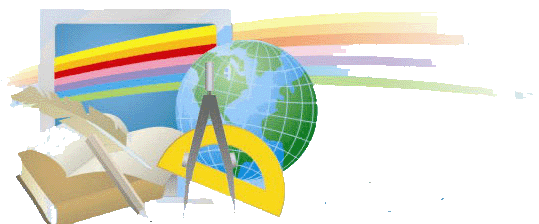 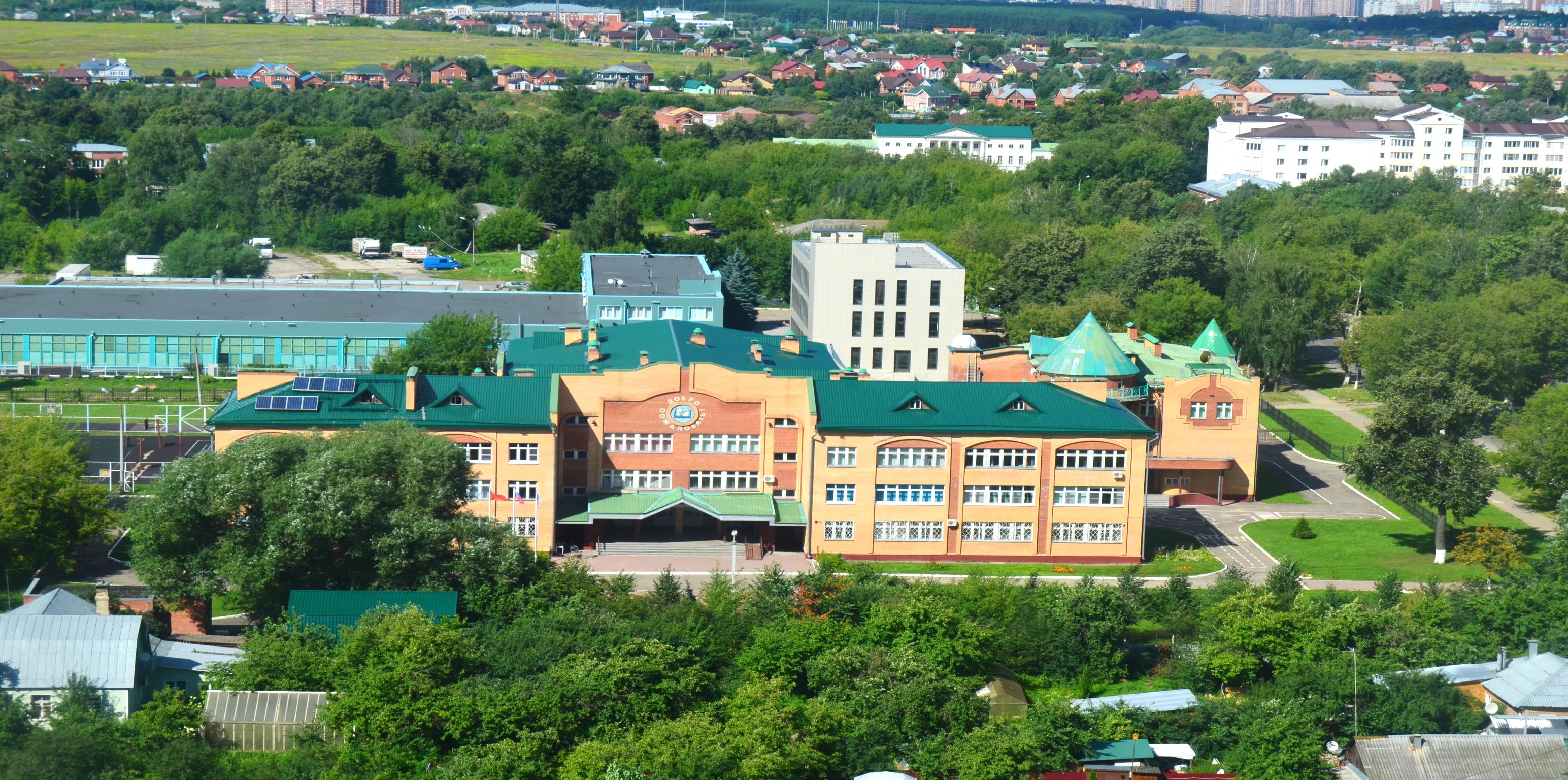 http://school29.ru
[Speaker Notes: Наша школа позиционирует себя как цифровая школа проектных технологий, миссия которой - способствовать возрождению инженерного сословия  России. 
Обратите внимание: на крыше школы вы видите солнечную электростанцию, обсерваторию, планетарий, центр космического мониторинга – это все компоненты техносферы школы, предназначенные для дополнительного образования обучающихся.
Уже сегодня мы можем говорить  о росте процента наших учеников, поступающих в технические вузы на чисто инженерные специальности. Благодаря созданной мотивирующей среде, эта цифра увеличивается с каждым годом.]